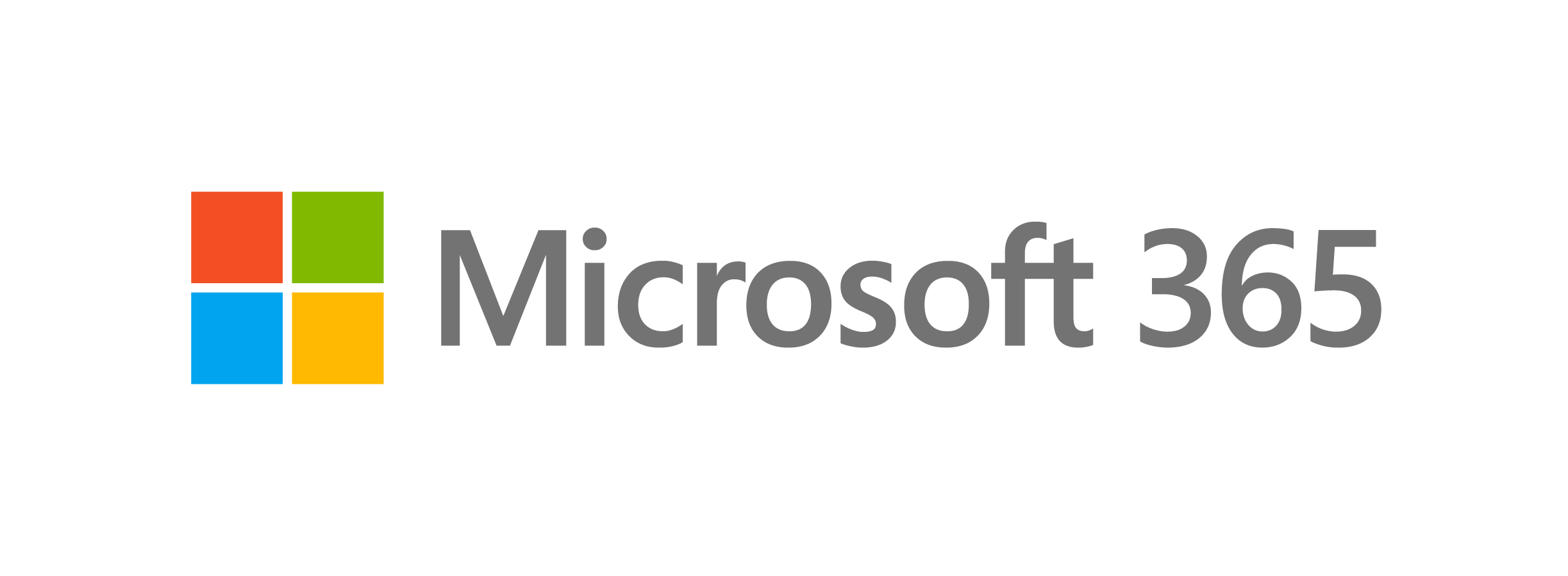 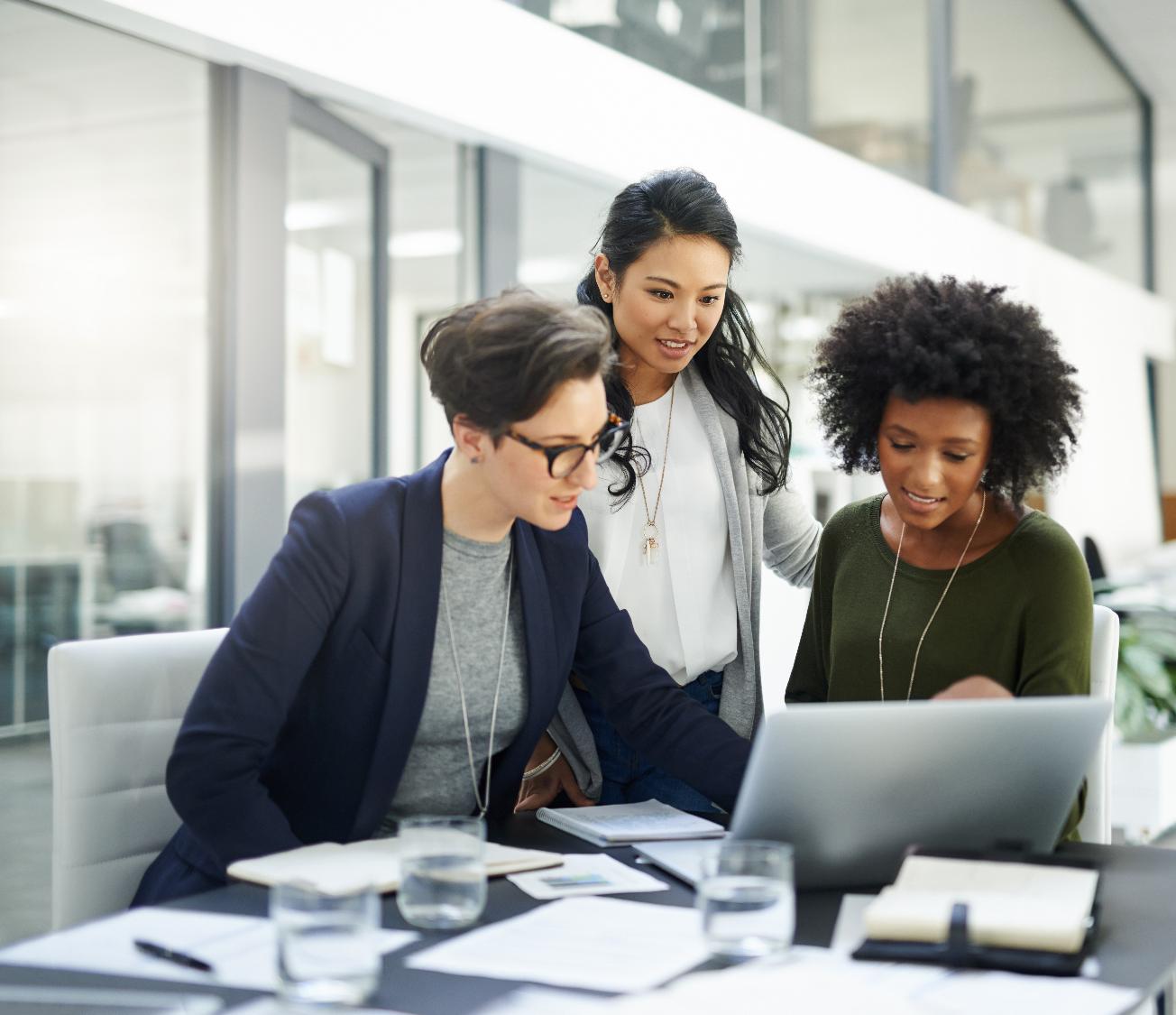 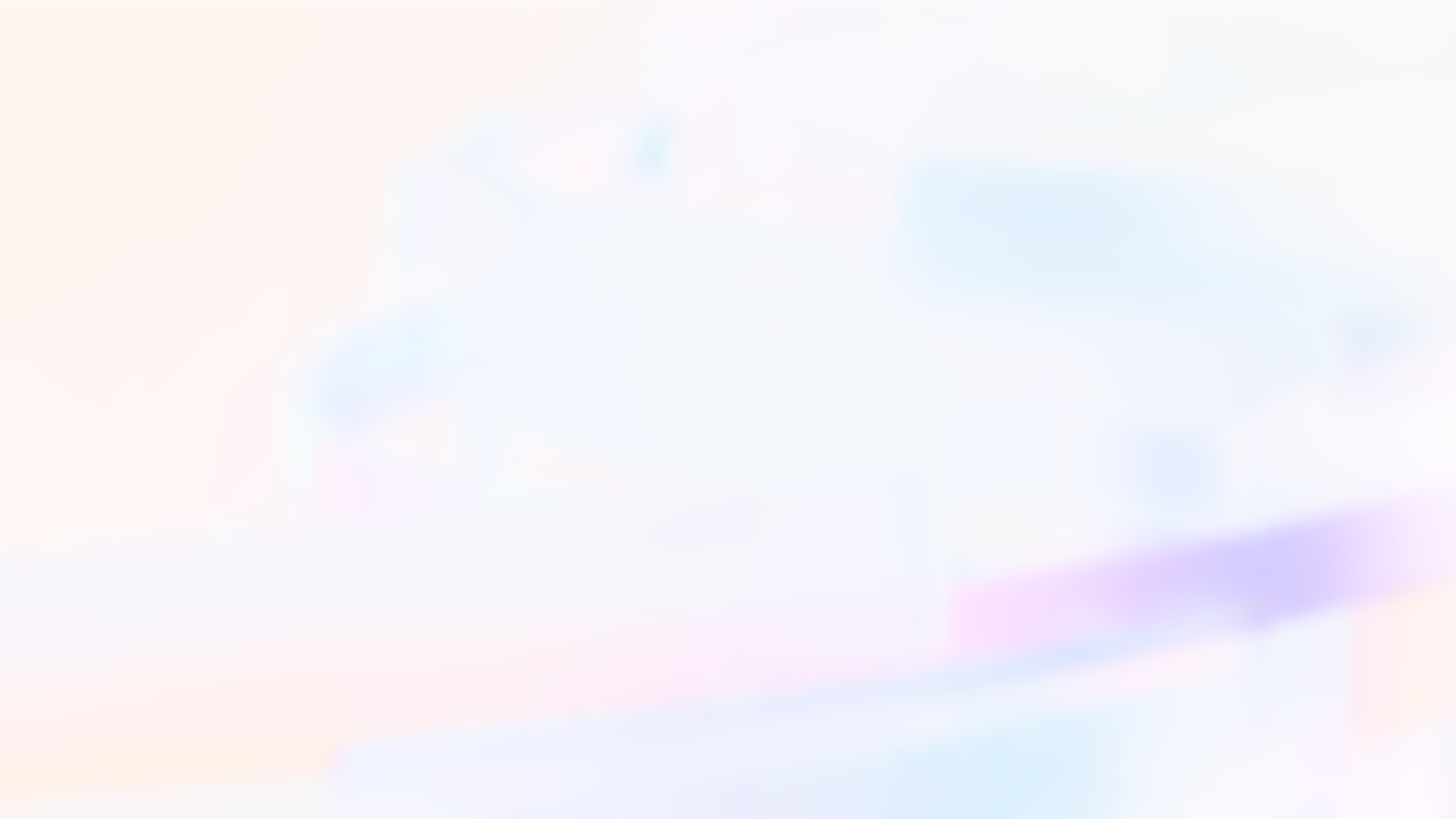 Microsoft Copilot Customer Hub
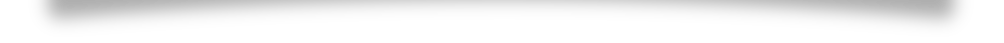 Copilot Extensibility Series
Copilot Agents Overview
May 28, 2025
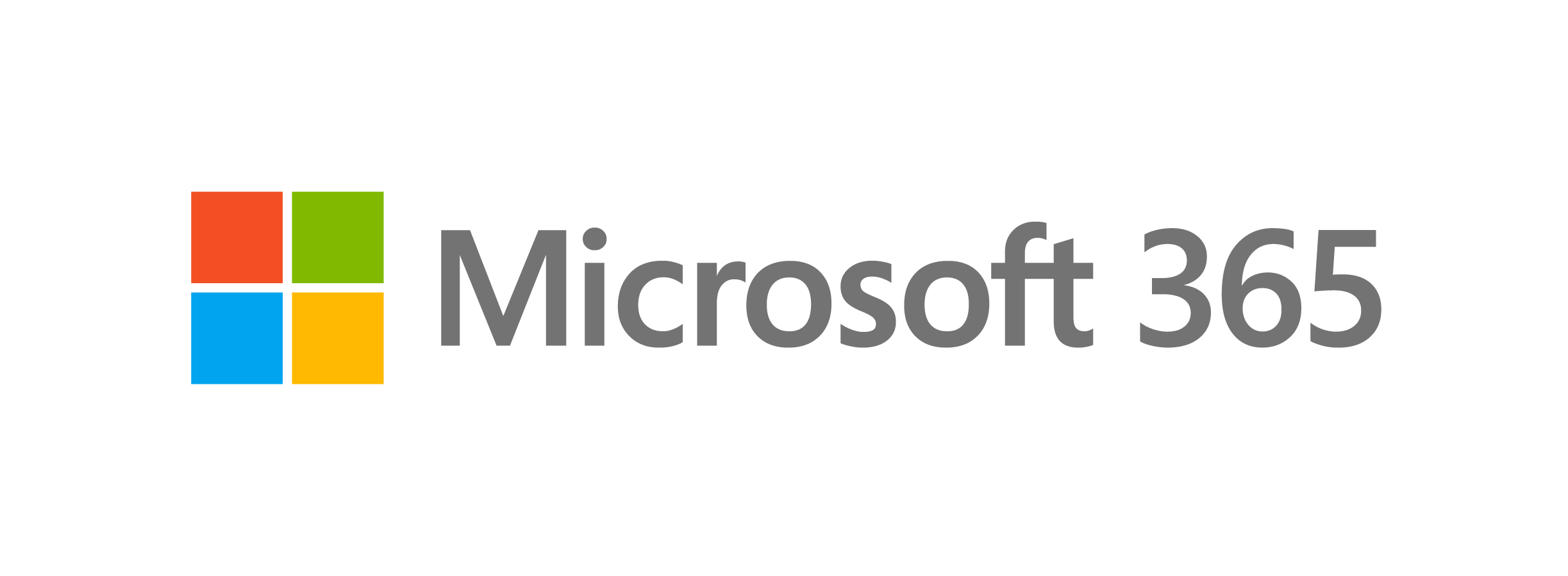 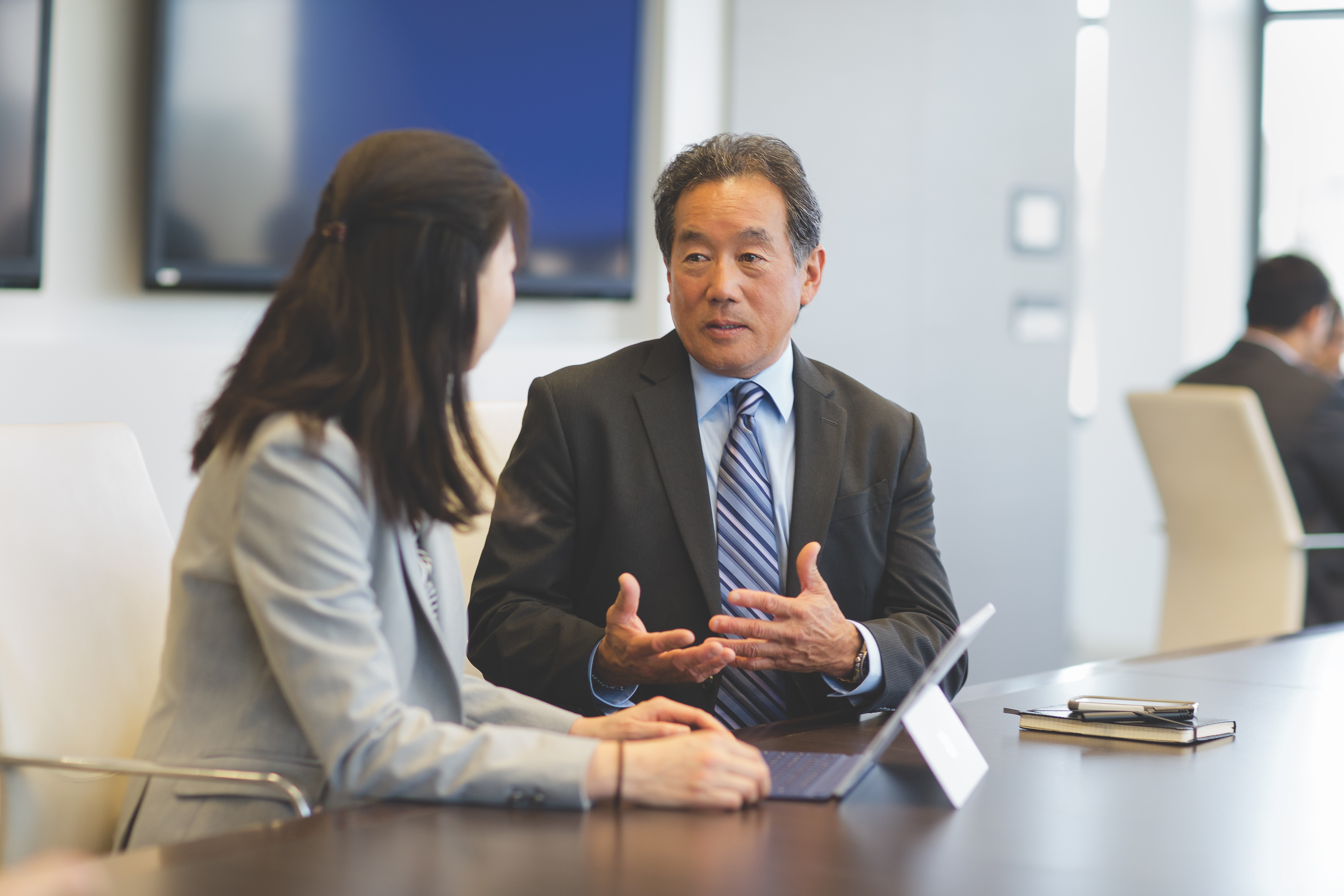 Hello and welcome to the
Microsoft Copilot Customer Hub
We’ll get started at 2 minutes past the hour
During the presentation
After the presentation
We will mute your microphone for the first part of today’s call
Raise your hand and we willcall on you
Ask your questions via chat, we will get to all of them, live or after. Common questions will get addressed out loud
Open mic 🙌 Come off mute and ask away!
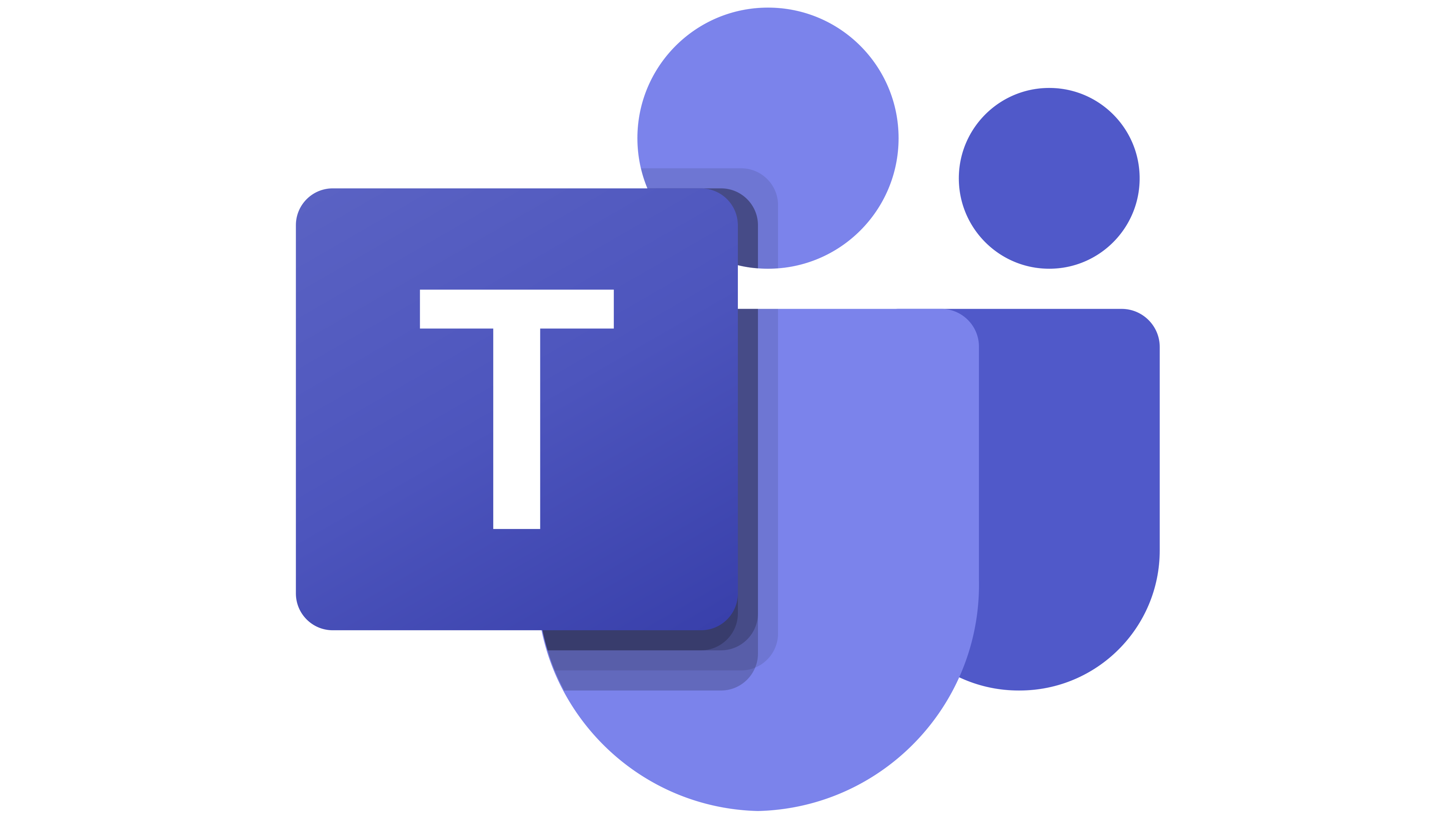 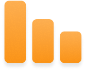 Copilot Agents Overview
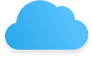 PRODUCTIVITY
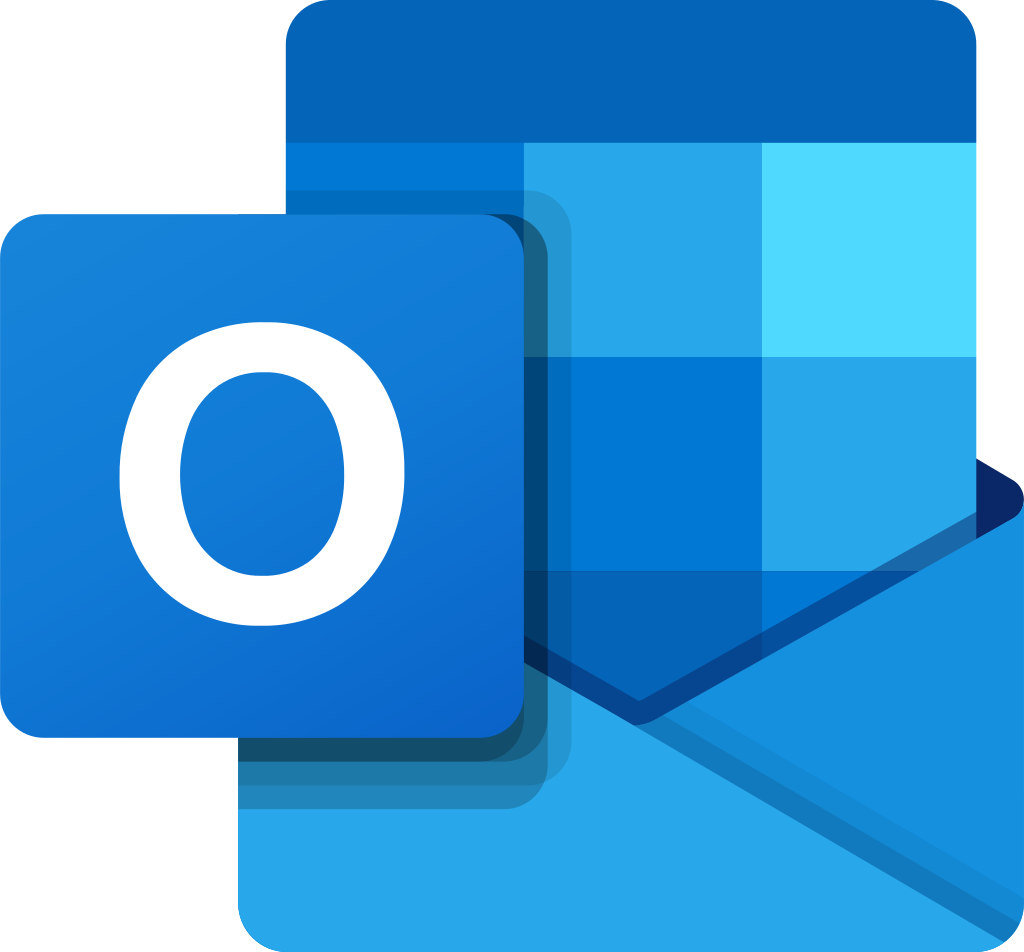 Presenters
Kellen Winters
Mike Francis
Vas Perchuk
COMPLIANCE
PRIVACY
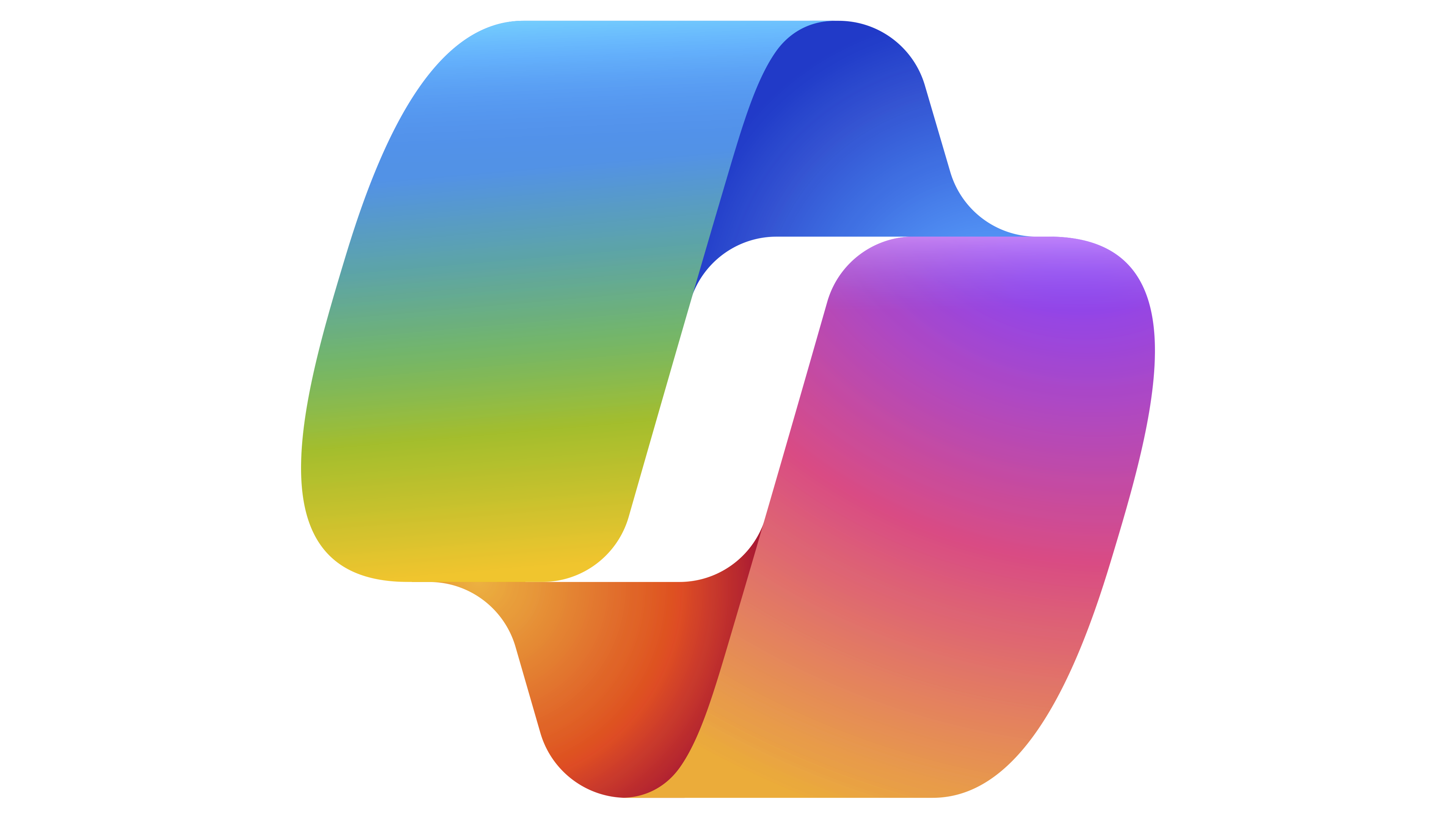 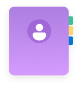 COPILOT
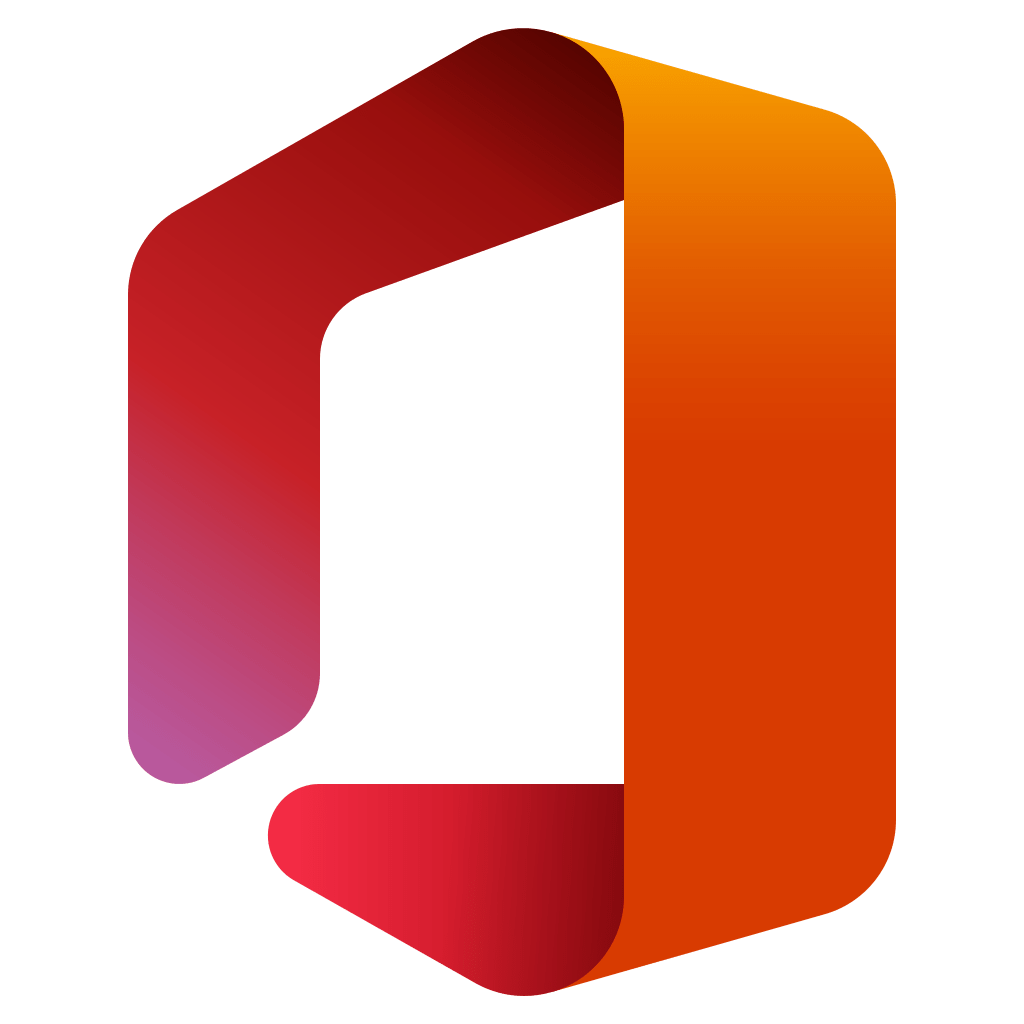 SECURITY
RESPONSIBLE AI
Moderators
Frank Chen
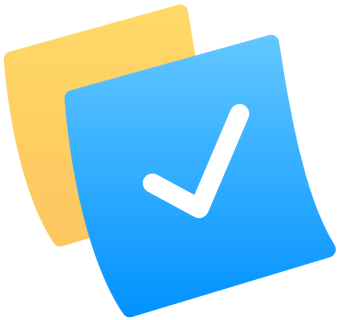 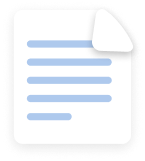 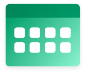 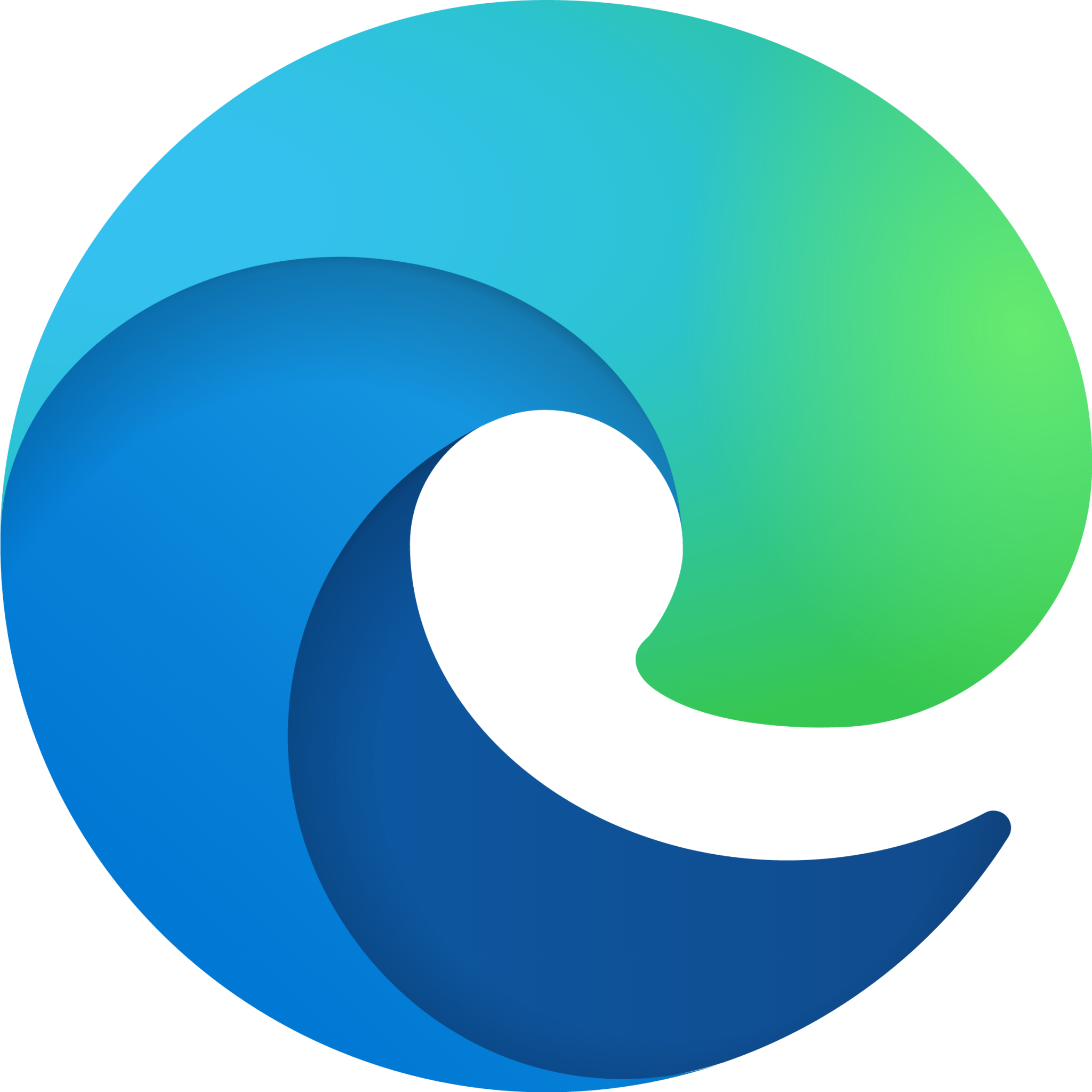 What are Agents
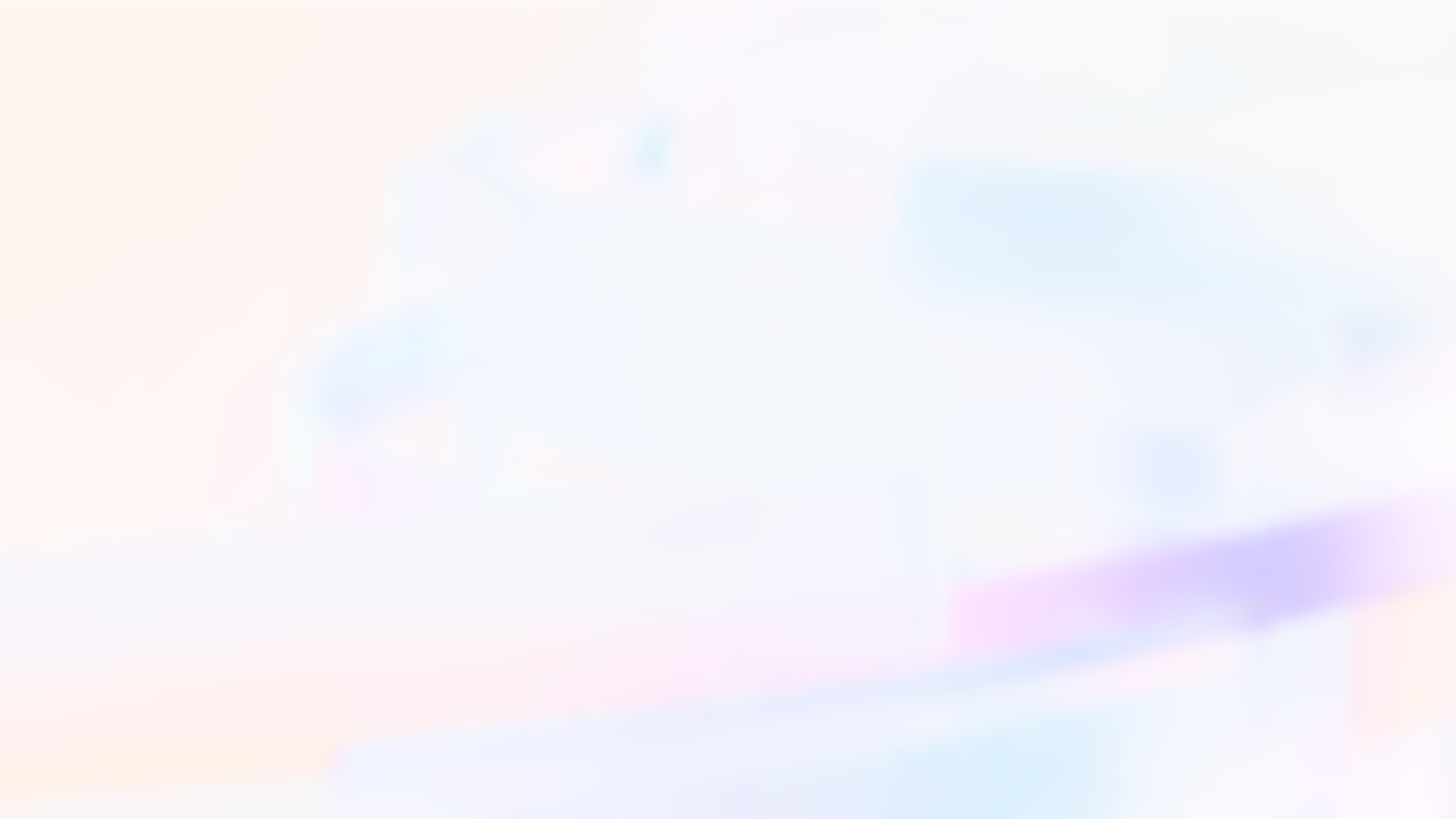 Agents offer a tailored Copilot experience

Agents look and function like Copilot, but: 

Tailor the experience to a specific use case

Focus on the data (inside or outside of M365) that’s applicable for your specific business needs

Can be equipped with skills, such as sending emails, updating records, or creating support tickets
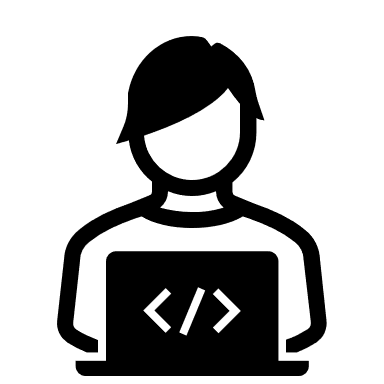 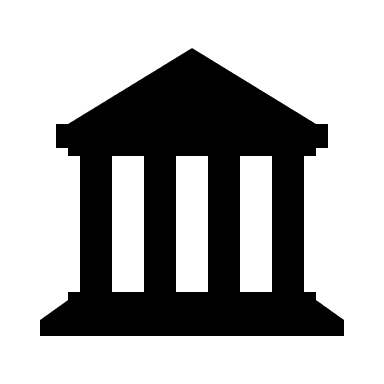 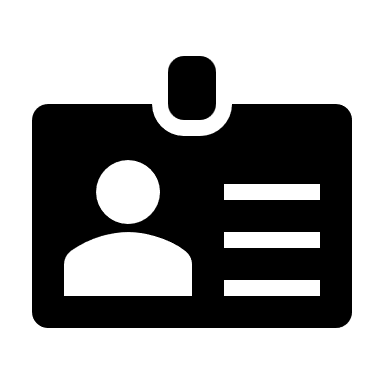 Legal 
agent
IT
agent
Example Agents
HR 
agent
Copilot is the UI for AI
Copilot
Agents
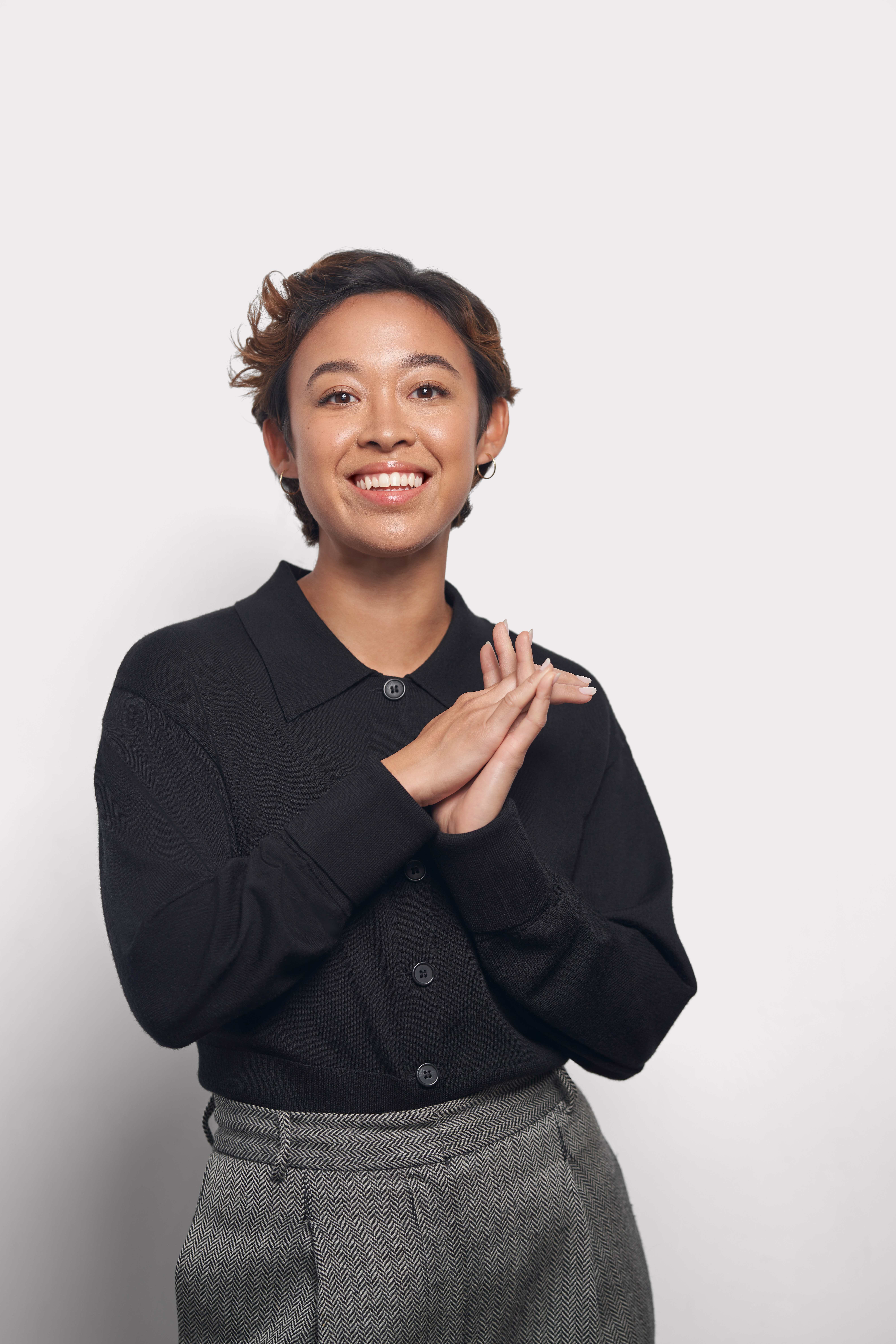 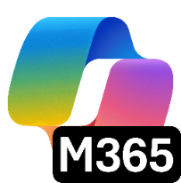 Introducing Copilot Chat
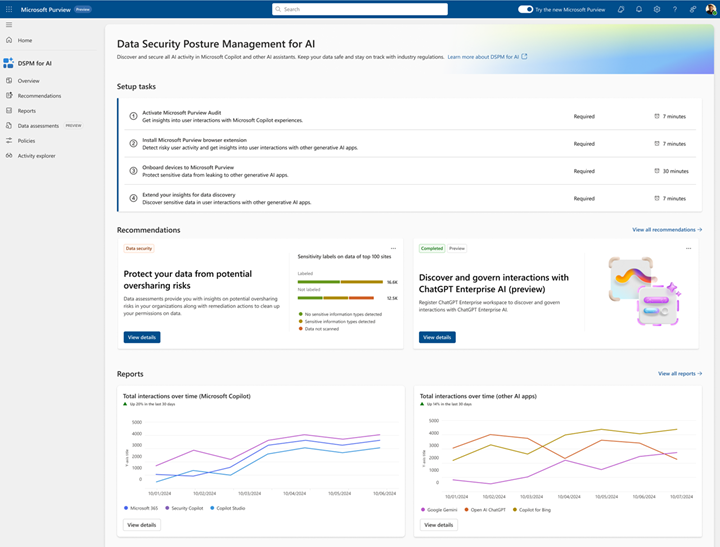 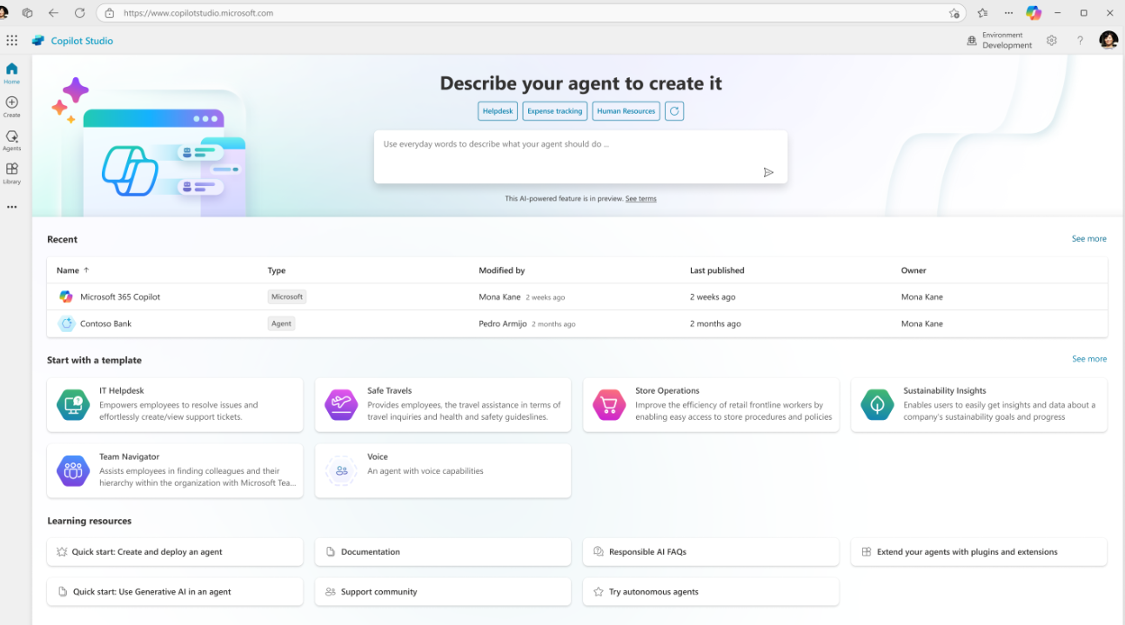 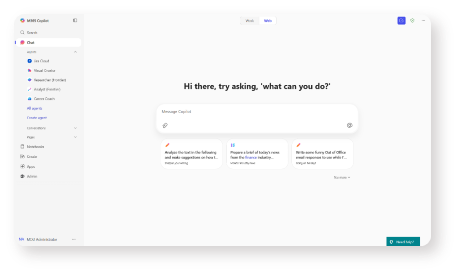 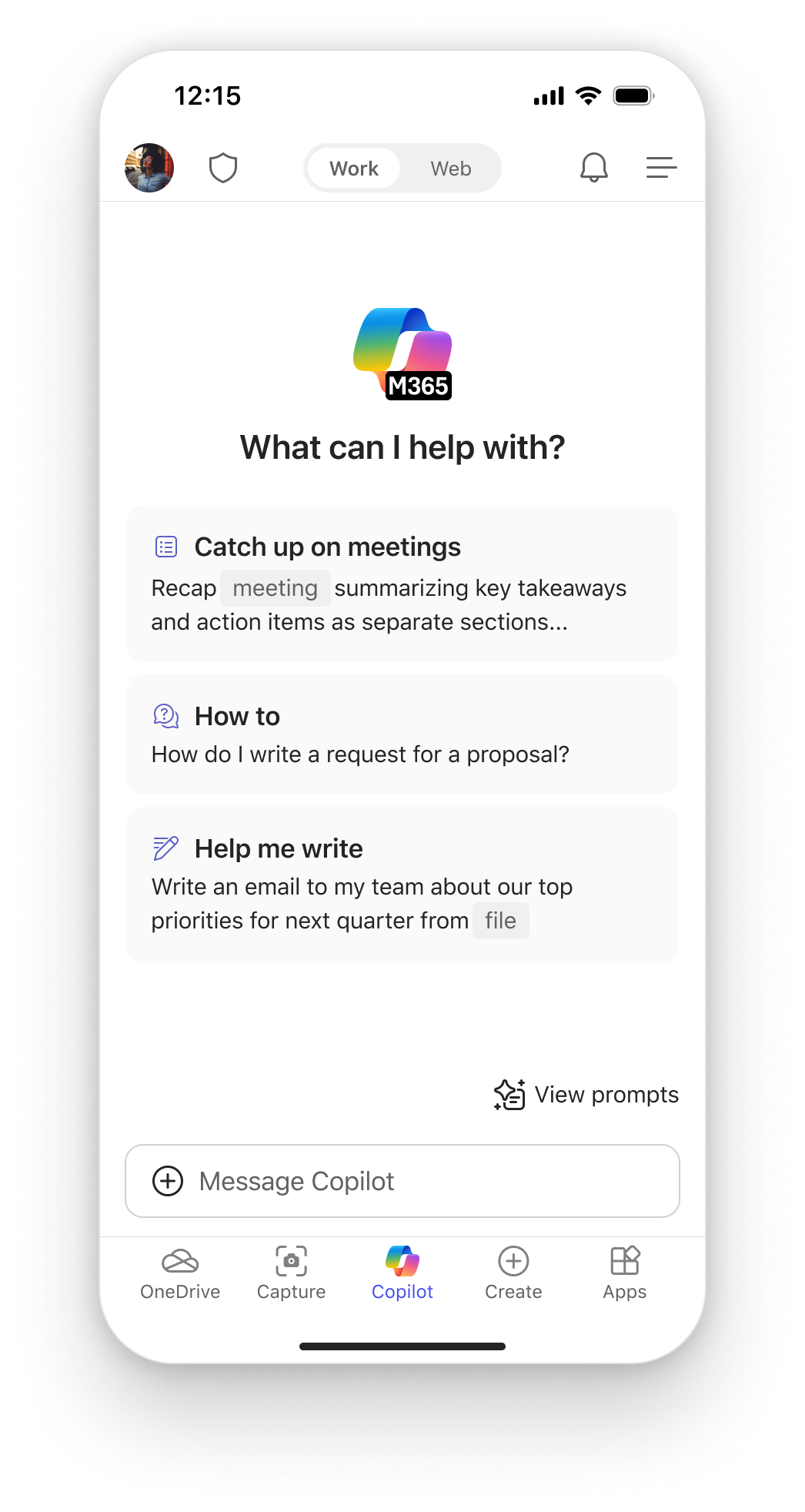 Chat
IT Controls
Agents*
Free, secure AI chat –
 powered by GPT 4o and web grounded
Integrated into the chat experience and paid for on a consumption basis
Enterprise Data Protection 
and agent management
* Usage limits apply; agents with work grounding are metered and require an active Copilot Studio subscription
Enabling agents in Microsoft 365 Copilot Chat
Microsoft 365 Copilot Chat has both agents that can be used at no additional cost and agents that are billed based on metered consumption.
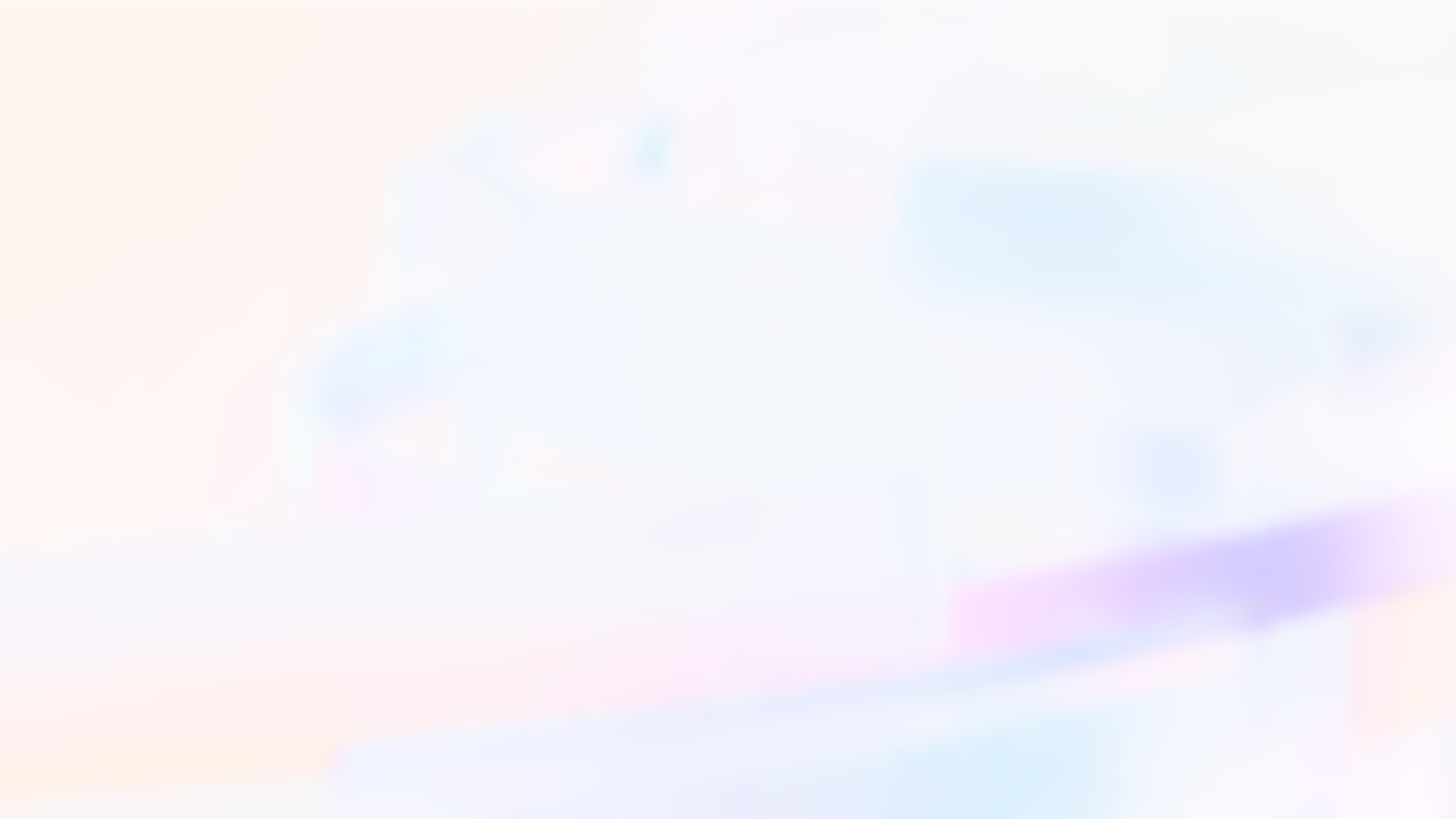 Free/Unpaid
Paid/Metered
Grounded in Instructions and/or public websites

Available by default

No additional cost
Grounded in shared tenant data - SharePoint or Copilot Connector content (former Graph Connector)

Off by default

Requires PAYG or Message Packs
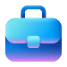 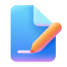 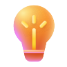 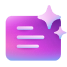 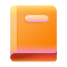 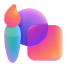 Activate Copilot Studio subscription to use agents with Microsoft 365 Copilot Chat
New!
Agent usage burns “messages”


Agents use different amounts of messages based on their complexity, frequency of use, and the specific features they use

Burn rate parity across message pack and metered offering (Rate card in next slide)

Leverage your existing Azure commitments (MACC)
Message packs
Pay-as-you-go
Tenant-wide message packs

25,000 messages/month

$200 per pack/month
New PAYG meter

$0.01/message

Can decrement MACC
Utilization rates depend on agent capabilities
Notes
Each interaction with an agent could utilize multiple utilization rates simultaneously i.e., an agent grounded in Tenant graph could use 32 messages (30 for the graph grounding and 2 for Generative Answer) to respond to a single complex prompt from the user. Most agents built natively in SharePoint or Copilot Chat will have Tenant graph Grounding enabled by default.
Generative answers, tenant graph grounding for messages, web-grounded answers and autonomous actions / tools apply to both declarative agents and custom engine agents.
What can be extended with Agents
Connectors
Actions / Tools
Your agents
Grounding knowledge
Available skills
Focused user experiences
User experience (optional)
Agents
Knowledge 
Instructions and Grounding
Agent architecture
Skills
Actions / Tools, capabilities,                       triggers, workflows
Orchestrator
Autonomy
Planning, exceptions, self-learning
Foundation models
Building blocks of an Agent
Instructions

A prompt that defines how the agent should work to achieve its specific goals
Actions / Tools

Operations that Agent performs to execute tasks in Line-of-Business (LOB) systems
Knowledge

Data that agent uses to provide responses, based on the context of the requests
If you’re requested to send an email, gather input information from the user:

Email address of recipient
Subject of email
Body content of the email
You can search in…
You are Product Catalog agent. You answer queries related to Contoso Electronics product catalog and refuse to answer any other questions.
You can return product details in the following format:Product Title: **title in bold font**
Category: category of product here
Description: description of the product rephrased to be more relevant for user query.
You can send details by email if requested by user.
Be polite and use professional tone.
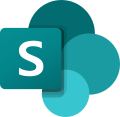 SharePoint sites
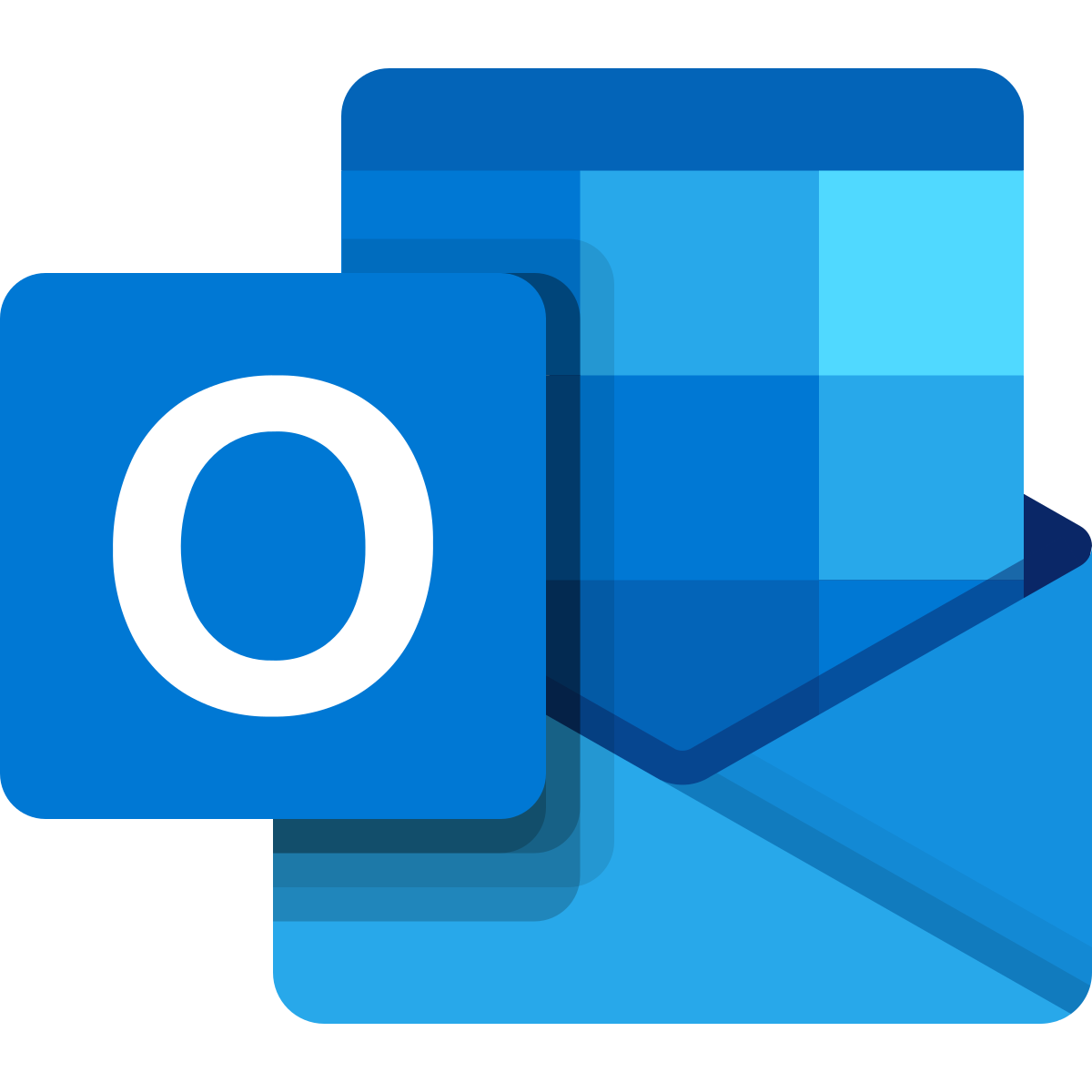 contoso.sharepoint.com/sites/catalog
contoso.sharepoint.com/sites/products
Outlook connector – Send an email
Spectrum of Agent Capabilities
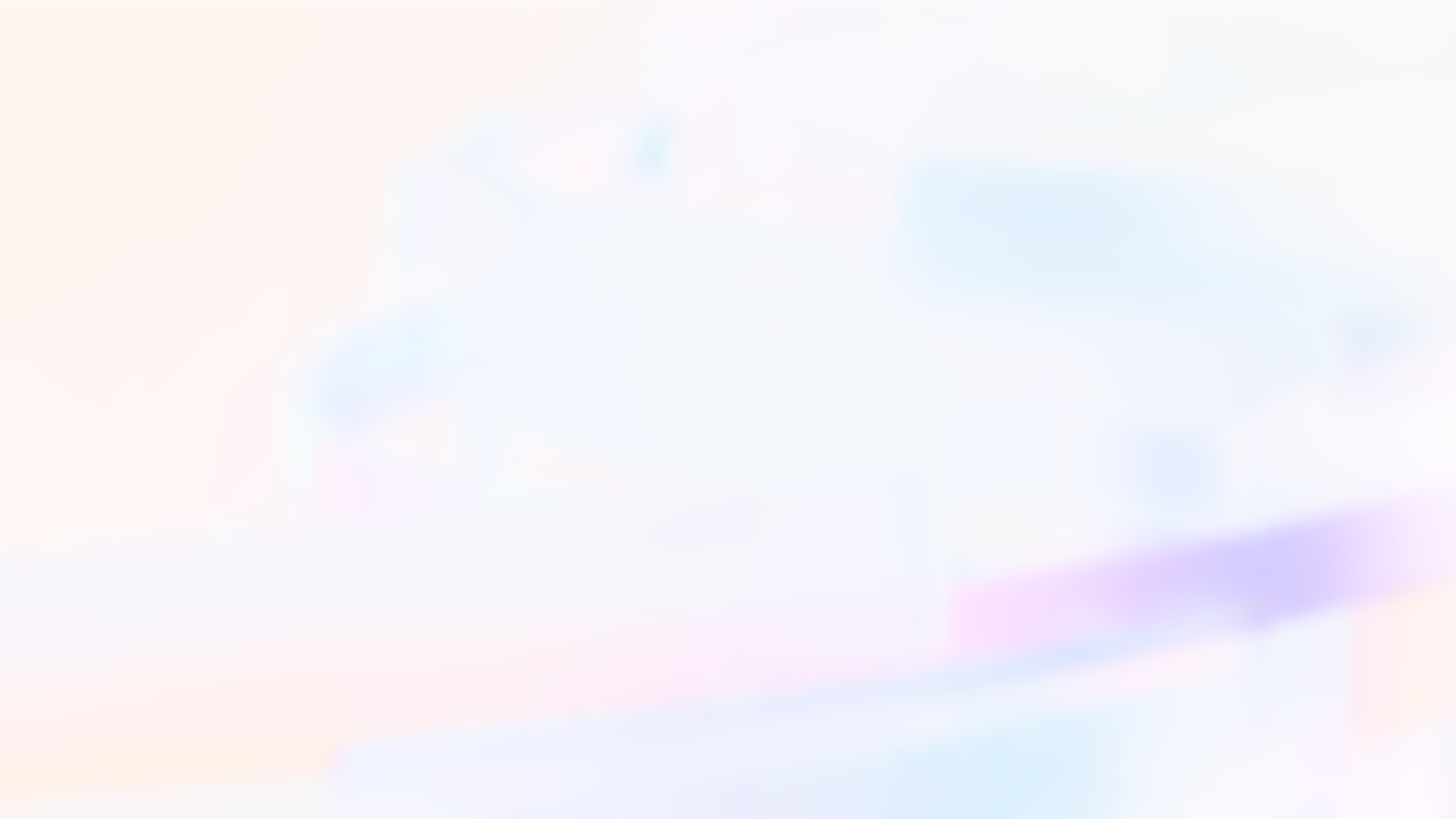 Conversational
Advanced
Retrieval
Retrieve information from grounding data, reason, summarize, and answer user questions
Task
Take actions when asked, automate workflows, and replace repetitive tasksfor users
Autonomous
Operate independently, dynamically plan, orchestrate other agents, learn and escalate
Agents vary in levels of complexity and capabilities depending on your need
Spectrum of agents
IT Helpdesk
Device Refresh
Lead Gen
How do I connect to the corporate network?
Request a new laptop and send approvals via IT Service tool.
The agent has identified and researched 15 new leads for you to review.
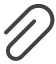 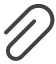 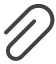 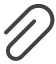 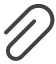 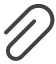 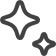 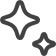 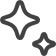 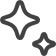 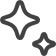 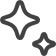 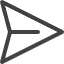 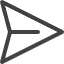 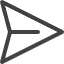 Simple
Advanced
Project Tracker
Expense Report
Customer Support
What is the status of phase 2 for project X and the remaining budget?
Review outstanding open purchase orders and begin financial planning.
The agent identified new support issues and triaged to multi-agents to handle.
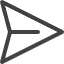 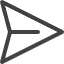 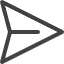 15
Optimize and reinvent your business processes with agents
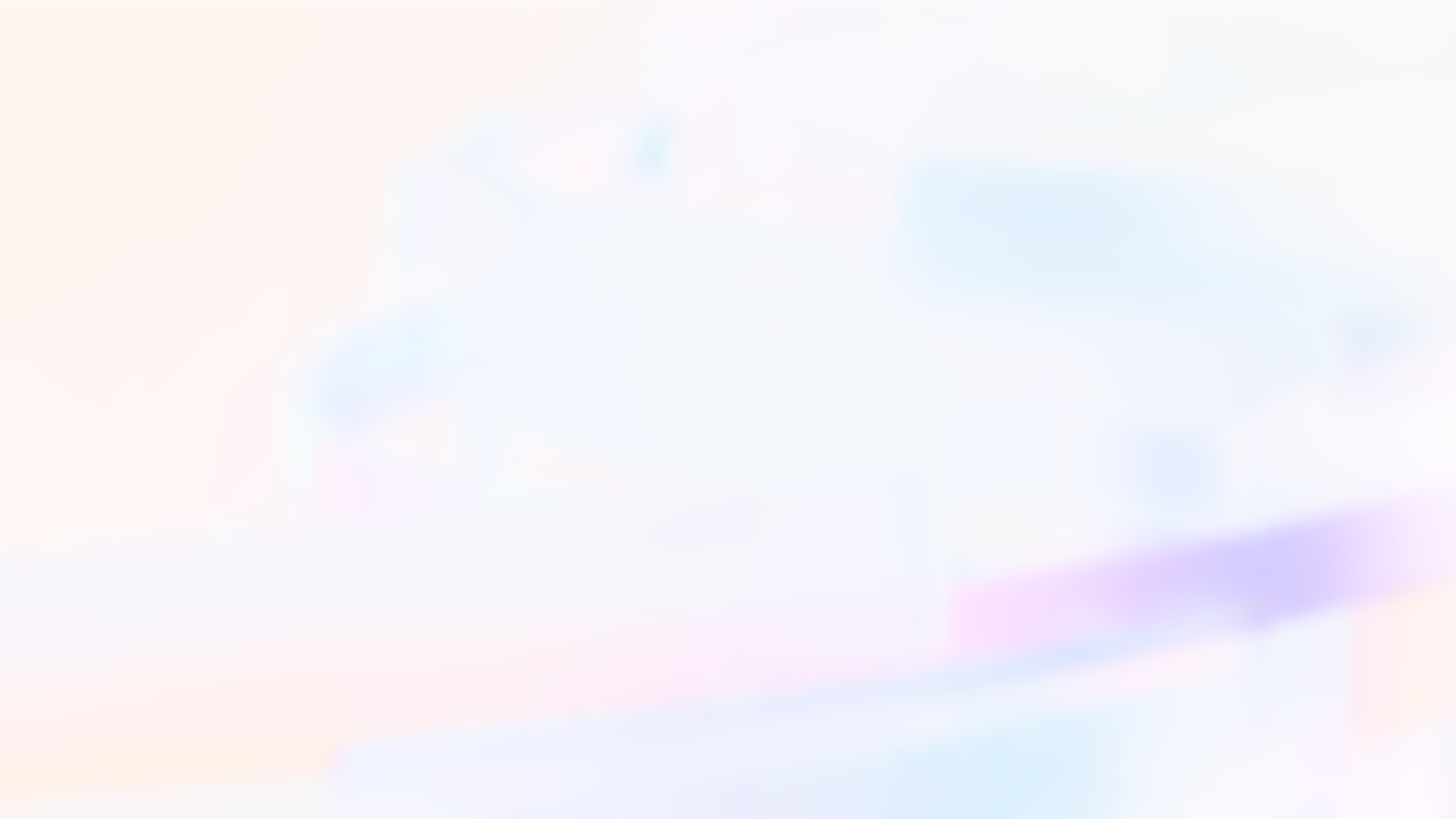 Transform complex and dynamic processes
Enable every employee to augment their jobs with agents
Reimagine possibilities with multi-agent collaboration
Agents can handle highly variable situations in real time, using judgment to plan their steps and perform specialized tasks required to complete the job.
Agents can collaborate with multiple users and other agents to accomplish tasks that span disconnected systems, long time horizons, and organizational boundaries.
Using natural language, any employee can be empowered to design and operate custom tailored agents for their workflows.
Agents User Experience
Immersive
In-context
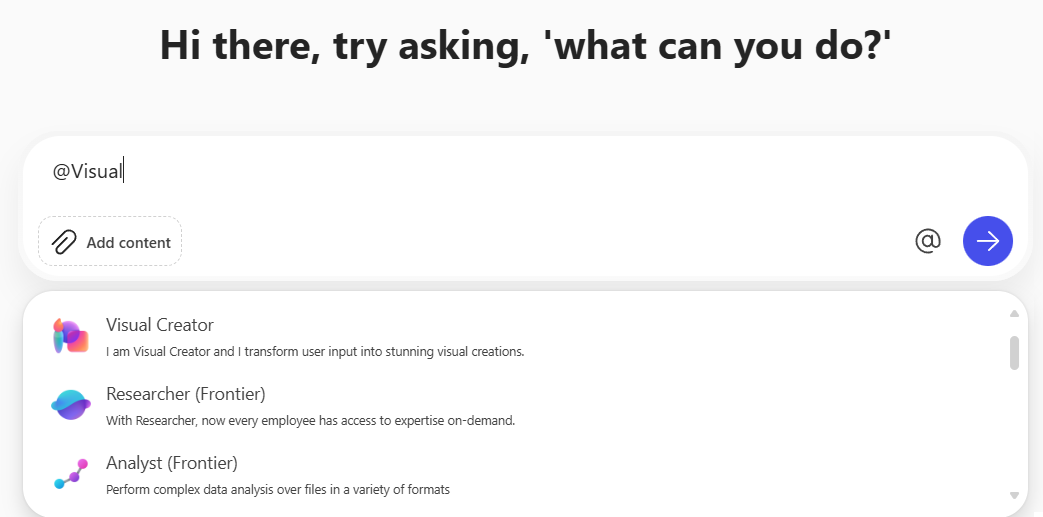 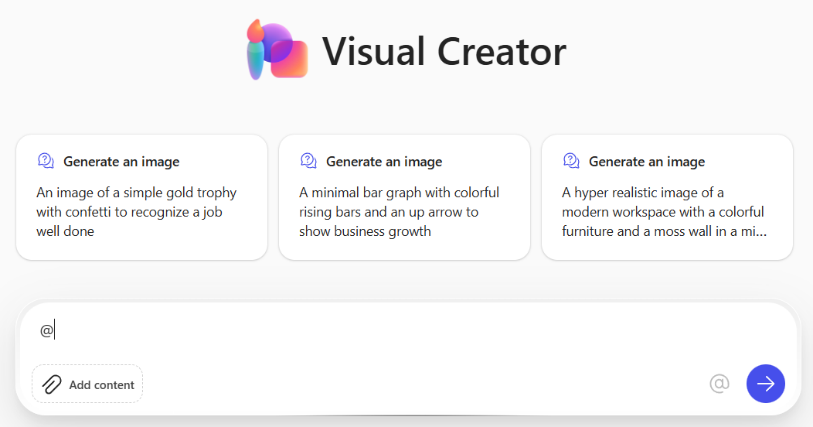 Immersive Experience​
The full experience of the Copilot appin Microsoft 365. Users chat directly withthe agent embedded in Copilot.​
In-context Experience​​
Users interact in the context of an app, such as a Teams chat or a Word document. Users can @-mention the agent and interact with it directly within the app experience.​
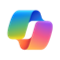 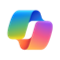 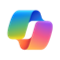 Elevate productivity of every employee with agents
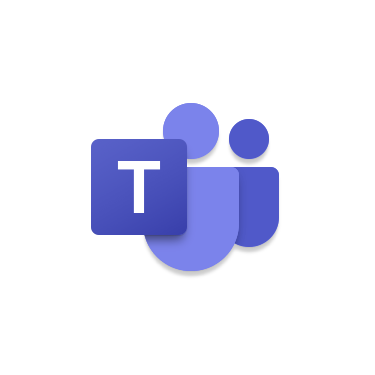 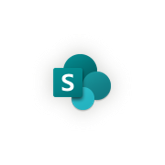 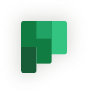 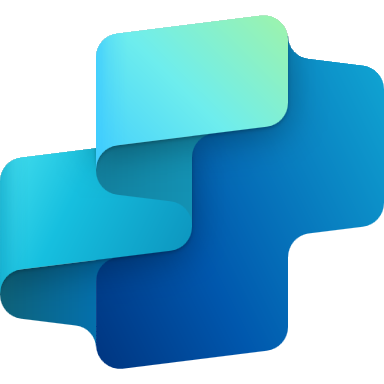 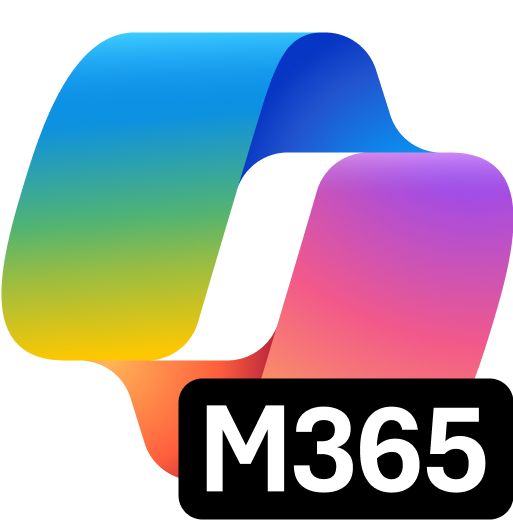 Use built-in agents in Microsoft 365
Build your own agents
Find agents in the store
Built-in agents in Microsoft 365
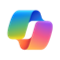 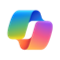 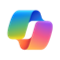 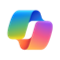 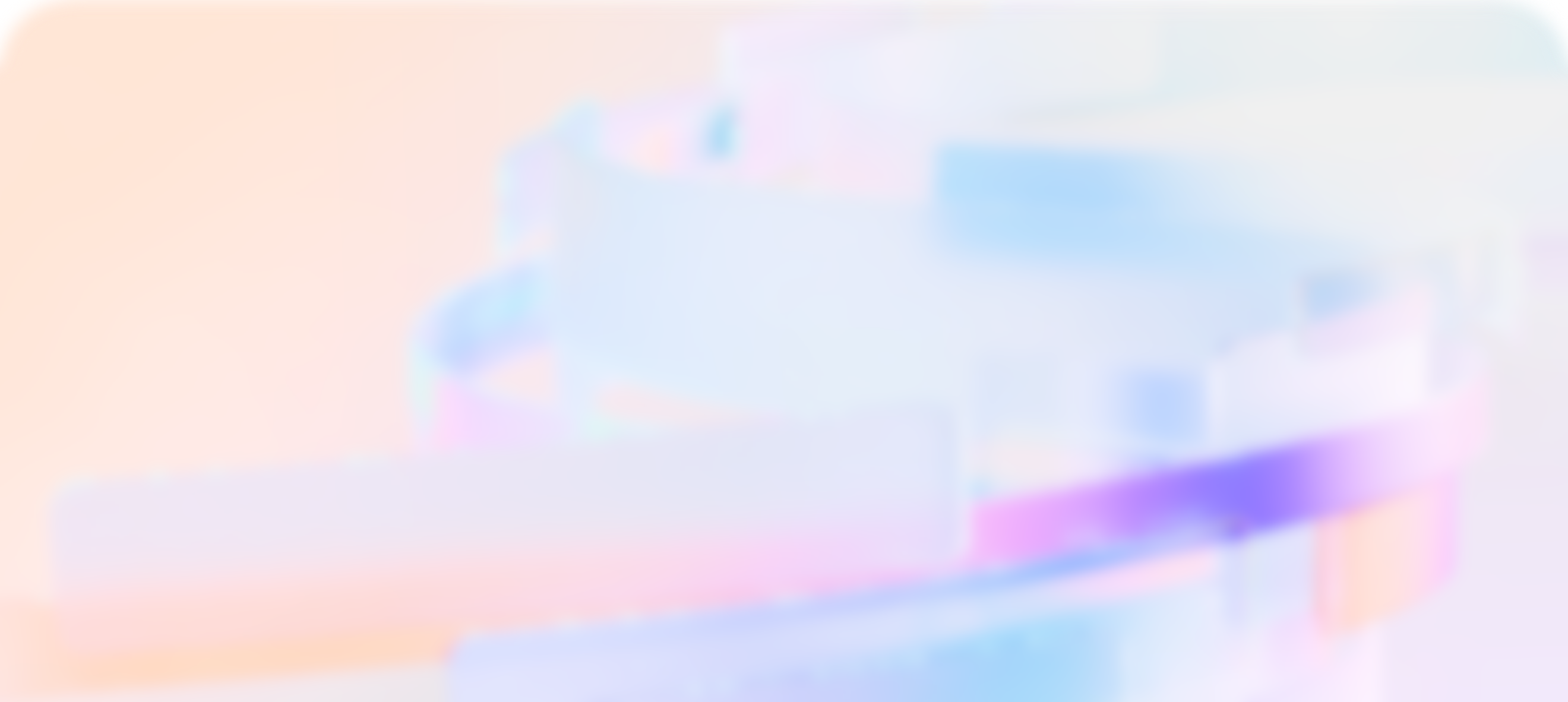 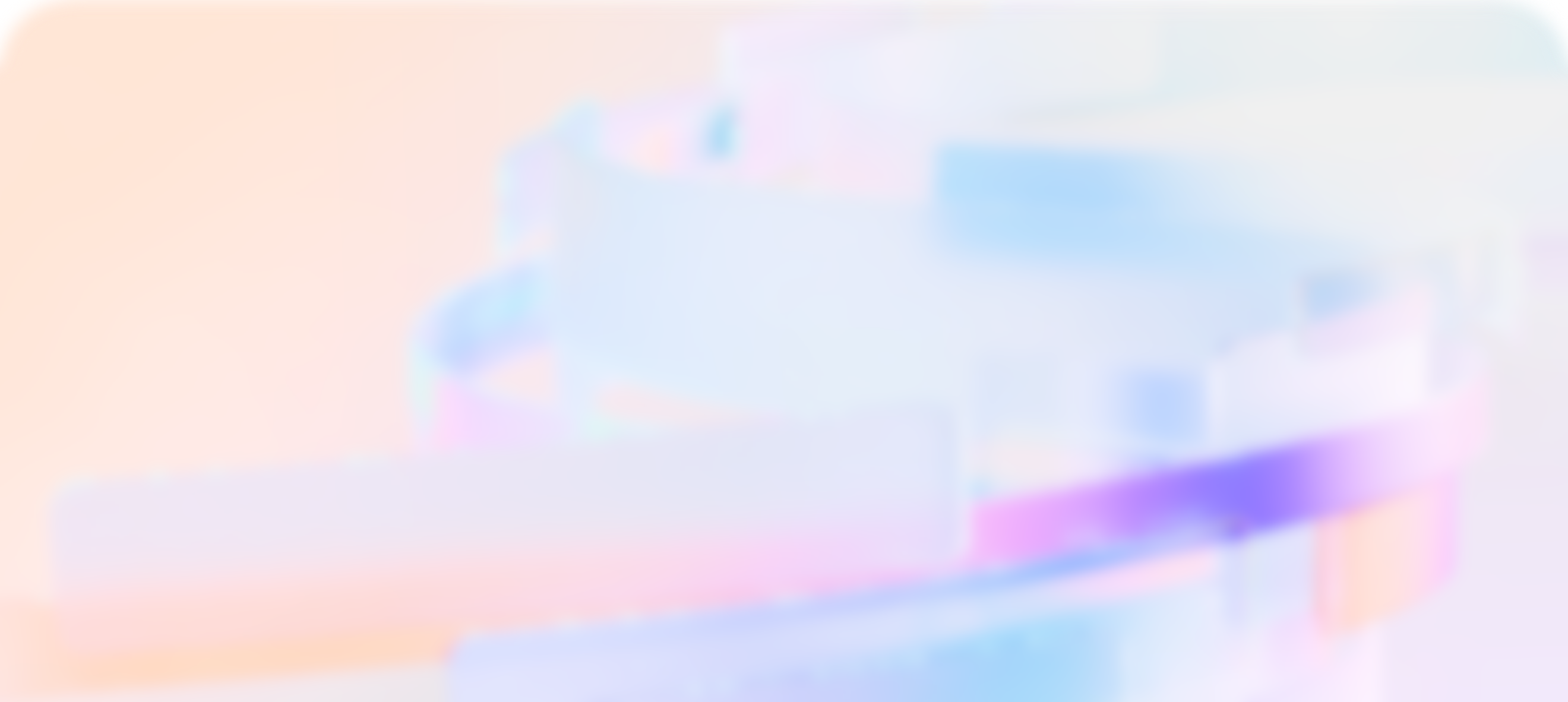 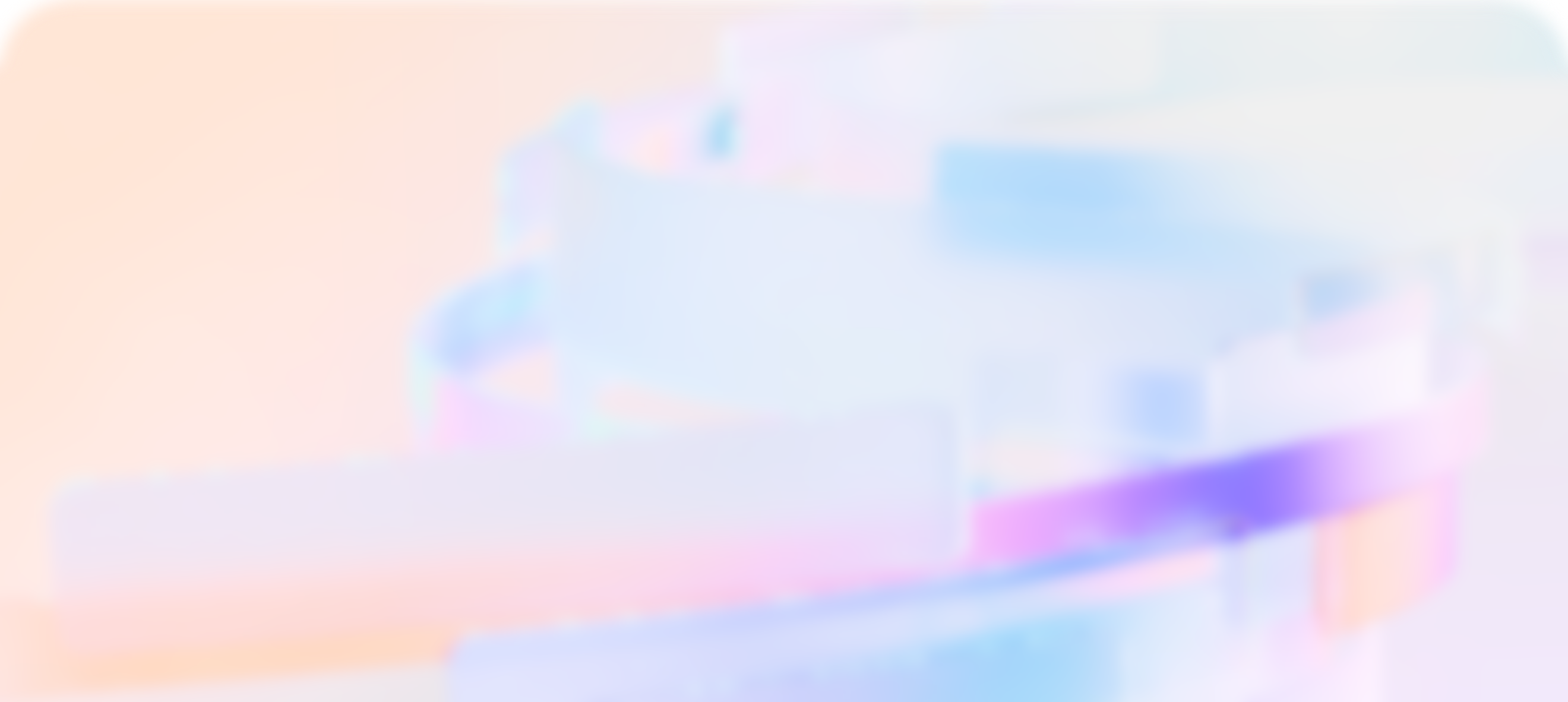 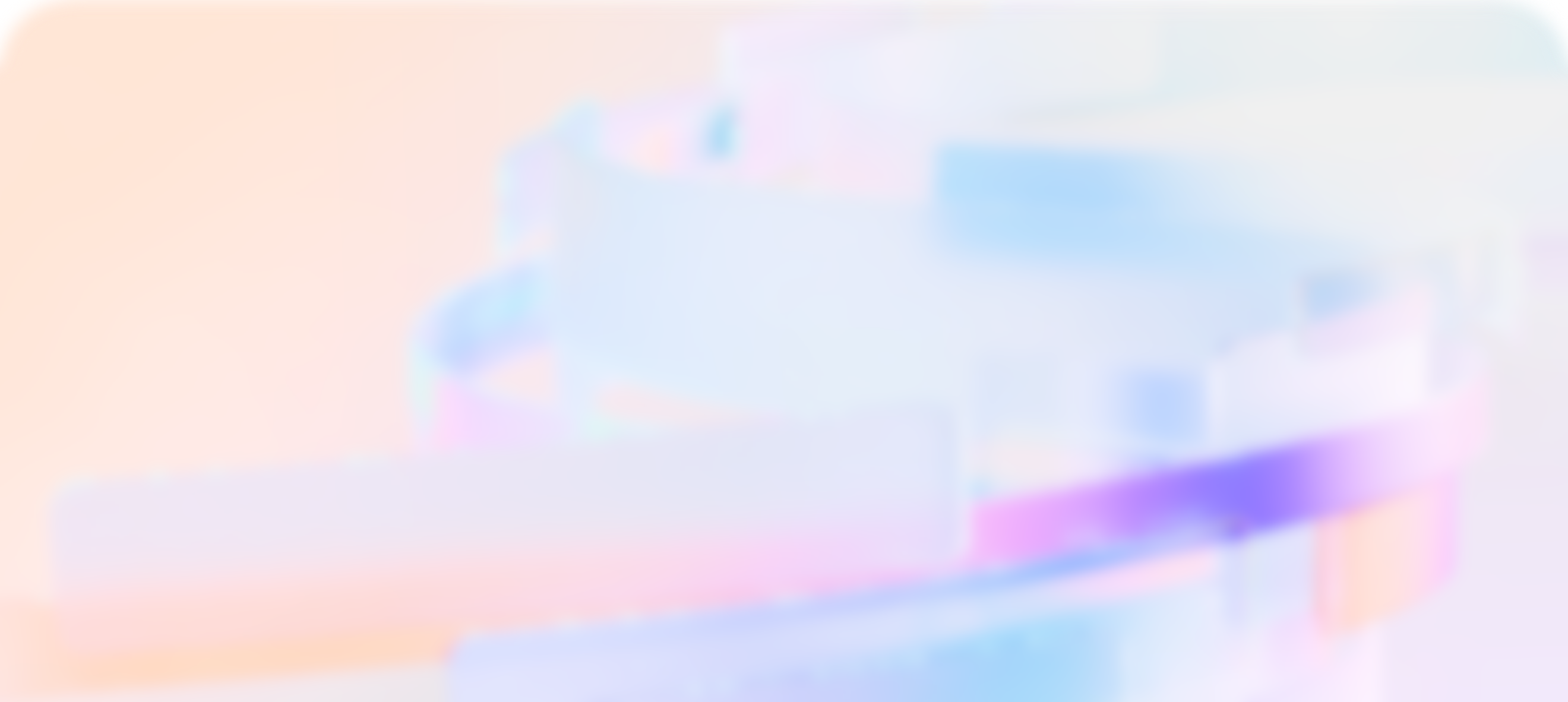 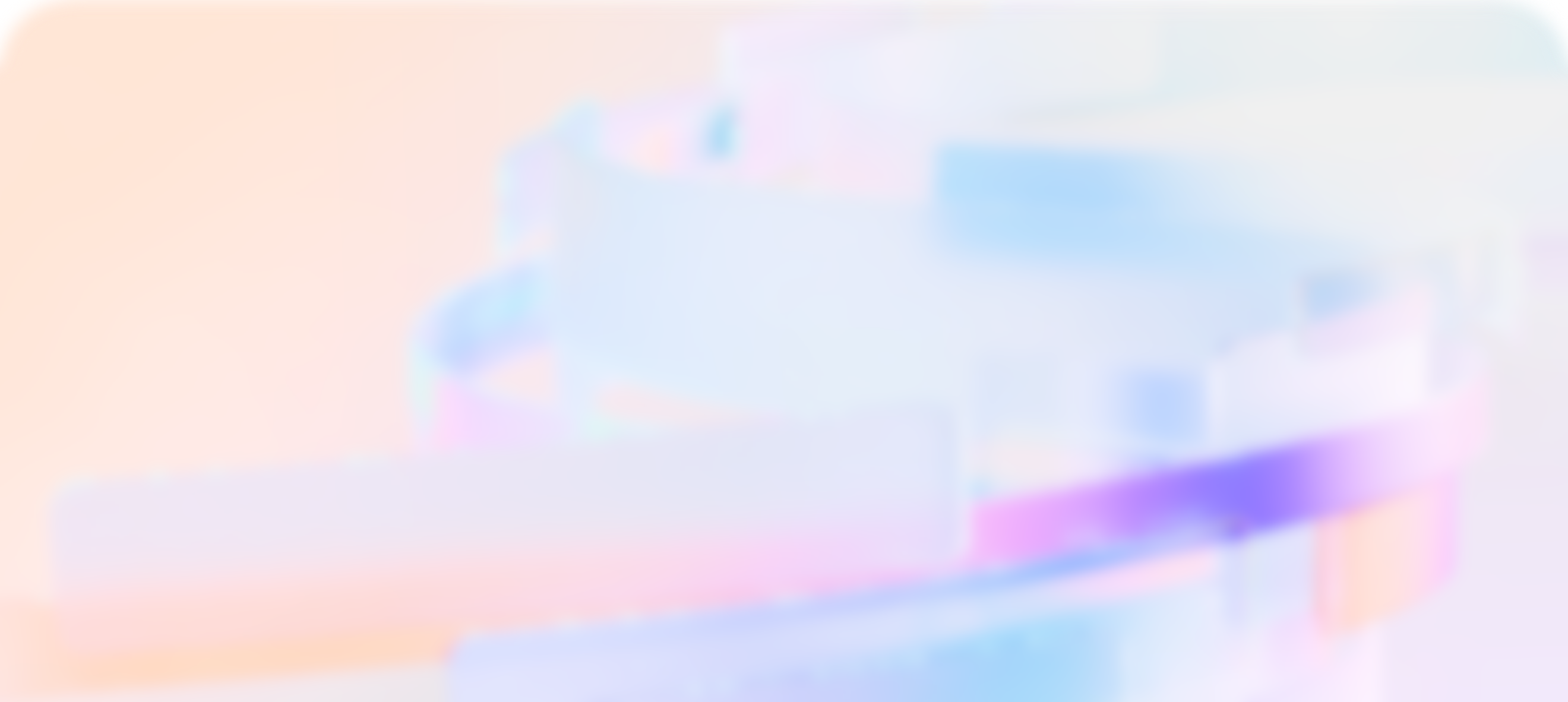 Employee Self-Service Agent
Project Manager
Agents in SharePoint
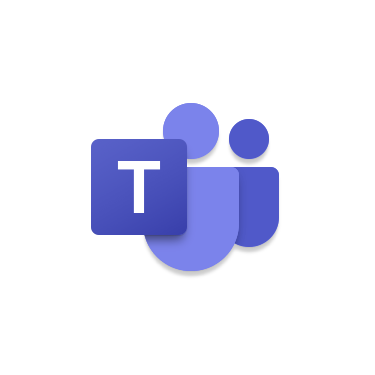 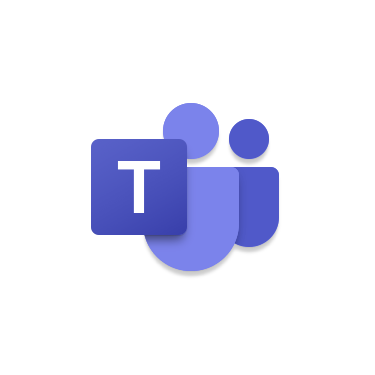 Facilitator
Interpreter
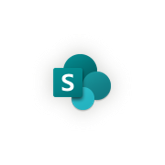 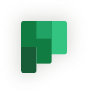 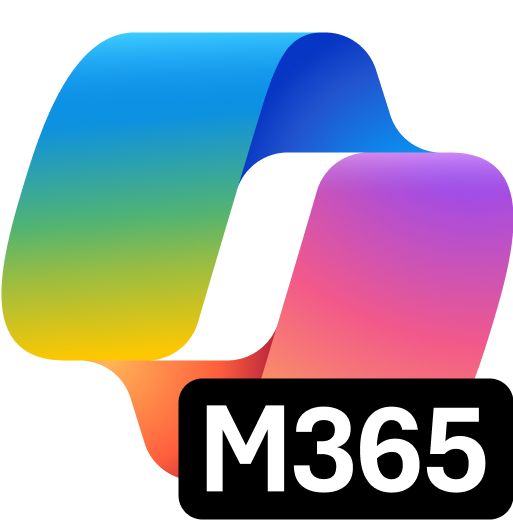 Public preview coming soon
Public preview
Public preview
Limited private preview
Generally available
Deep Reasoning
Analyst agent
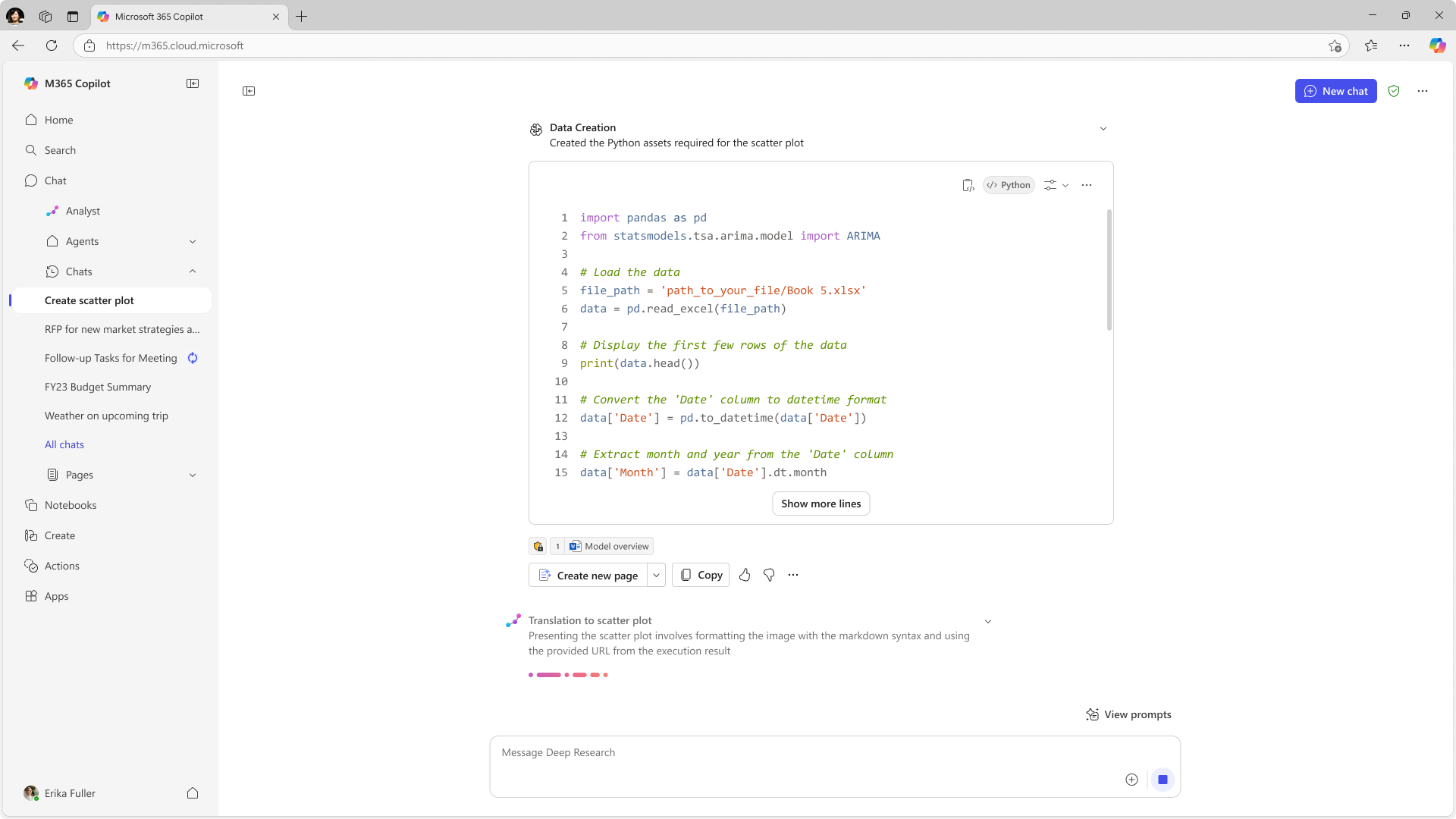 Leveraging a state-of-the-art reasoning model Microsoft has optimized for advanced data analysis, organizations get the power of a highly-skilled, on-demand data analyst. Users are empowered to unlock powerful insights across their work data, giving both data novices and data professionals a powerful new tool .
The Analyst agent uses a Python reasoning engine to help users make sense of complex data across documents and spreadsheets,  including the ability to generate advanced data visualizations.
Screenshots are intended to be conceptual and not indicative of future product UI.
Deep Reasoning
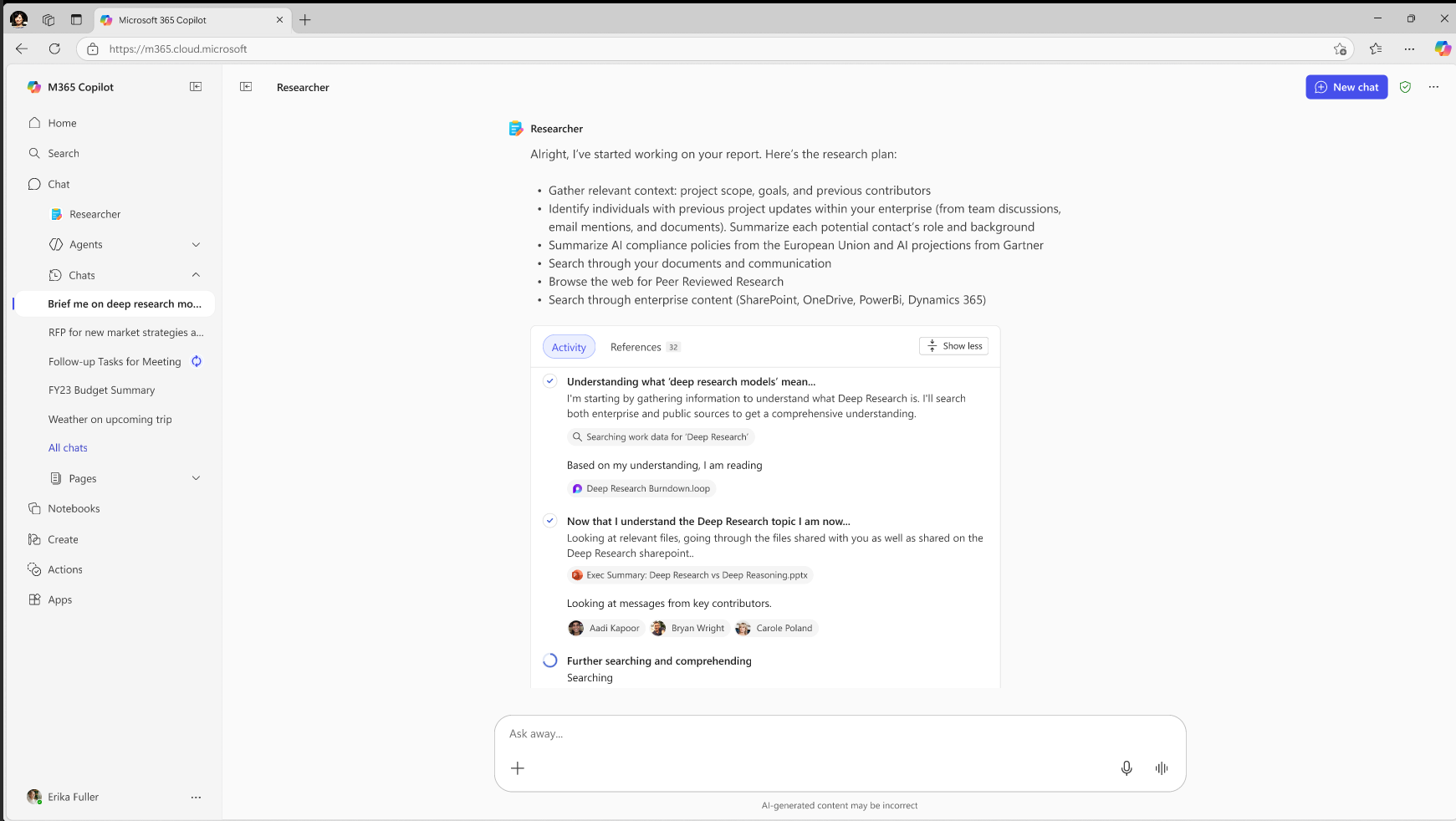 Researcher agent
The Researcher agent empowers organizations with the strategic insights and deep reasoning capabilities of a highly paid research analyst, seamlessly integrating deep research models with work data, the web, and other agents to  make informed decisions and develop strategic insights.
Screenshots are intended to be conceptual and not indicative of future product UI.
Examples of agent templates
The simplest way to get started with agents. Once enabled by an admin, users can @mention the agent in Copilot Chat or open it directly by selecting it from the right-side pane.
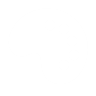 Examples of agent templates
The simplest way to get started with agents. Once enabled by an admin, users can @mention the agent in Copilot Chat or open it directly by selecting it from the right-side pane.
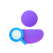 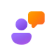 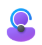 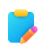 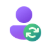 SharePoint agents
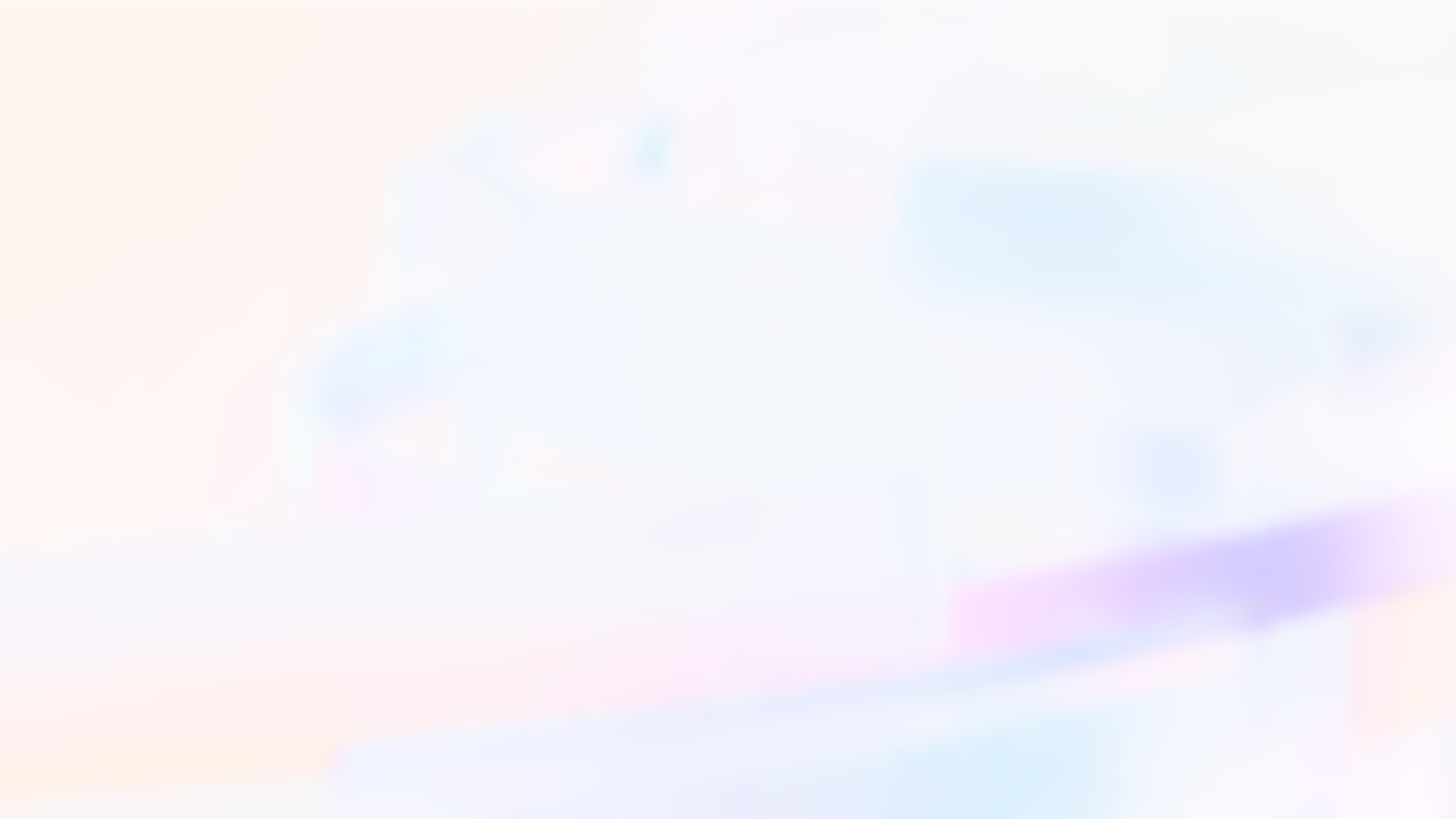 Ready-made or make your own
Use the ready-made agent or create a custom agent with specific SharePoint content
Easy to share
Just like other Microsoft 365 apps, share the link via email or Teams chat
Increase collaboration
Add to a Microsoft Teams chat and @mention the agent for instant interaction
Secure
Defaults to your existing SharePoint permissions and sensitivity settings​
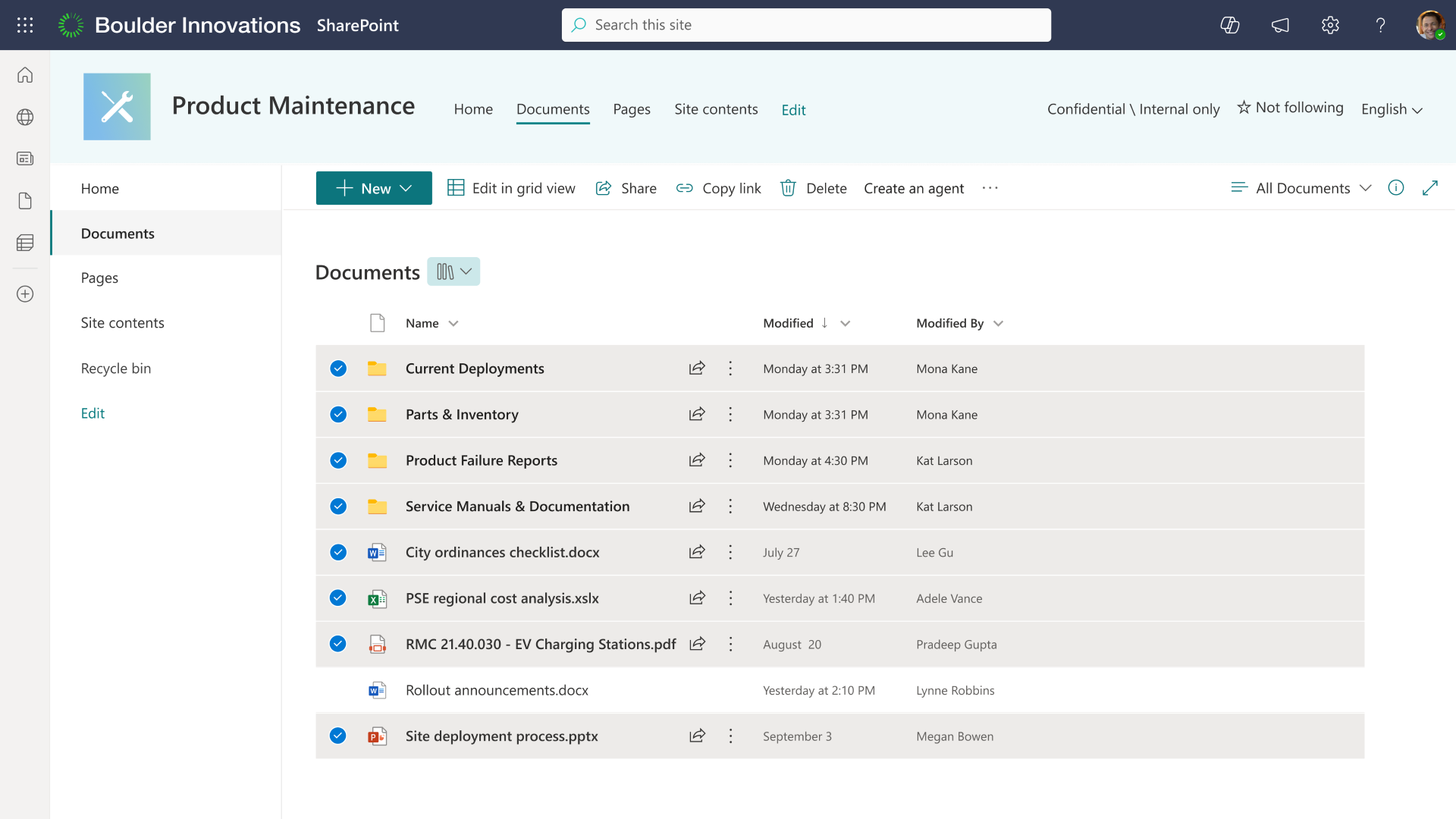 Learn more at aka.ms/SharePoint/AgentsAdoption
Microsoft 365 Copilot subscription or pay-as-you-go meter option available
SharePoint agents
Microsoft 365 Copilot license
$30 user/month with an annual subscription
Microsoft 365 Pay-as-you-go
Pay-as-you-go with Azure subscription managed in Microsoft 365 Admin Center
https://learn.microsoft.com/en-us/SharePoint/microsoft-365-pay-as-you-go-pricing
Take advantage of our SharePoint agent promotion
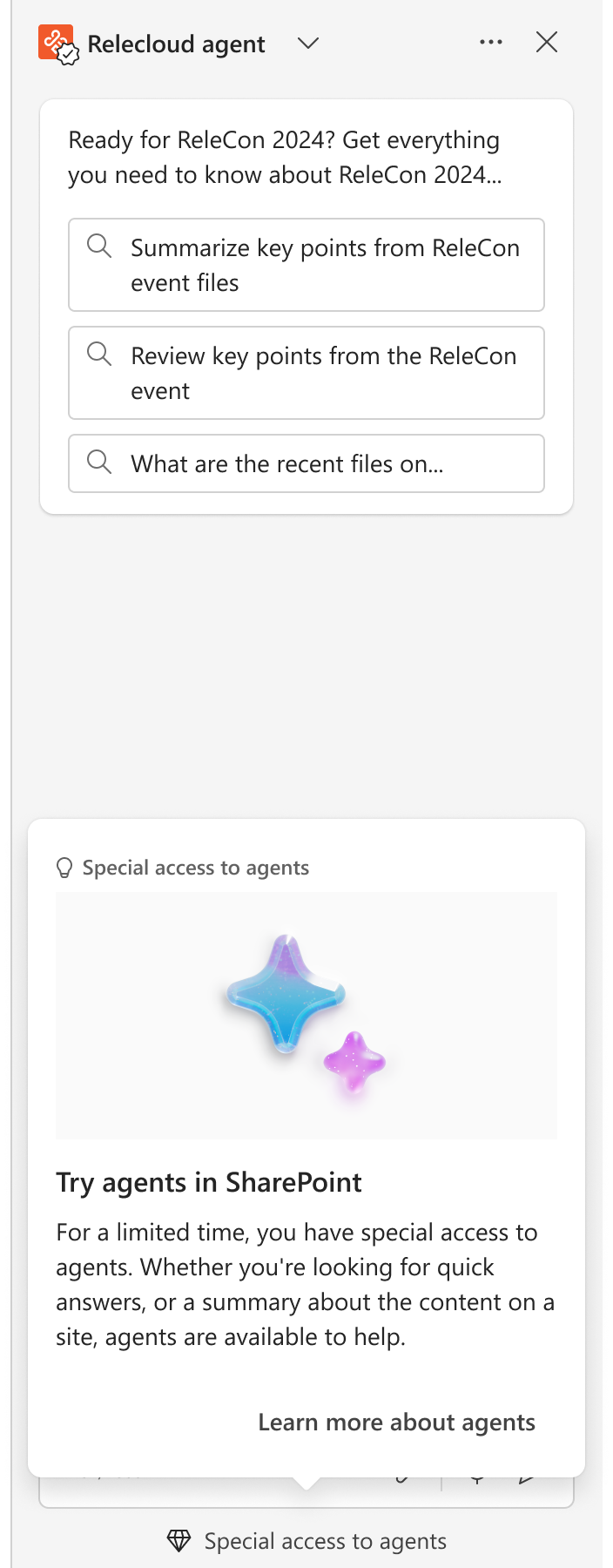 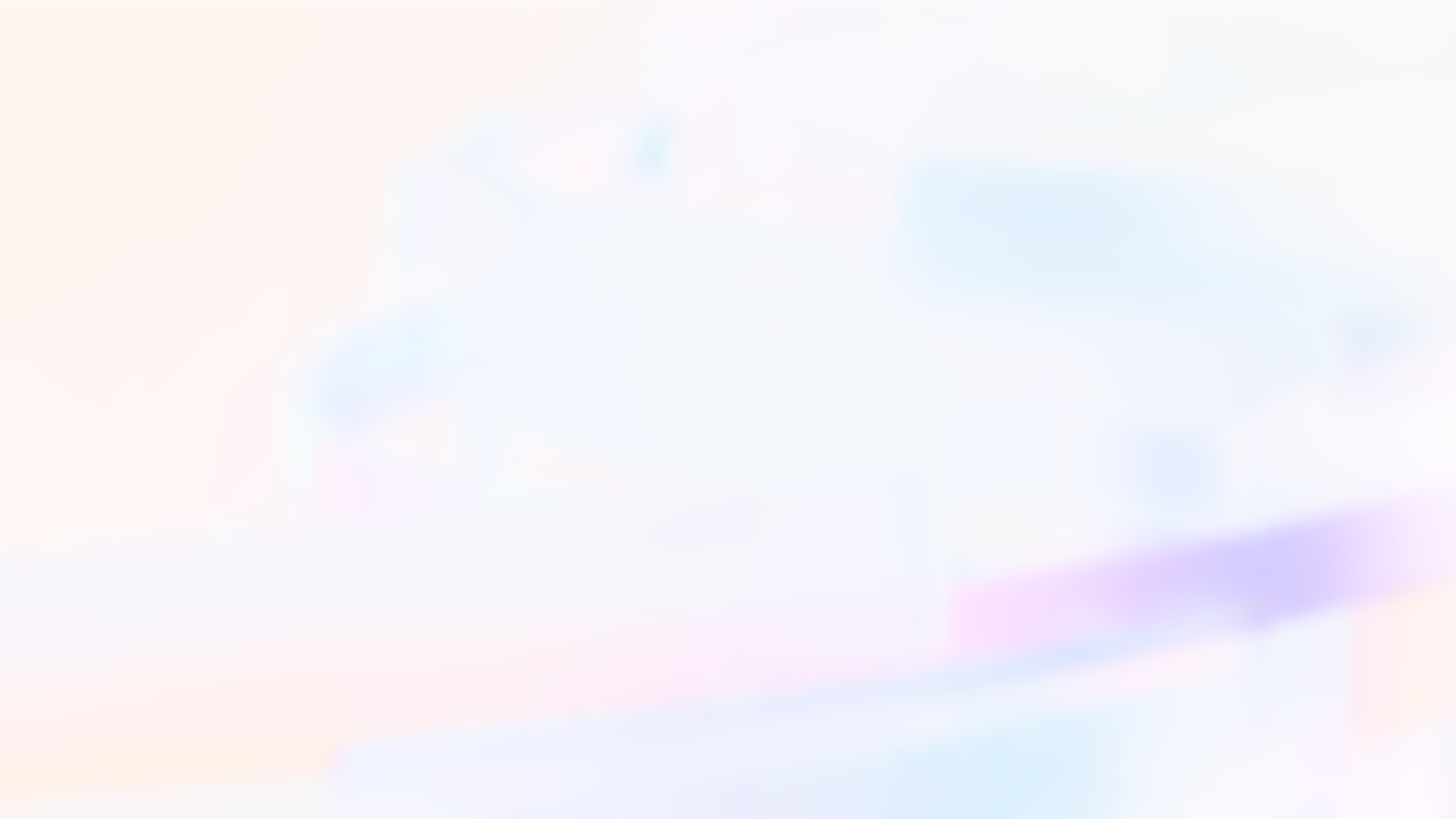 Allow everyone to experience
For a limited time, anyone in organizations with at least 50 Microsoft 365 Copilot licenses will be able to create, share, and interact with SharePoint agents
Have time to evaluate
Organizations will receive credit for 10,000 queries each month until June 30, 2025. Credits refresh on the first of each month
Love agents and want more?
Talk to your organization about getting you a Microsoft 365 Copilot license to interact with SharePoint agents with no limits
aka.ms/agentsinsharepointpromo
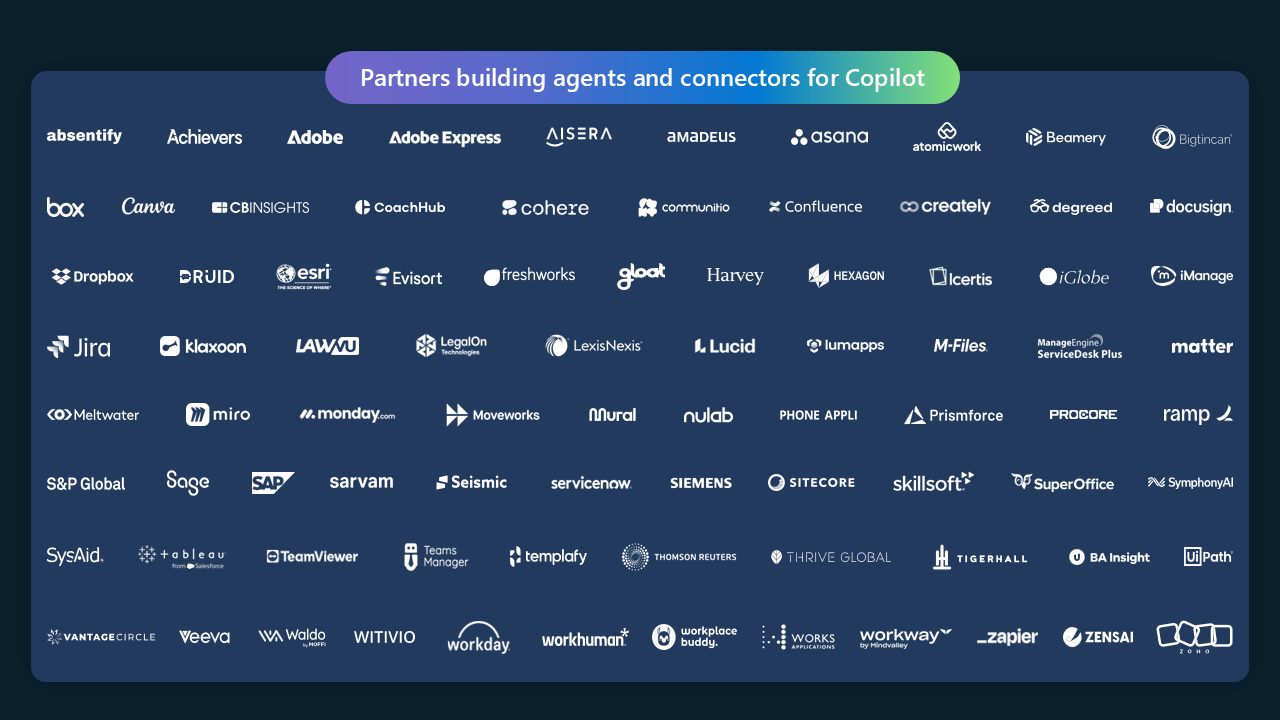 Build your own agents
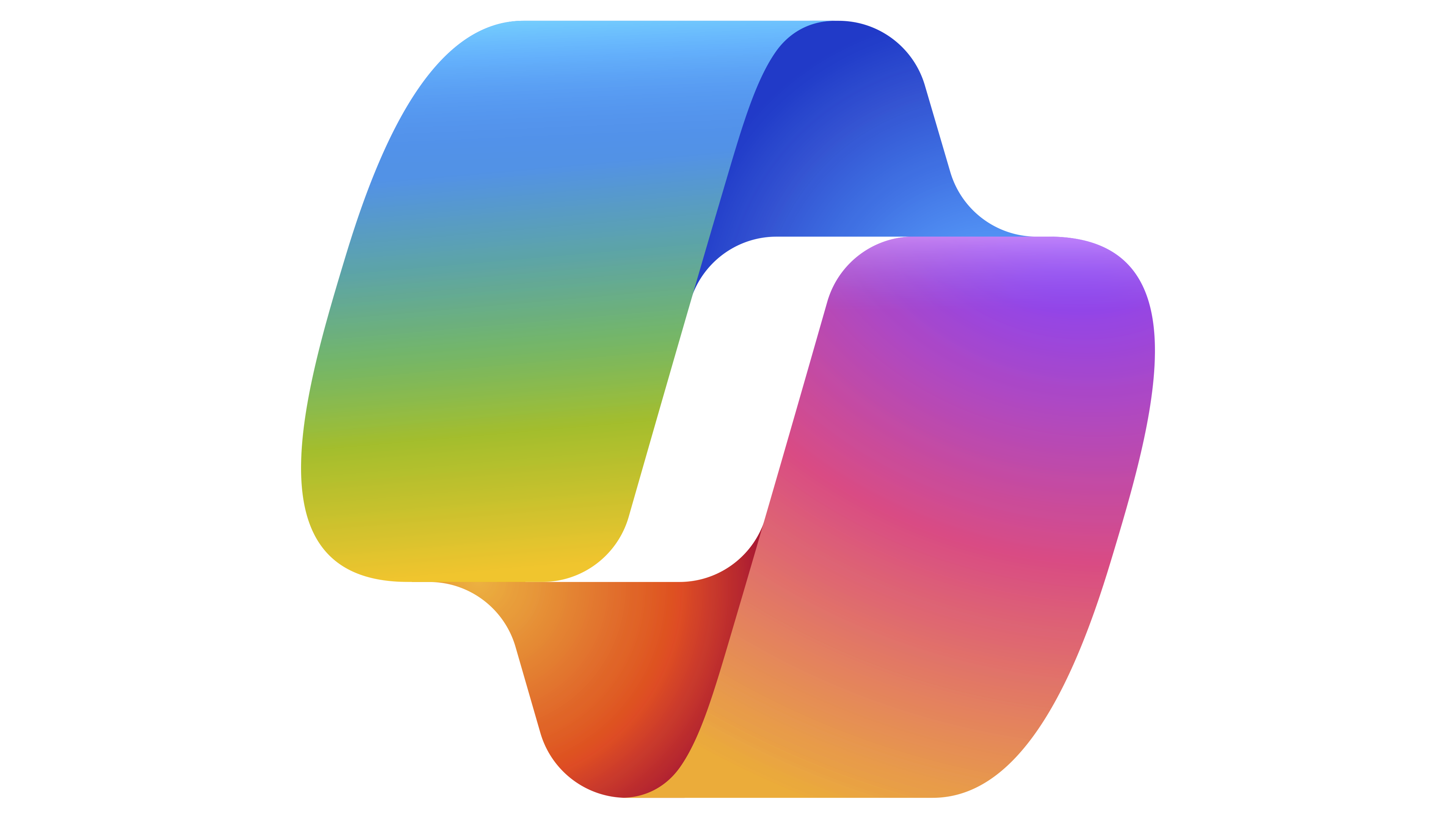 Declarative agents
Custom engine agents
Copilot Studio, Agent Builder, SharePoint (no-code and low-code)
Visual Studio Code (code-first)
Build with
Copilot Studio (no-code and low-code)
Visual Studio Code (code-first)
Bring your own orchestrator and foundational models
Agent runtime
Microsoft Copilot
Microsoft 365 Copilot
Copilot Chat
Microsoft Teams,
Web
+ 10 other channels
Public Preview
Microsoft 365 Copilot
Copilot Chat
Microsoft Teams
SharePoint
Public Preview
Deploy across
User experience
Agents
Knowledge 
Instructions and Grounding
Instructions and Grounding
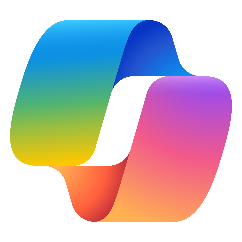 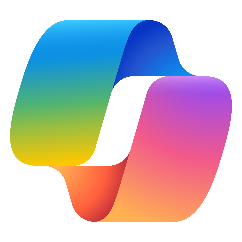 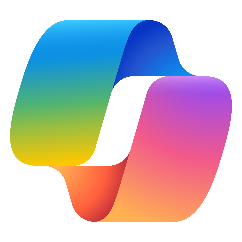 Skills
Actions, capabilities,                       triggers, workflows
Declarativeagents
Actions / tools, capabilities
Orchestrator
Autonomy
Planning, exceptions, self-learning
Microsoft provided
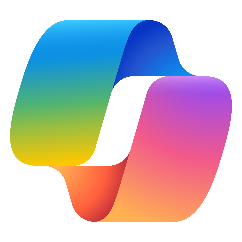 Foundation models
Developer provided
Building blocks of a declarative Agent
Instructions

A prompt that defines how the agent should work to achieve its specific goals
Actions / Tools

Power Platform connectors, Power Automate flows, AI Builder prompts, REST APIs
Knowledge

SharePoint sites, files, Copilot Connectors for external data
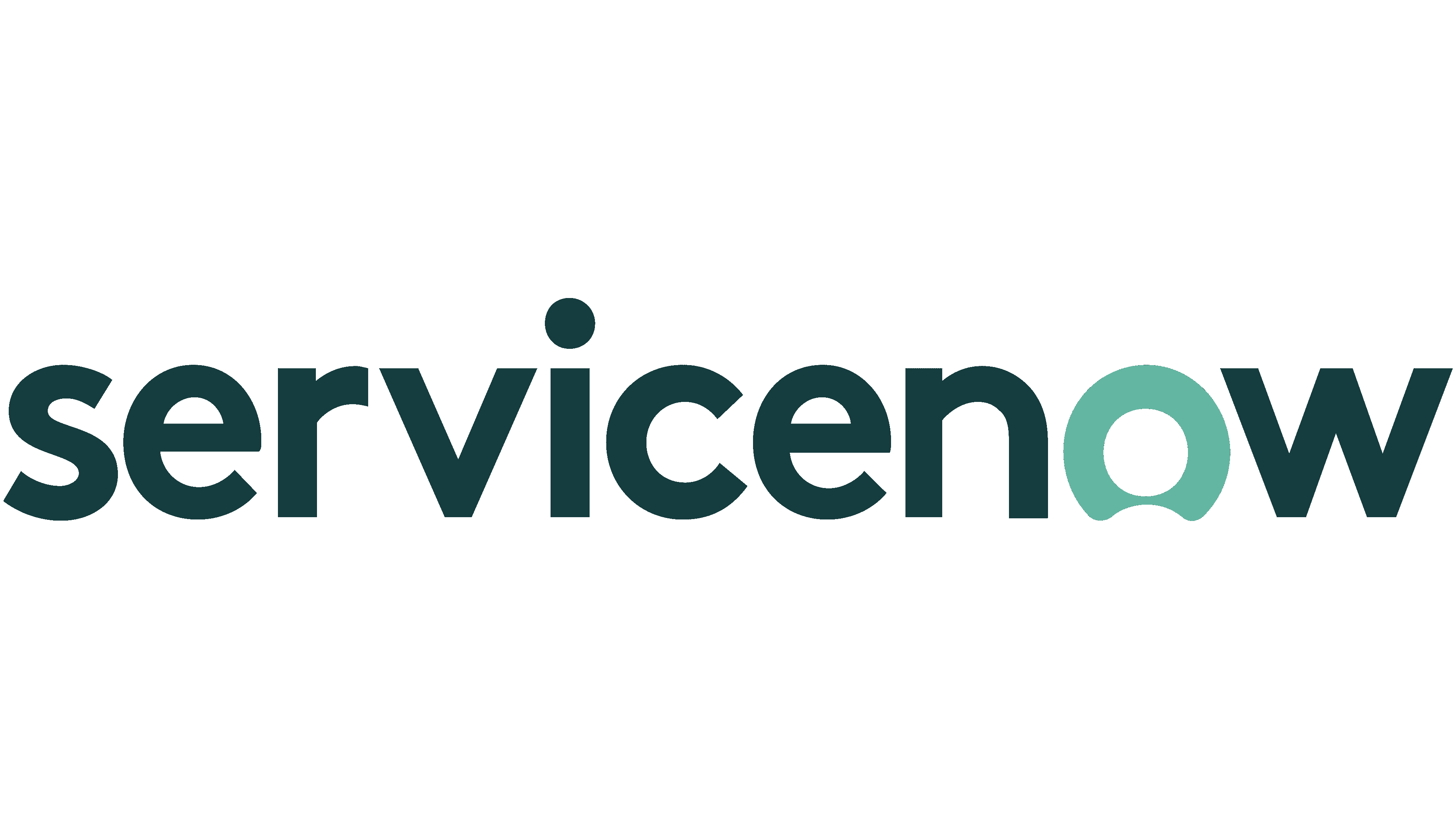 If you’re requested to send an email, gather input information from the user:

Email address of recipient
Subject of email
Body content of the email
You are Product Catalog agent. You answer queries related to Contoso Electronics product catalog and refuse to answer any other questions.
You can return product details in the following format:Product Title: **title in bold font**
Category: category of product here
Description: description of the product rephrased to be more relevant for user query.
You can send details by email if requested by user.
Be polite and use professional tone.
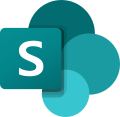 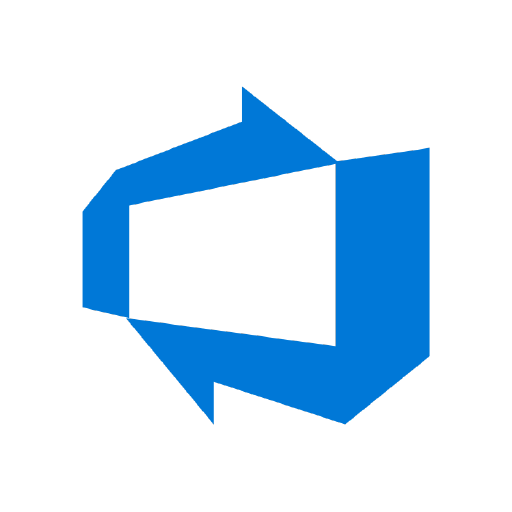 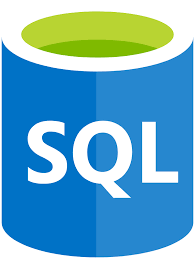 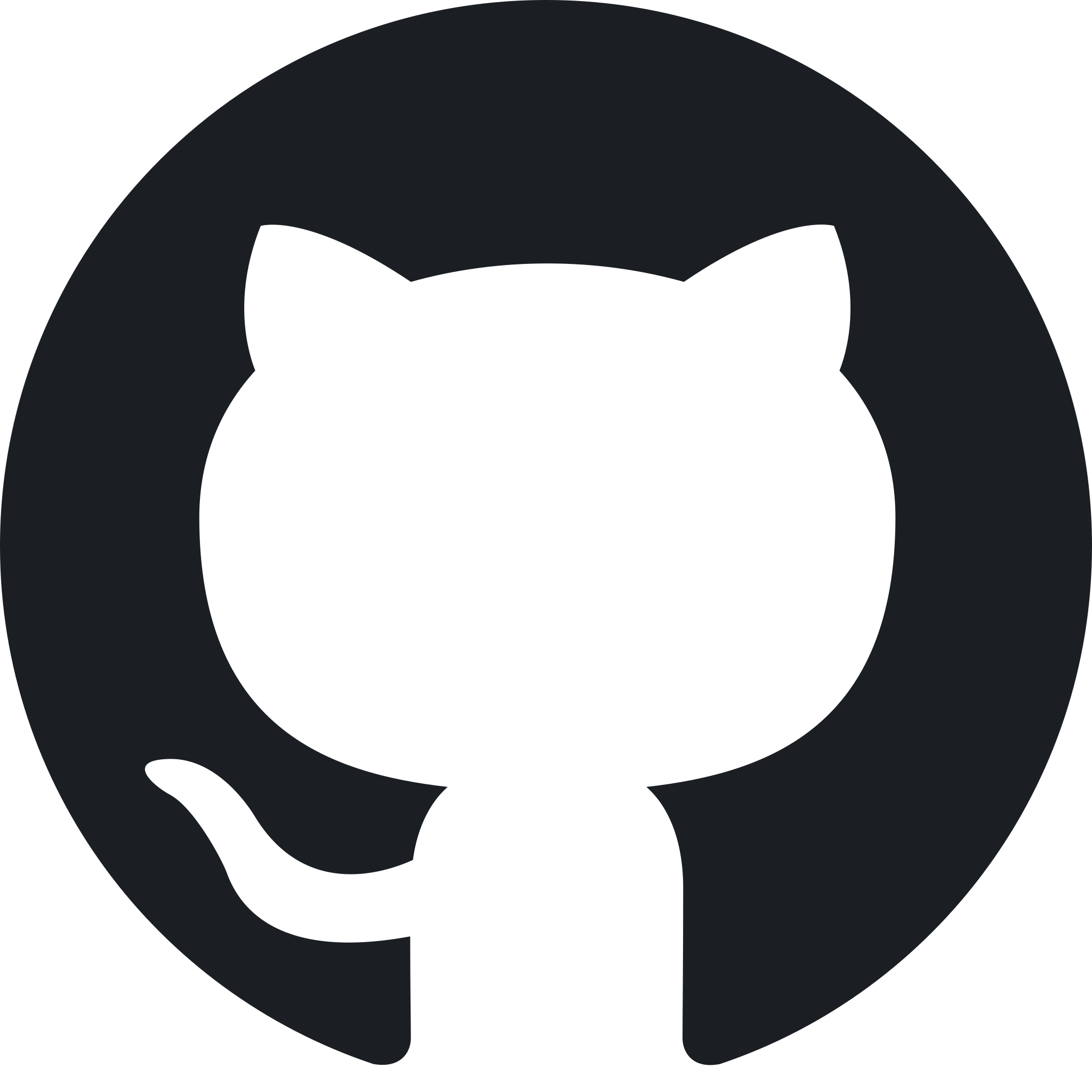 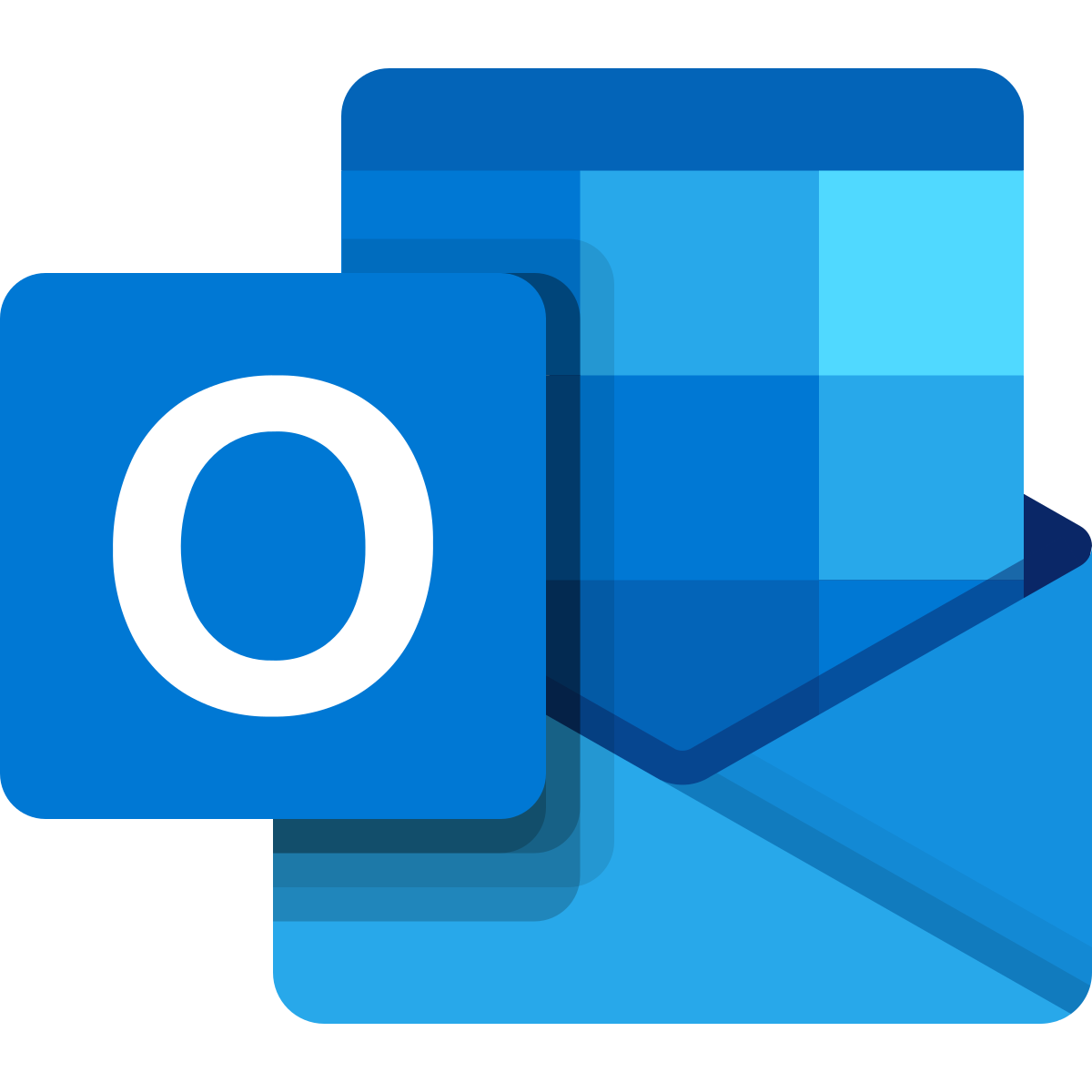 Outlook connector – Send an email
Copilot Connectors (former Graph Connectors)
“Can you give me guidance on operational efficiency?”
Large Language Model
Microsoft Graph
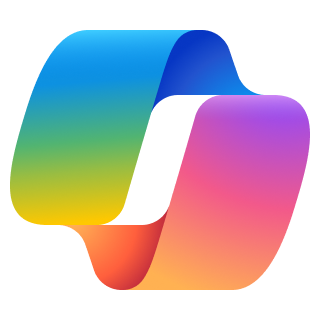 Indexed Items
Microsoft 365 boundary
External system
When reasoning over a Copilot connector, Copilot Orchestrator does not need to make calls outside the Microsoft Boundary, as the connector pushes content directly into Microsoft Graph.
Tools for building declarative agents
Various agent authoring experiences are available to cater to different audiences
Agent Builder

A simple UI to build agents, either by using natural language or manually
Visual Studio Code and Teams Toolkit

Build agents with full code flexibility with no limitations
Copilot Studio

Build agents with full code flexibility with no limitations
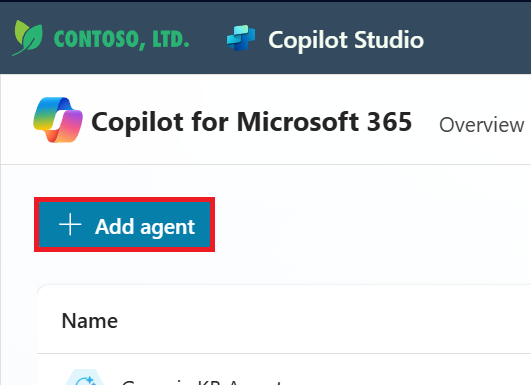 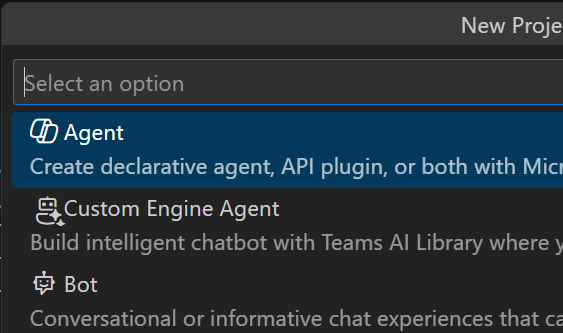 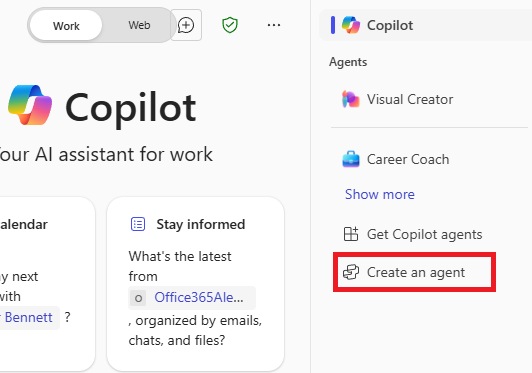 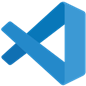 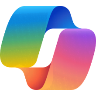 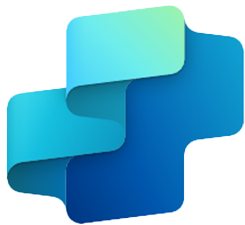 Business Users
Developers
Makers
Scenario that requires Focus or Specialization
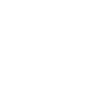 Layer on top of the full capability of Microsoft 365 Copilot
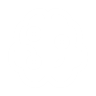 When & Why to Use Declarative Agents
Boost personal productivity or target specific teams / roles / areas
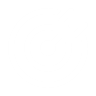 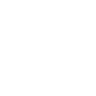 Scope to specific data sources
Add domain knowledge as instructions to enable nuanced interpretation of data received from sources like plugins
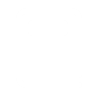 Demonstrations
User experience
Microsoft Teams
Microsoft 365Copilot
White label Web chat
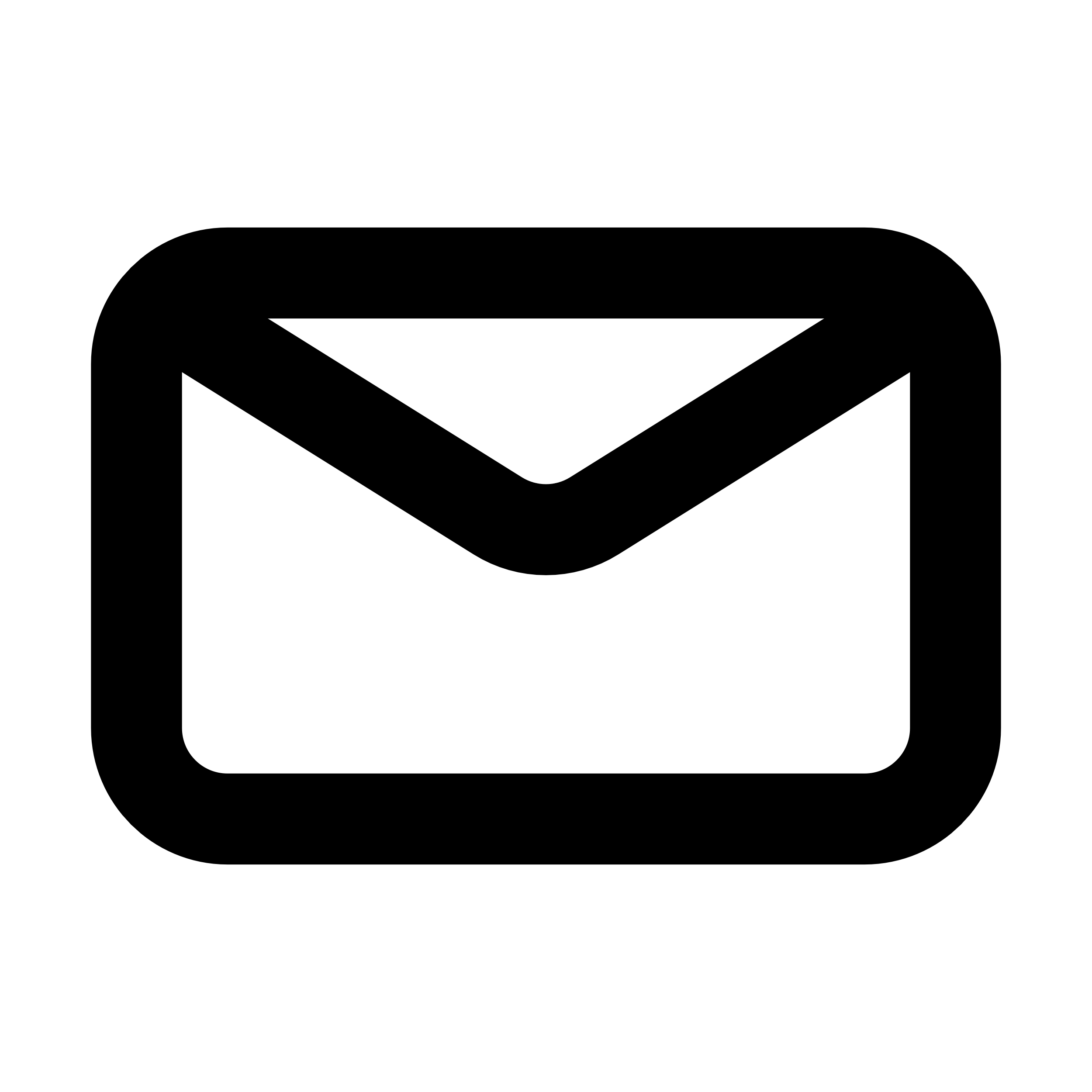 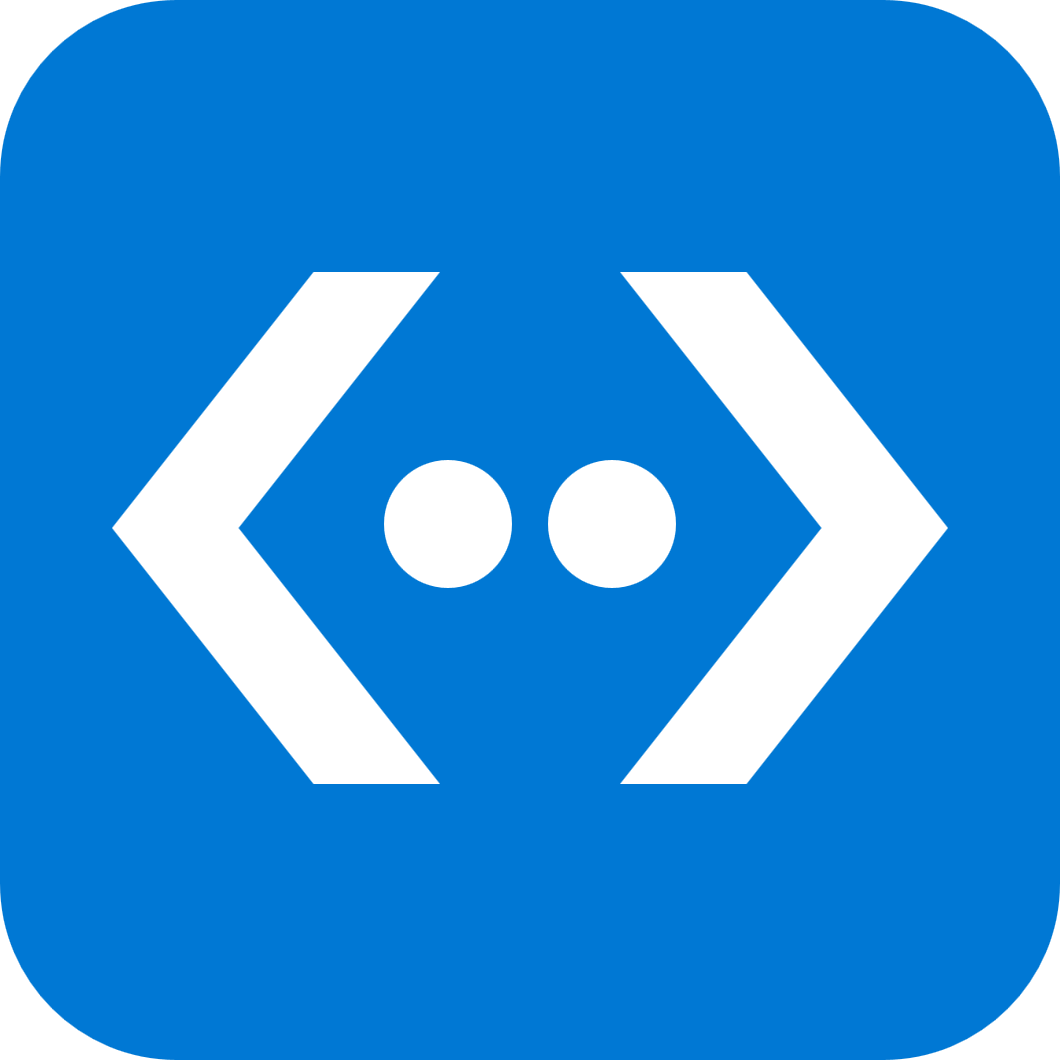 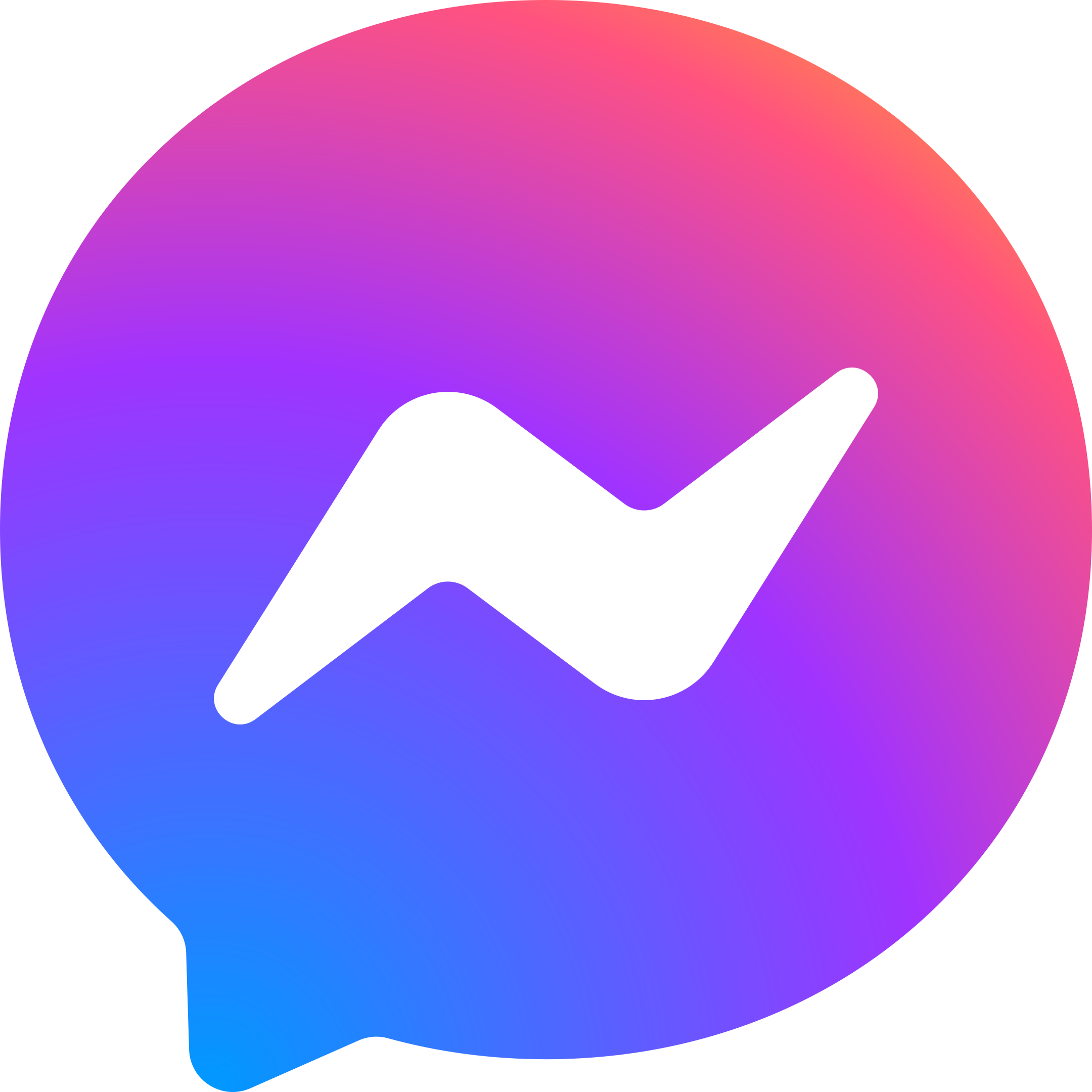 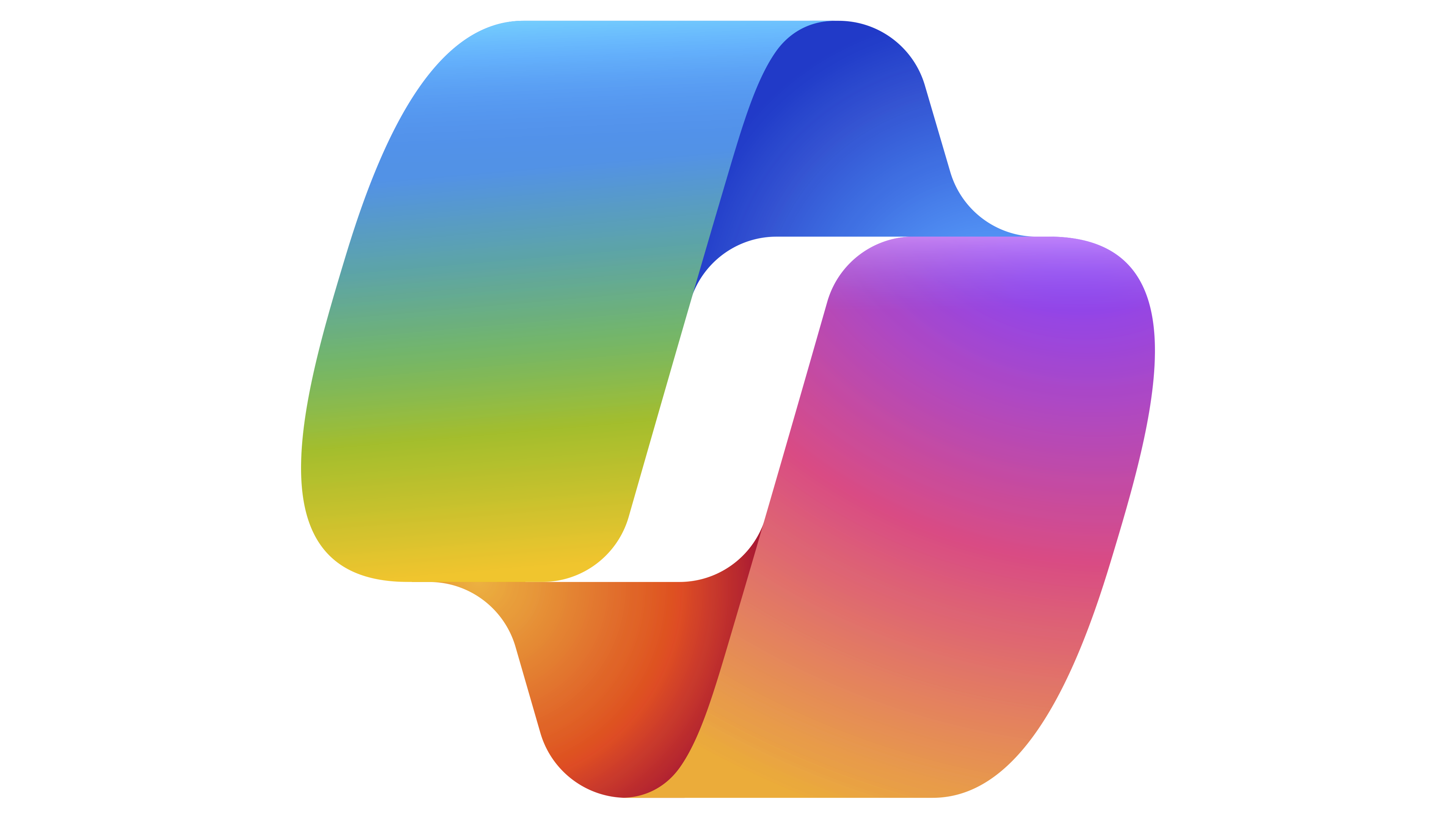 Other channels
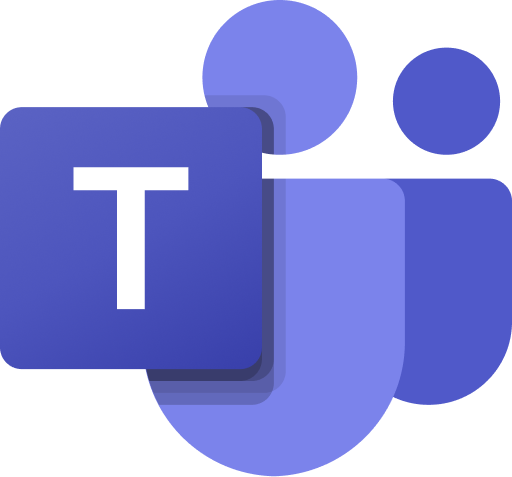 Messenger
Email
Custom engine agents
Agents
Agents
Knowledge 
Instructions and Grounding
Skills
Actions, triggers, workflows
Orchestrator
Autonomy
Planning, exceptions, self-learning
Microsoft provided
Foundation models
Developer provided
Building blocks of a custom engine agent
Knowledge

SharePoint sites, Azure AI Search, databases, files, repositories, etc.
Instructions

A prompt that defines how the agent should work to achieve its specific goals
Actions / Tools
Power Platform connectors, Power Automate flows, AI Builder prompts, REST APIs, MCP servers
Triggers

When you receive a mail, when you receive a message, when a new file is added, etc.
You are Product Catalog agent. You answer queries related to Contoso Electronics product catalog and refuse to answer any other questions.
You can return product details in the following format:Product Title: **title in bold font**
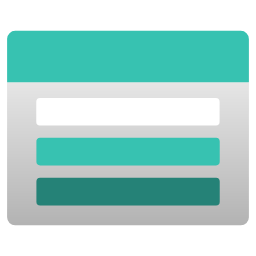 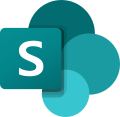 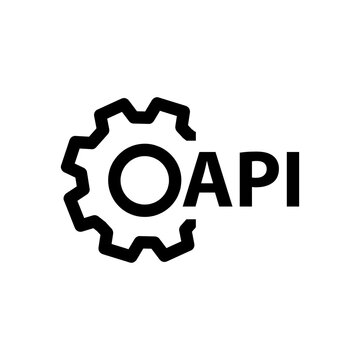 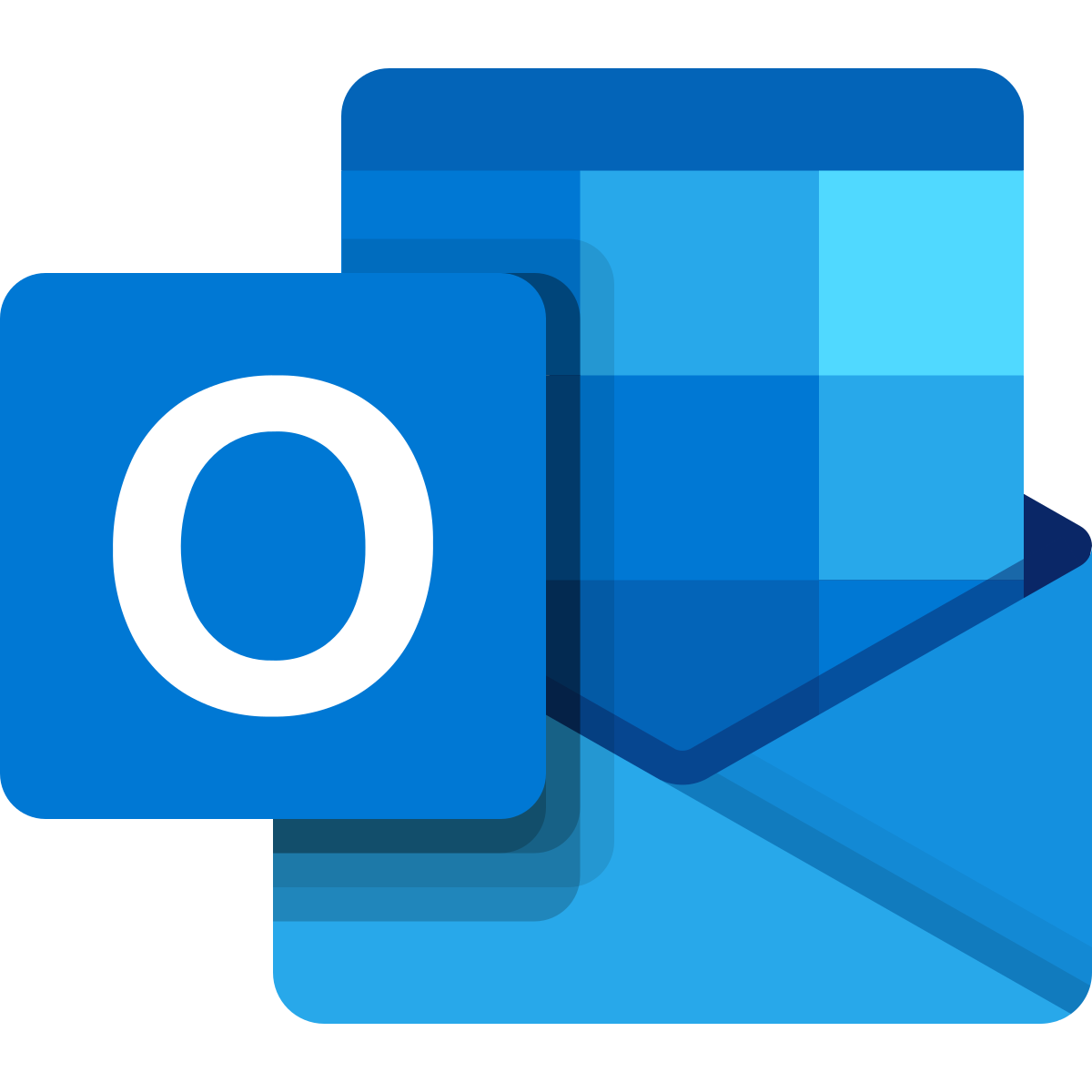 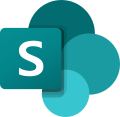 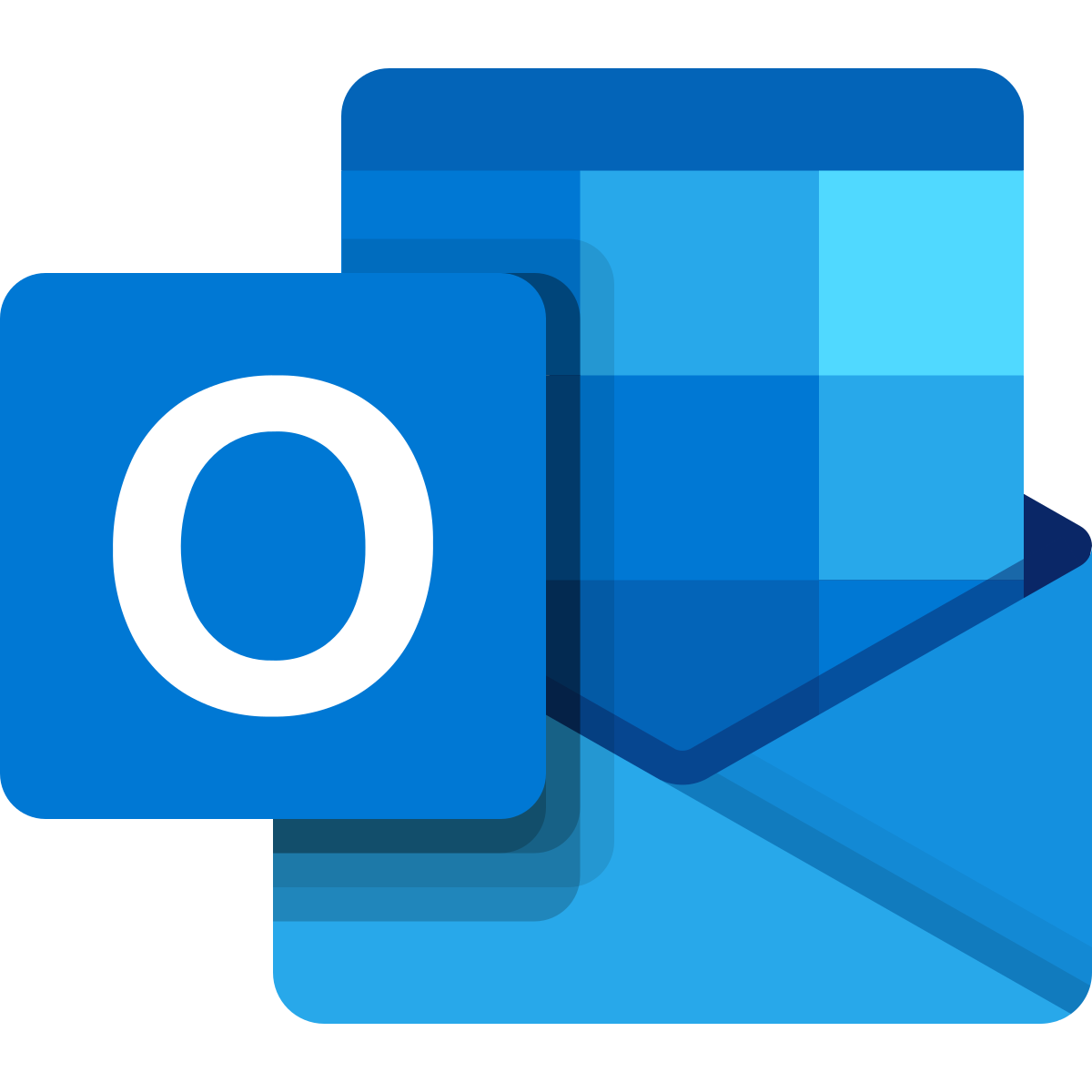 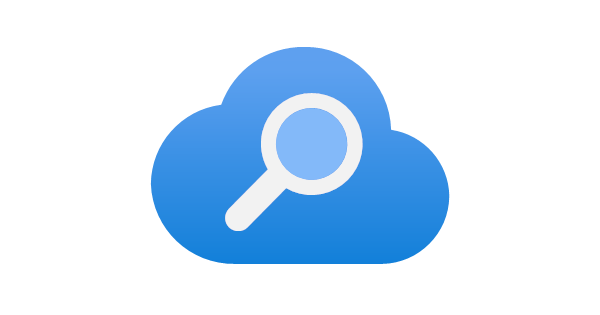 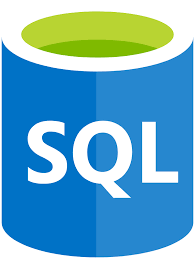 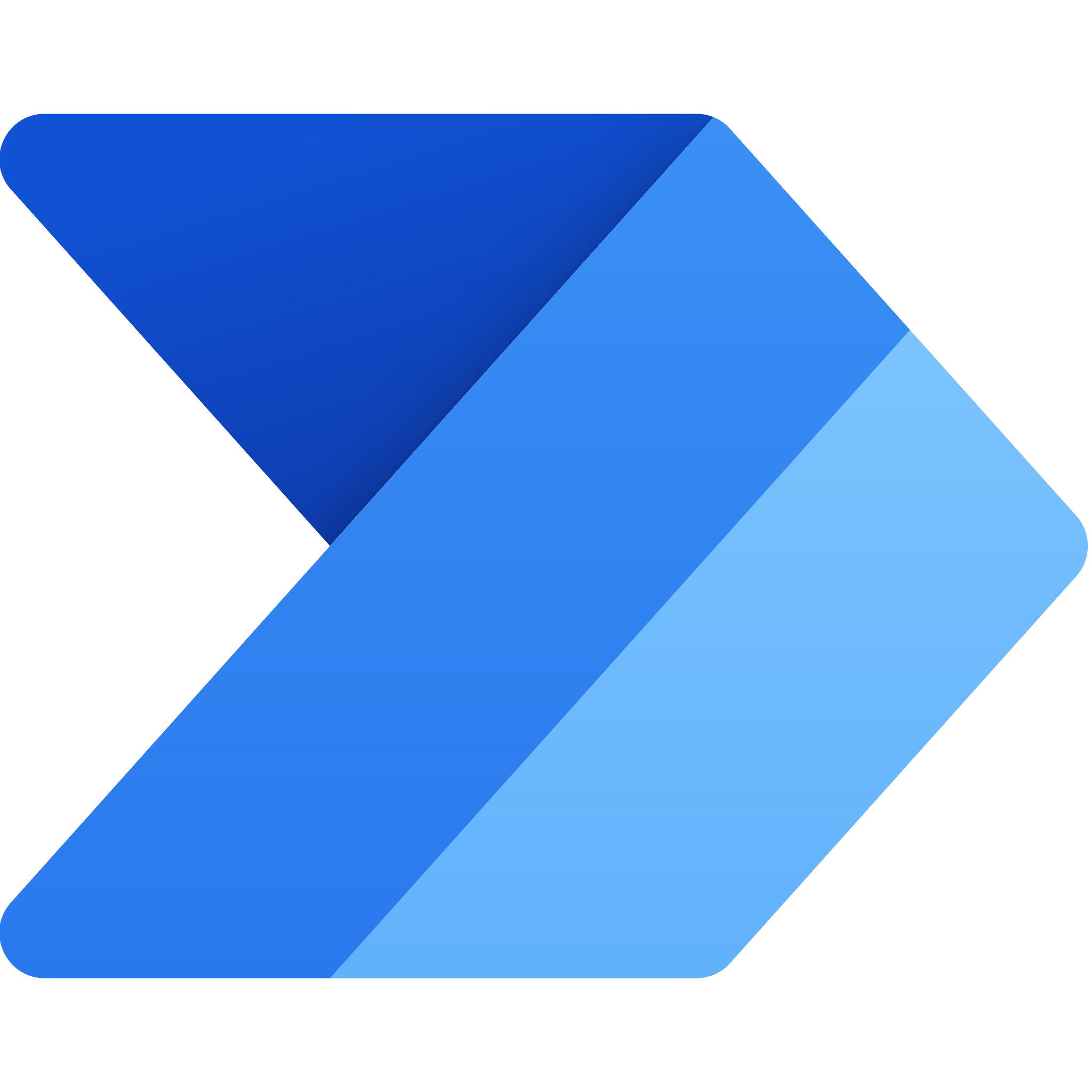 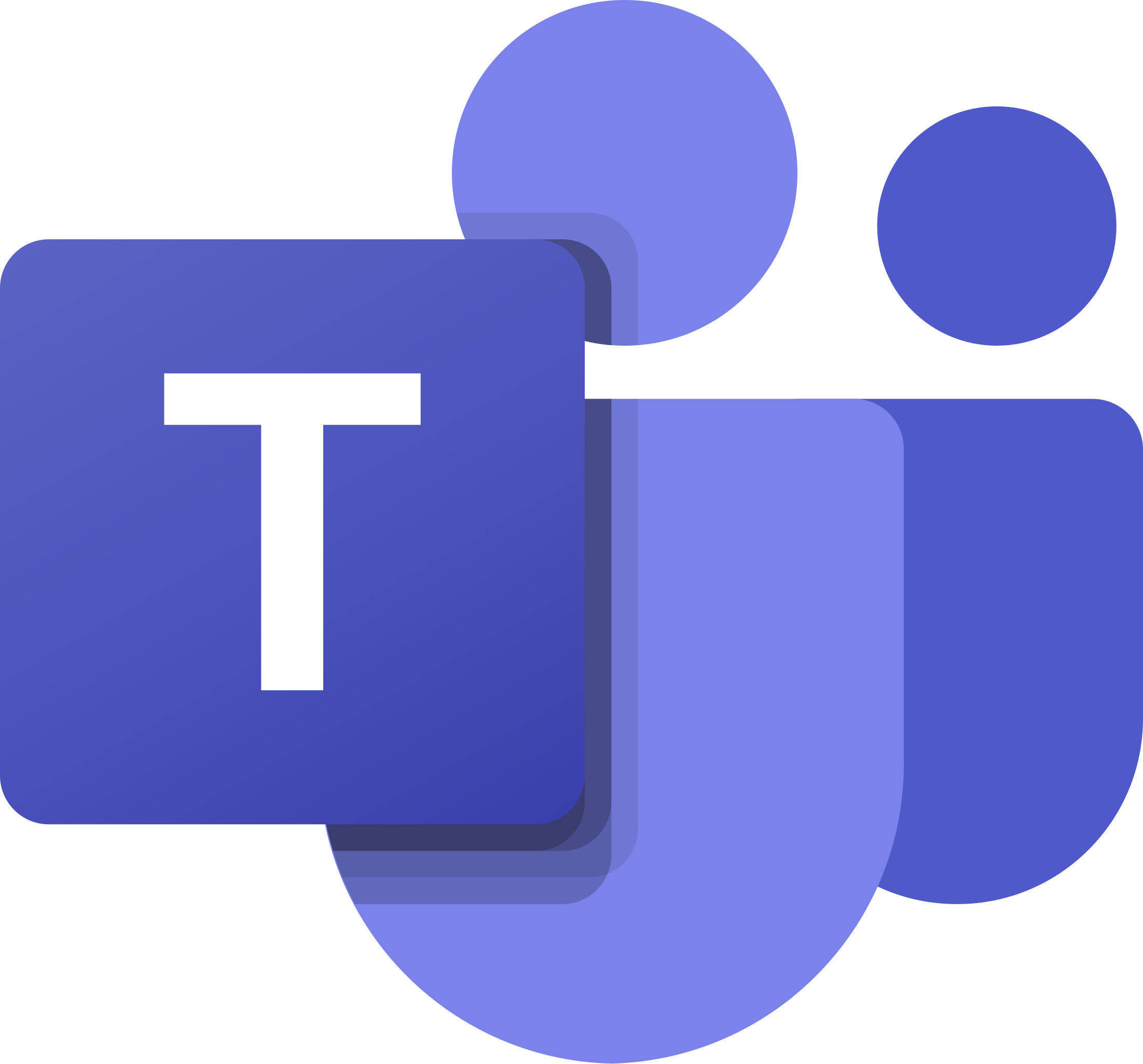 Tools to build custom engine agents
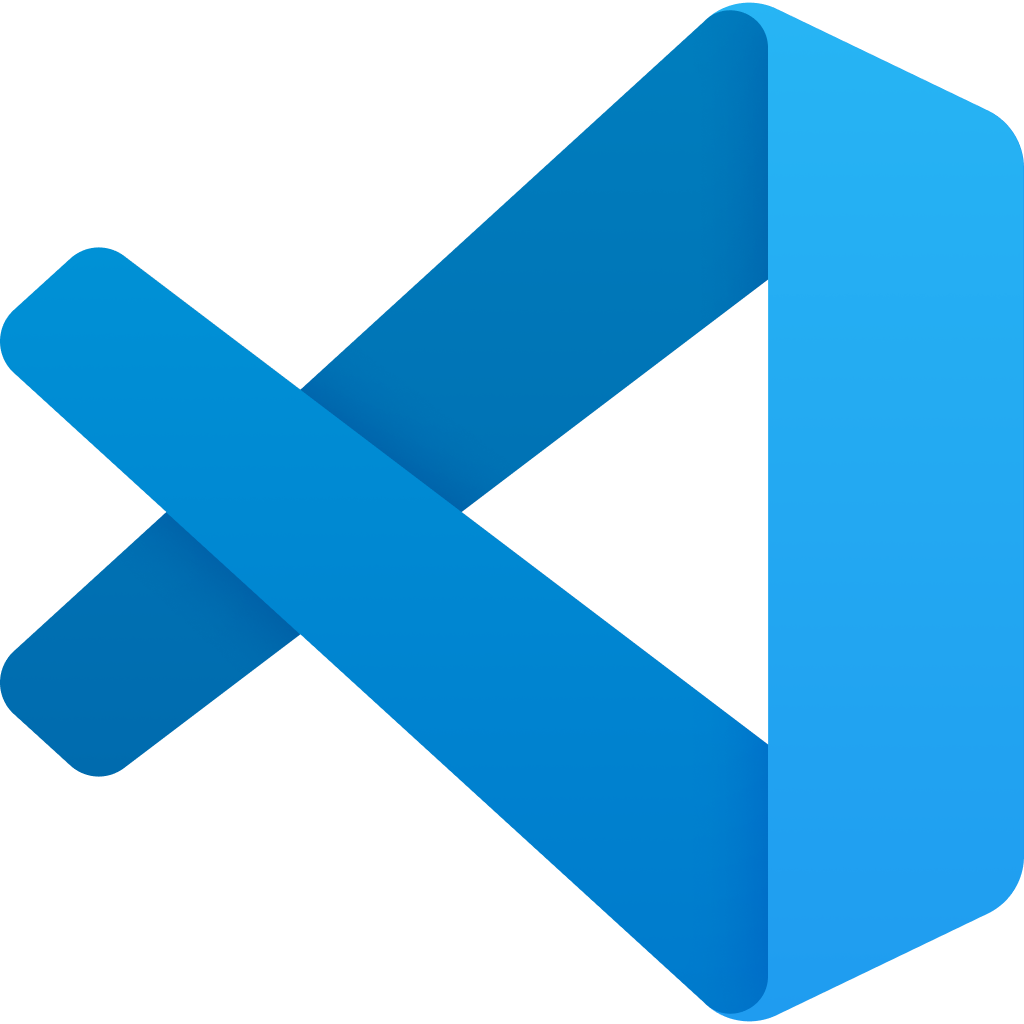 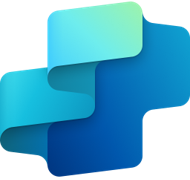 Low code
Pro code
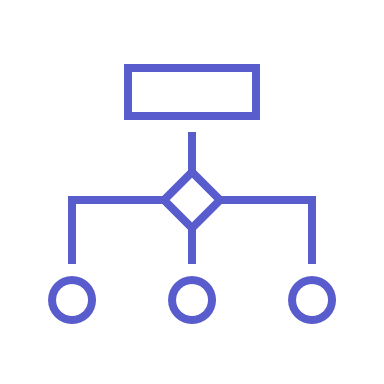 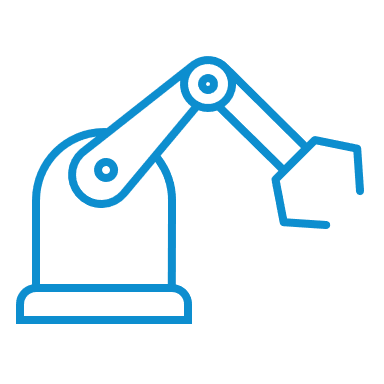 For Makers
For Developers
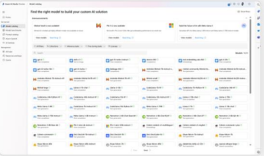 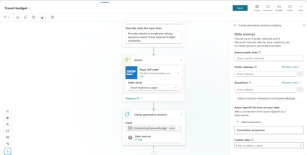 Visual Studio Code
Teams Toolkit
Azure AI Foundry
Copilot Studio
Why custom engine agents?
Scenarios that require usage of specific LLM/SLM (open source or custom, instead of Microsoft 365 Copilot)
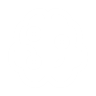 Publish agents to external users who are not on Microsoft 365
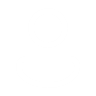 Enable Custom user experiences
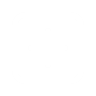 More control over experience than Declarative agents(i.e. Custom Moderation, regulatory frameworks, custom legal & compliance etc.)
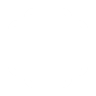 Full control on Prompt Management, Actions, Triggers, Planner, Orchestration
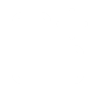 Building an autonomous agent
Demo
Copilot Control System
Equipping IT to lead AI transformation
The Copilot Control System is designed to enable IT confidently adopt and accelerate the business value of Copilot and agents. This includesc
Data Protection
Management Controls
Measurement & Reporting
Identify andmitigate oversharing
Control which agents are available and who can access agents
View core usage telemetry and track license utilization
Intelligent grounding respectsyour permissions and security controls
Review agent permissions and actions before making available in your tenant
Track improvements in user productivity and compare impact across groups
RAI checks for every promptprotect from AI risks
Track and manage agent lifecycle, access usage and operational insights
Analyze Copilot & agents impact to business outcomes
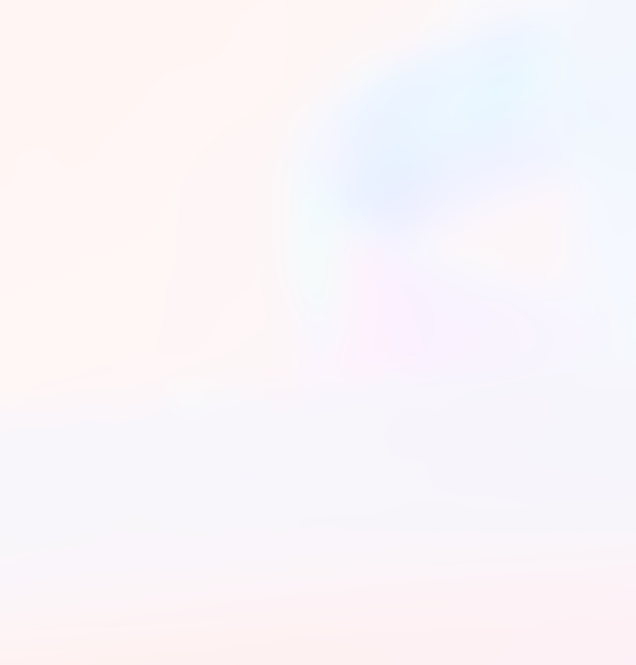 Resources
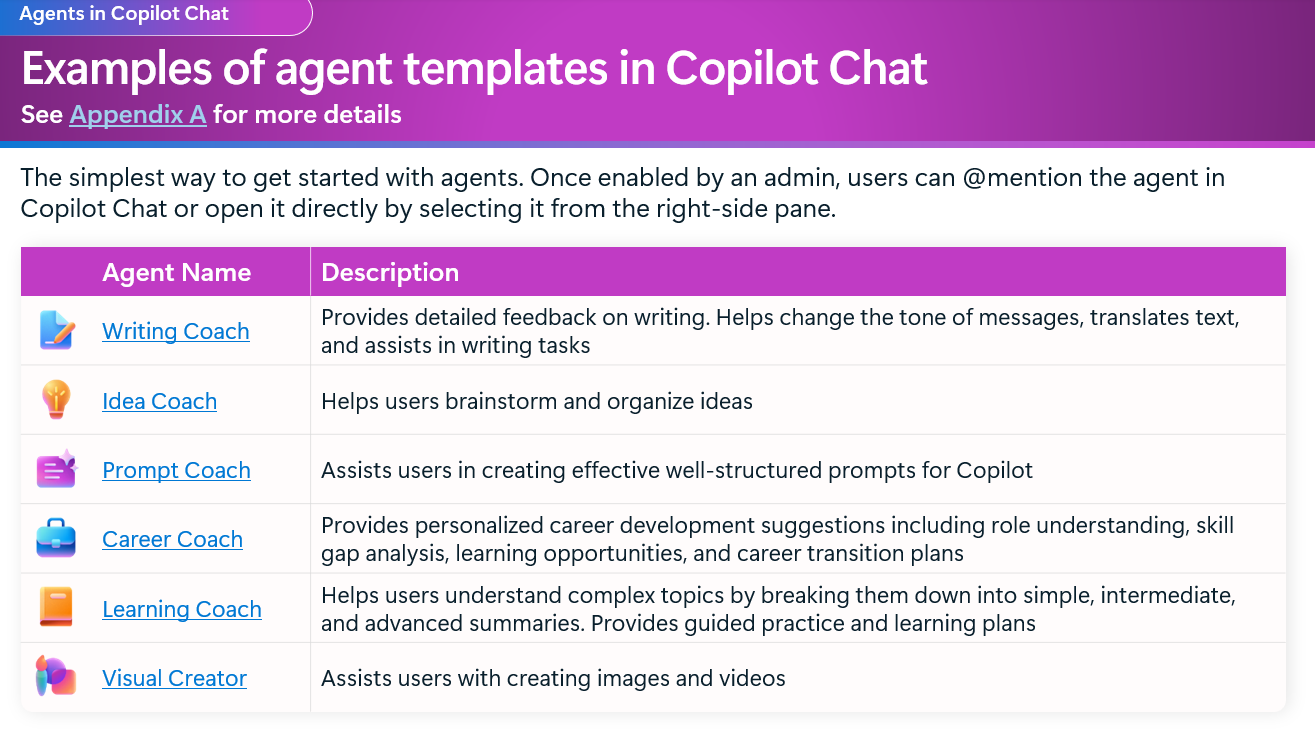 Agent Overview Guide
aka.ms/Copilot/AgentOverviewGuide
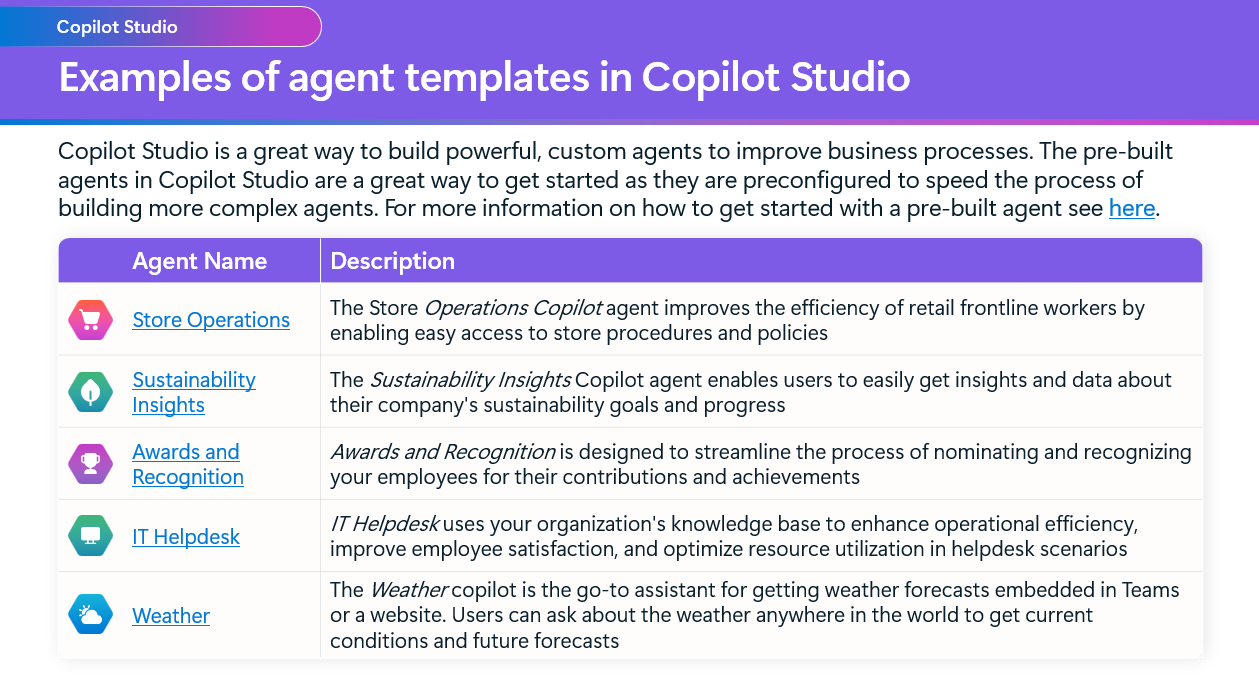 Learn how to quickly unlock the value of Copilot through agents. See the easiest ways to get started across Copilot Chat, SharePoint, and Copilot Studio with lots of examples and templates that will help you quickly build and use your first agents.
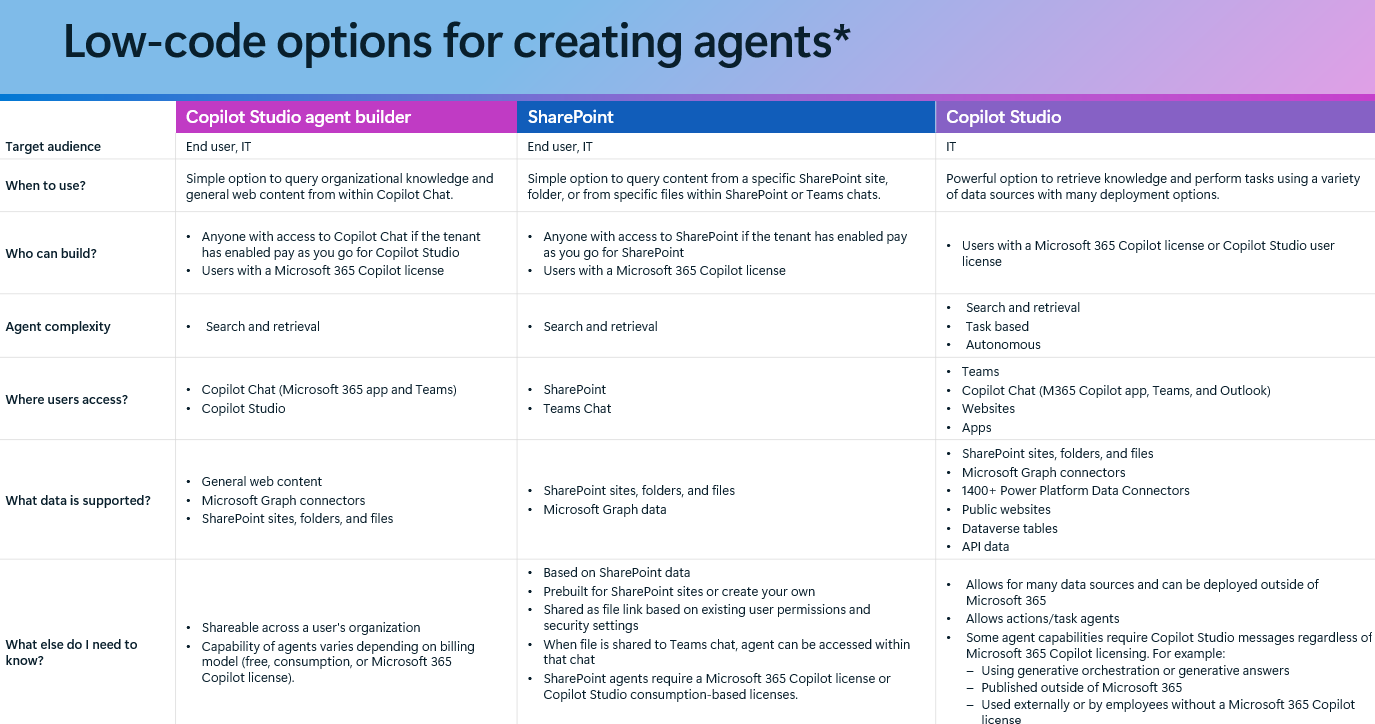 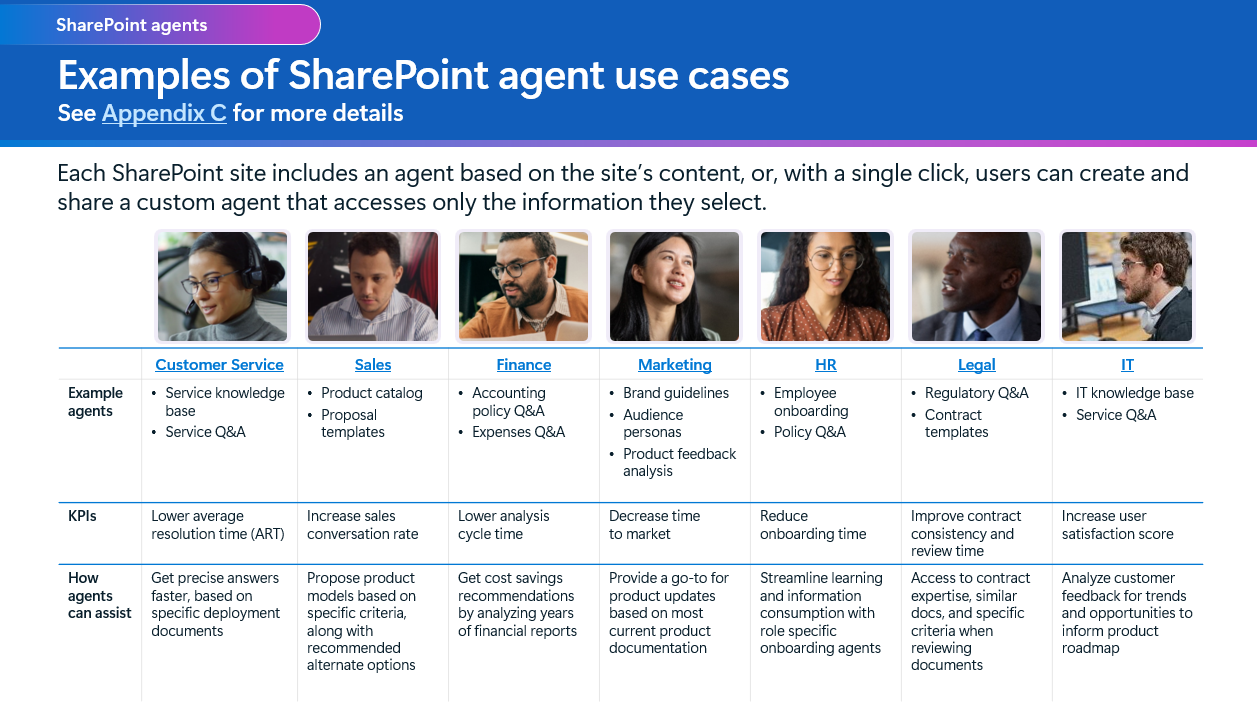 IT Set up and Controls Guide
Deploy Transformational Ent-Wide agents : Microsoft as Customer Zero
aka.ms/Copilot/ITControlsGuide
Get the latest on IT set up and controls guidance for Copilot Chat and agents. Manage access to Copilot Chat for your users and set up required data governance controls. Then set up access to agents including licensing and billing plans. Learn how to monitor and manage consumption.
Robust Security & Governance for Agents in M365 Copilot
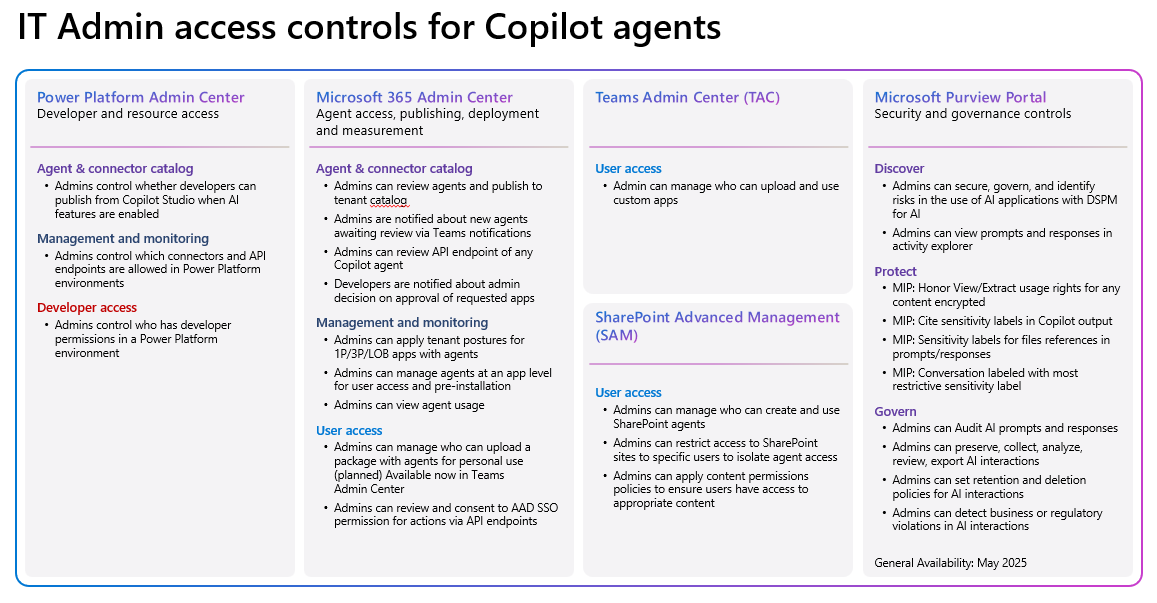 Adopt & Administer Copilot Studio with managed security & governance
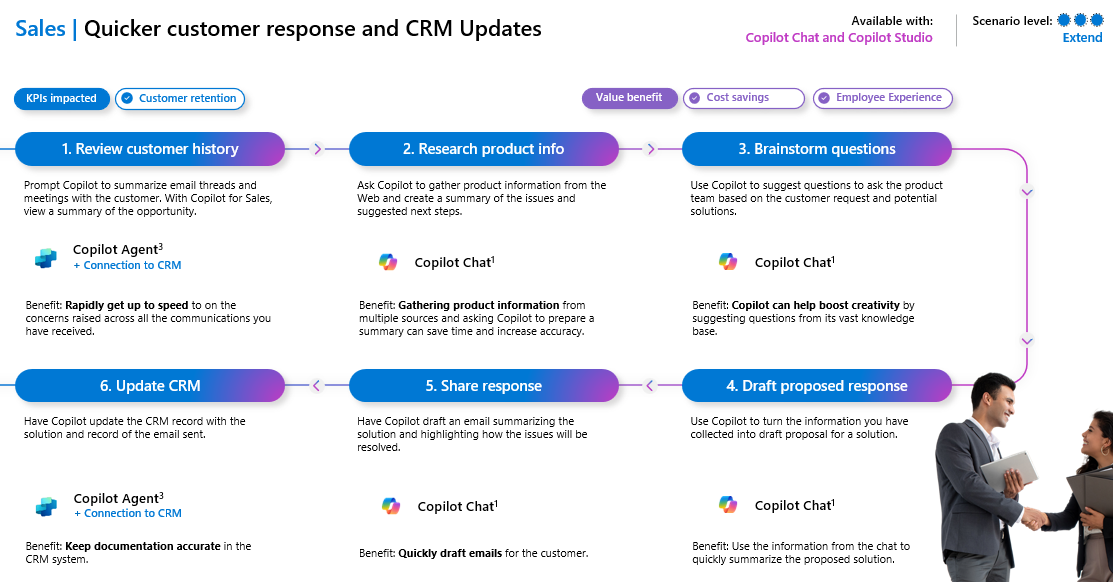 Agent scenarios
We have launched new agent (consumption) scenarios to the Scenario Library, with easy steps for each of your functional teams to get started.
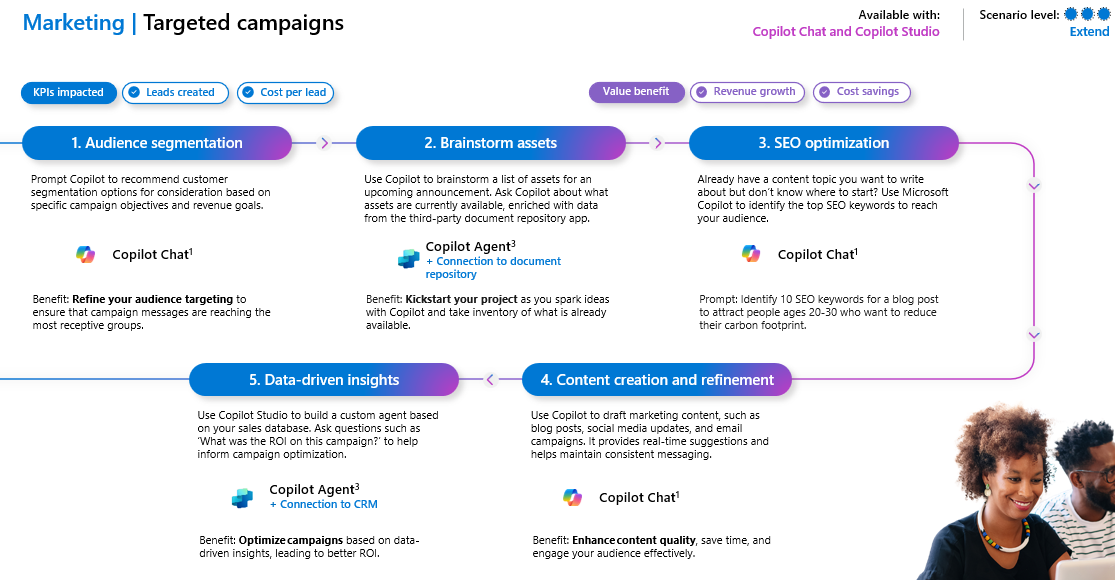 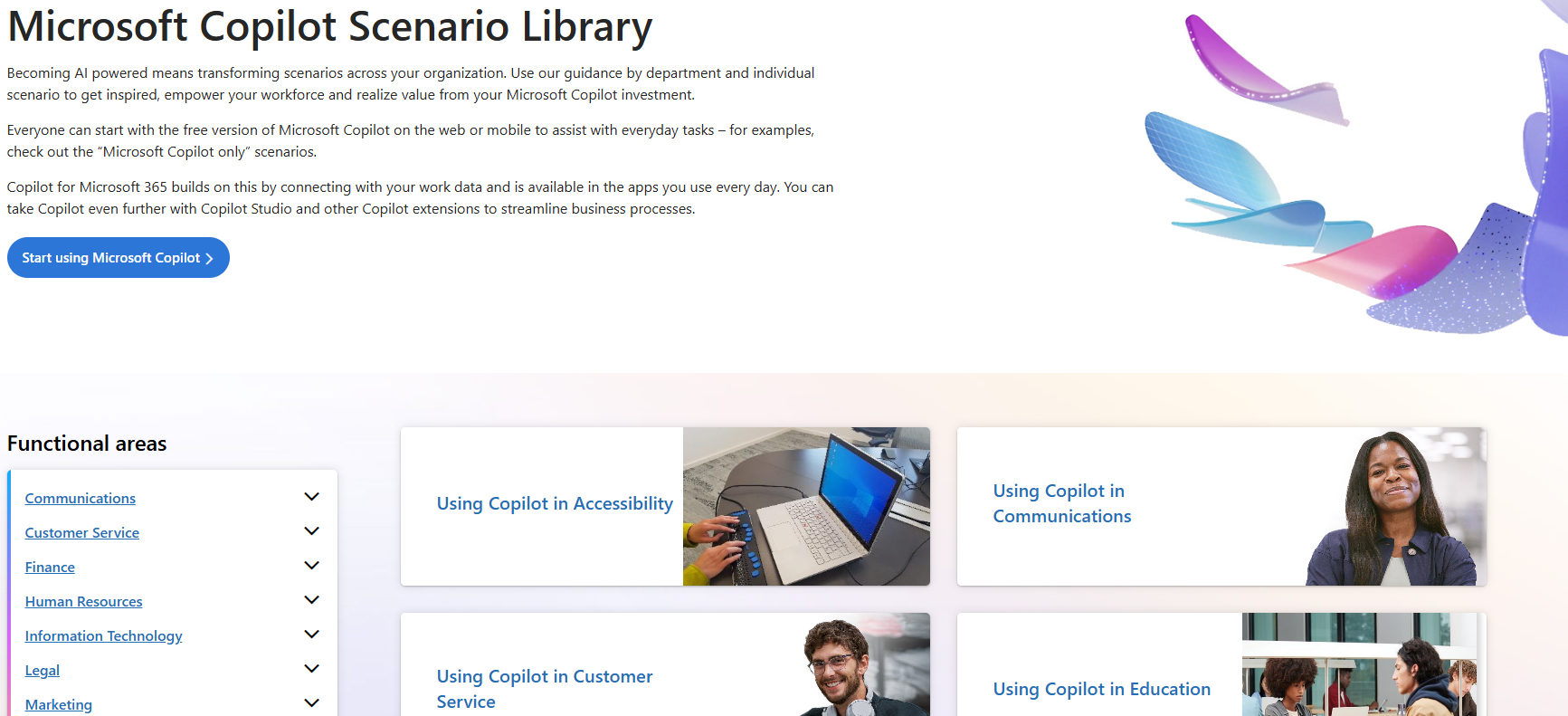 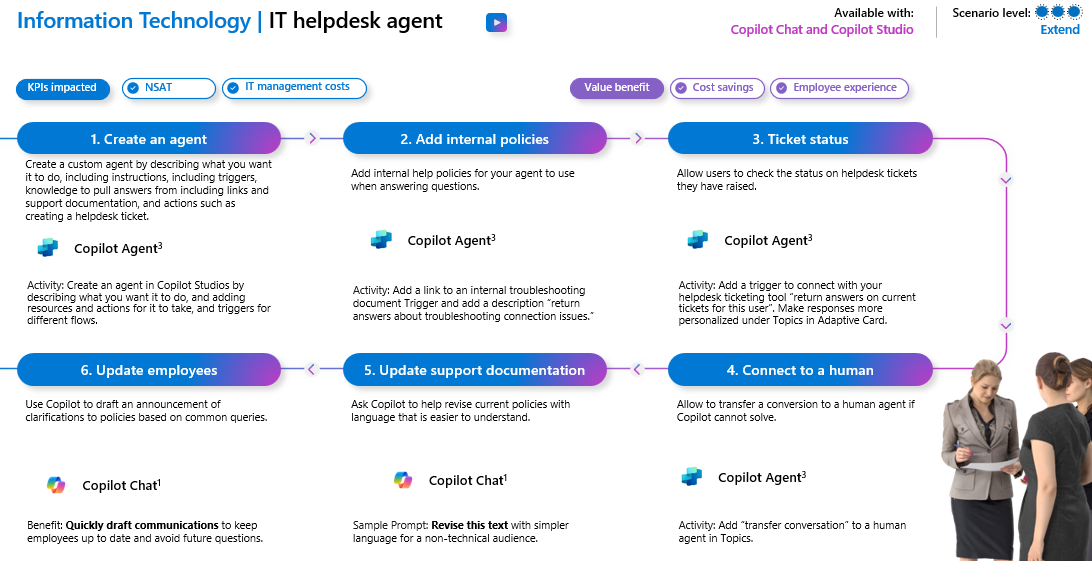 Microsoft investments to accelerate your time to value
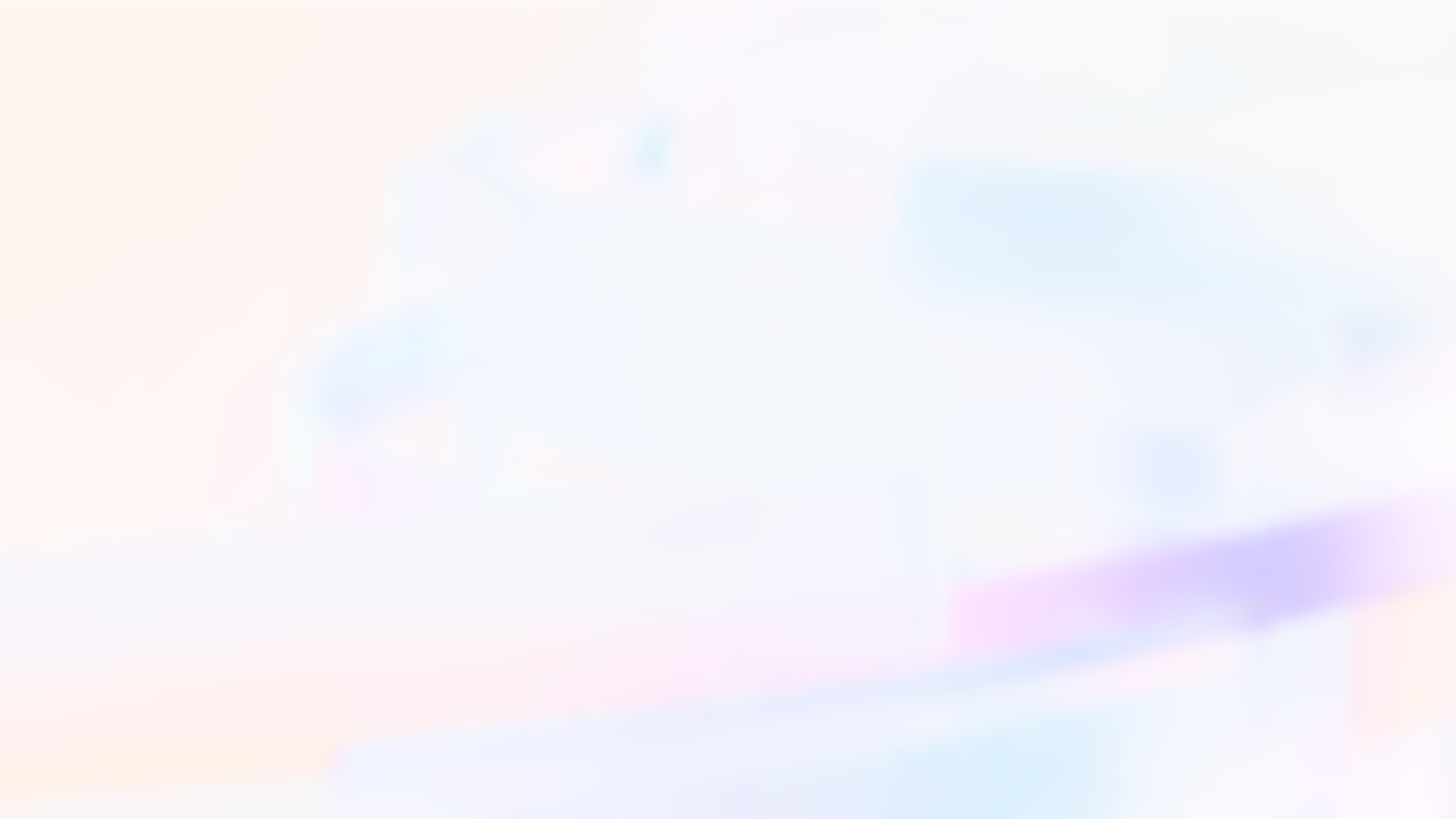 Find Partners to help with Microsoft 365 Copilot Extensibilityat the
Eligible customerscan request technical and deploymentassistance from
Get started onyour Copilot journey with expert-ledservices through
Microsoft 365 Copilot Partner Directory
Microsoft FastTrack
Microsoft Unified
Agent Governance Support Engagement
Guidance on Agent Governance Controls and Implementation Best Practices
Key Benefits
Next Steps
Practical steps to operationalize agent governance for M365 Copilot and Copilot Chat
Self-Serve Skilling

Get familiar with Agent Administration & Governance on demand resources
Best practices for agent message consumption, cost forecasting, and reporting tailored to your organization.
Webinars 

Register for an upcoming Agent Governance webinar here 
(To be published soon)
Assistance in designing your agent governance strategy with technical discussions and interactive demos
Engagement Structure
Agent Fundamentals & Architecture

Demos on agents built on Agent
     Builder, Copilot Studio & SharePoint

Governance, Data protection & 
     Reporting across graph connector
     &  agent creation experiences
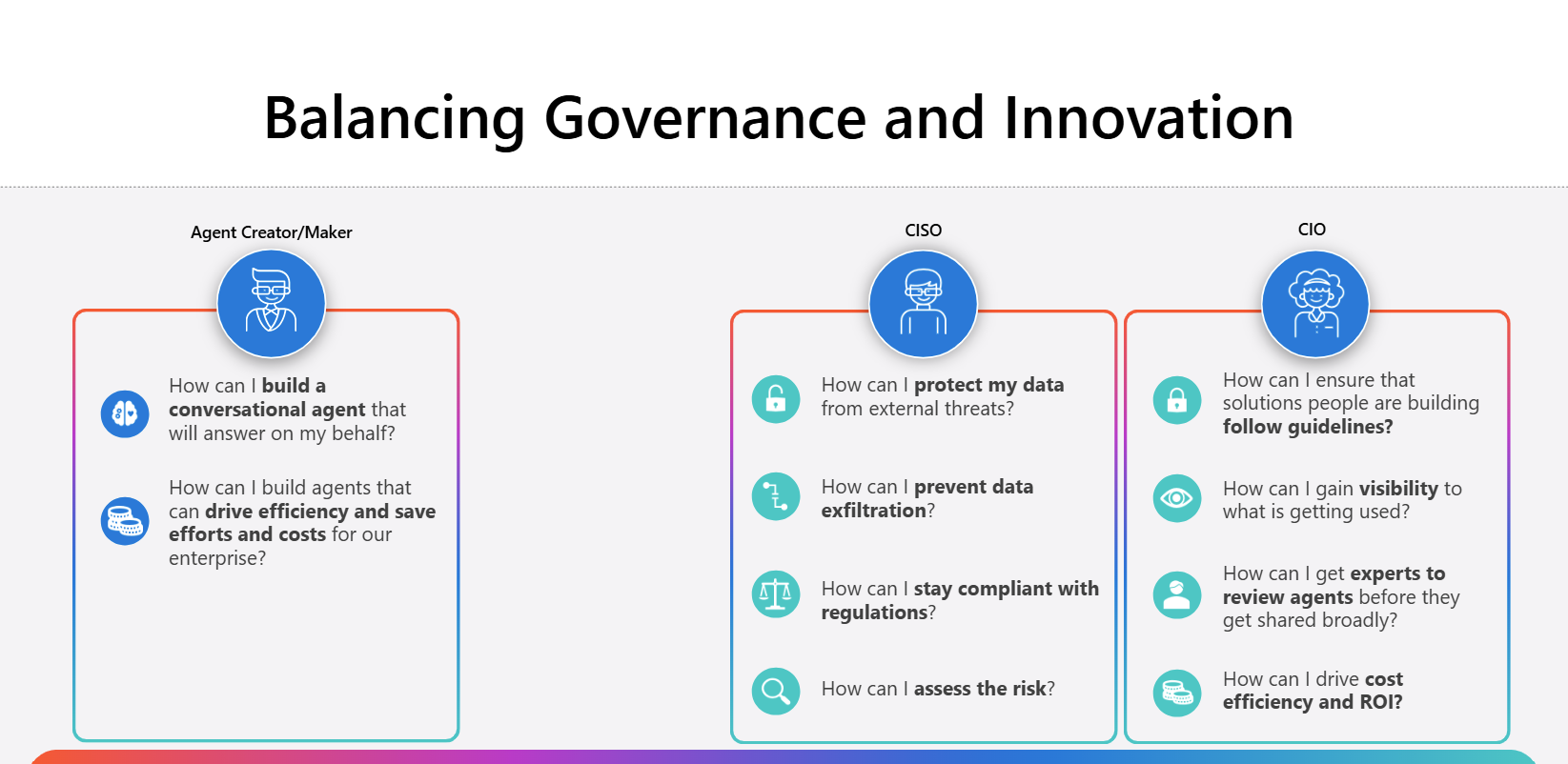 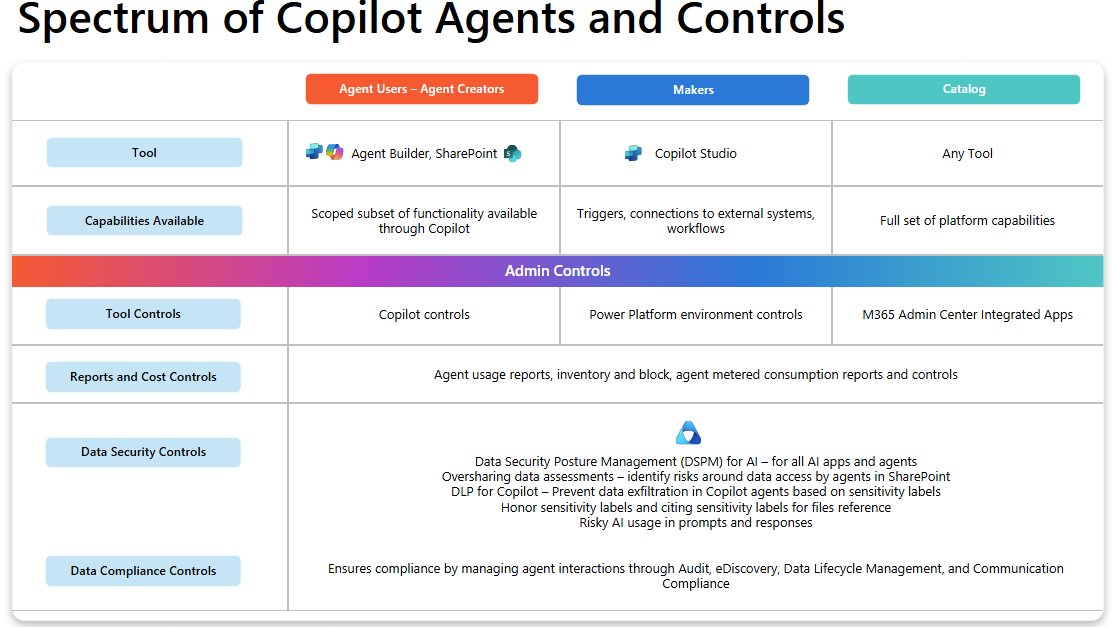 Workshop

Contact your Microsoft Representative to schedule agent governance (M365 Copilot Extensibility COE) Engagement
Share one pager with your customers - https://aka.ms/AgentGovernanceSupportEngagement
Agent Governance CoE unified Offering
Jump Start your Agent Journey with standardized Governance and Adoption best practices
M365 Copilot Extensibility CoE

Set up right governance controls to manage agents 


Unlock value of Copilot and agent by access to quick start agents


Track and grow org wide AI Agents
Current Challenges
Core Pillars & Assets
Customers are expressing concern about Agent Governance as it scales to end users, with many restricting end user access to Agent builder
Guidance for  AI Leads, Architects, Automation/ Innovation Leads,
 Cloud Admin , IT Team
Nurture and Support
Admin & Govern
Vision & Strategy
Customer requiring guidance on agent landscape, decision frameworks, and licensing guidelines due to continuous product & taxonomy changes
Agent Starter Kit

Agent Hackathon
Agents Admin & Governance Guidance

Graph Connector Admin & Governance Guidance
COE Overview

Agent fundamental & Extensibility Guidance
Customer’s ambiguity between build vs buy vs extend solutions leads to slow start on starting agentic journey at scale ​
CALL TO ACTION: Please reach out to your Microsoft representatives to schedule 1-Day Offering on Agent Governance CoE.
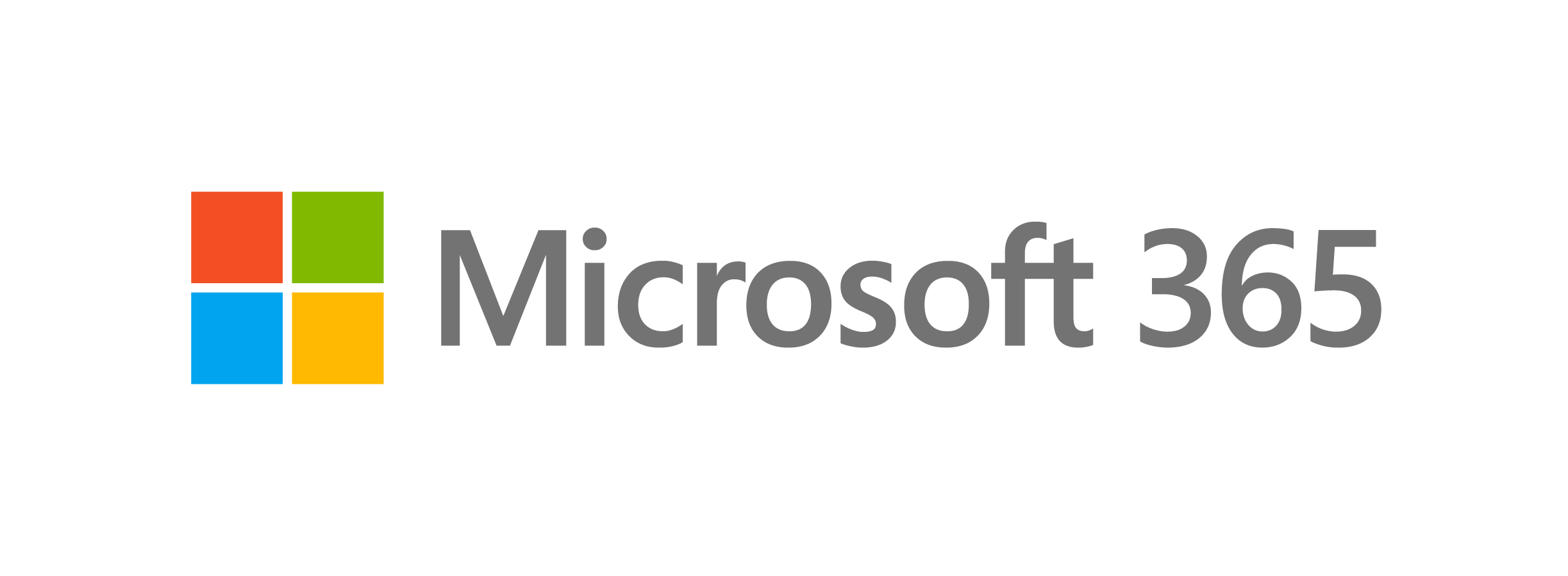 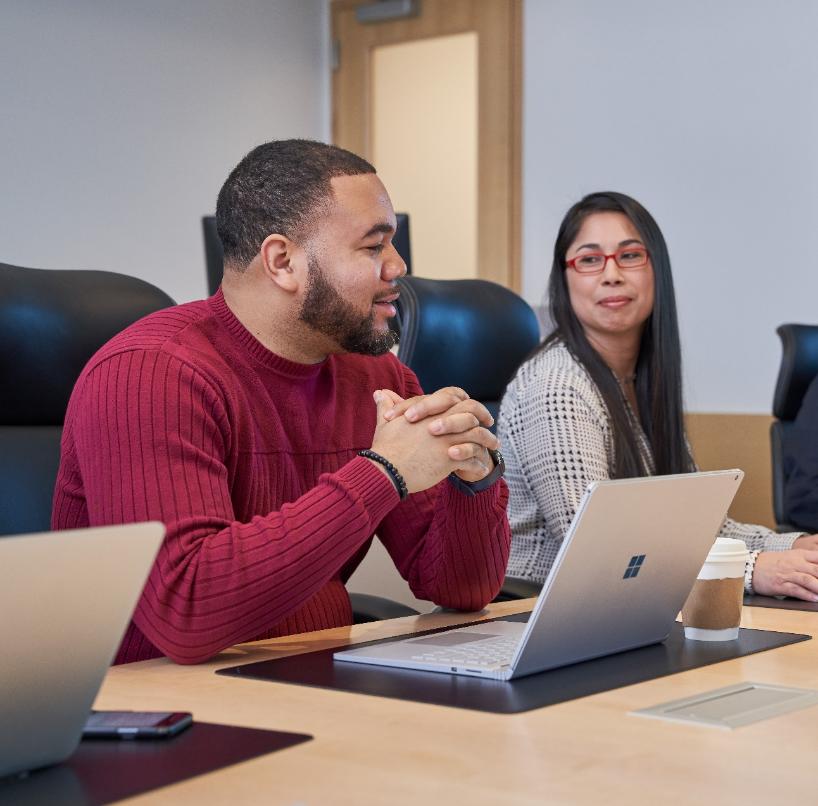 Call to Action
Modern WorkCustomer Hub
Your feedback is critical
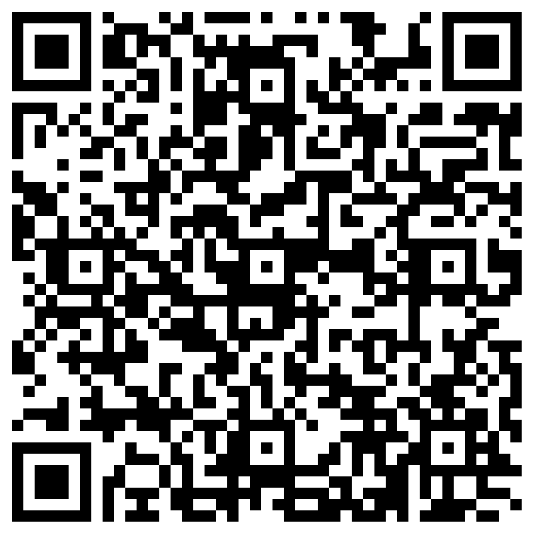 Scan with your mobile device camera
We’re committed to making your Modern Work Customer Hub experience the best it canbe – and your feedback is a critical component to that.
Before you scoot, please take a moment to reply to provide some feedback.
-OR-
Visit
Customer Hub Survey
aka.ms/CustomerHubSurvey
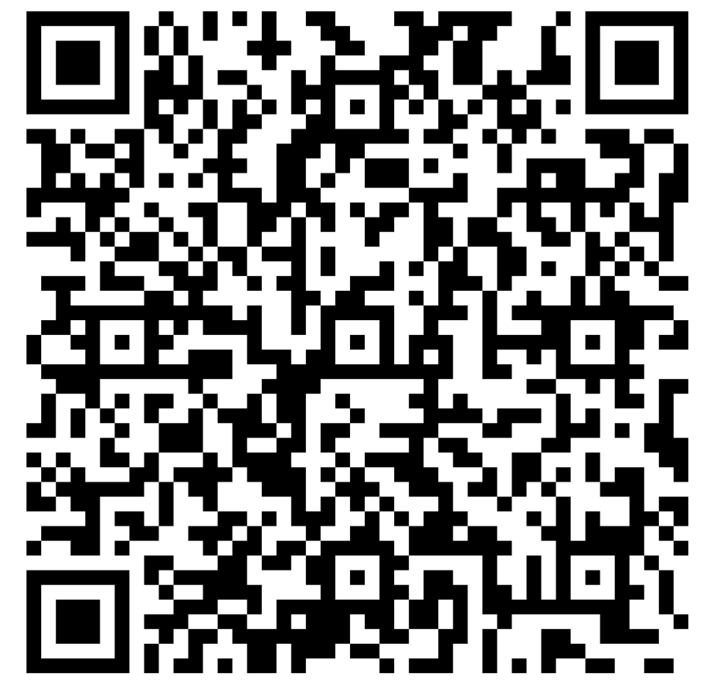 How can we help you?
aka.ms/MSCopilotHelp
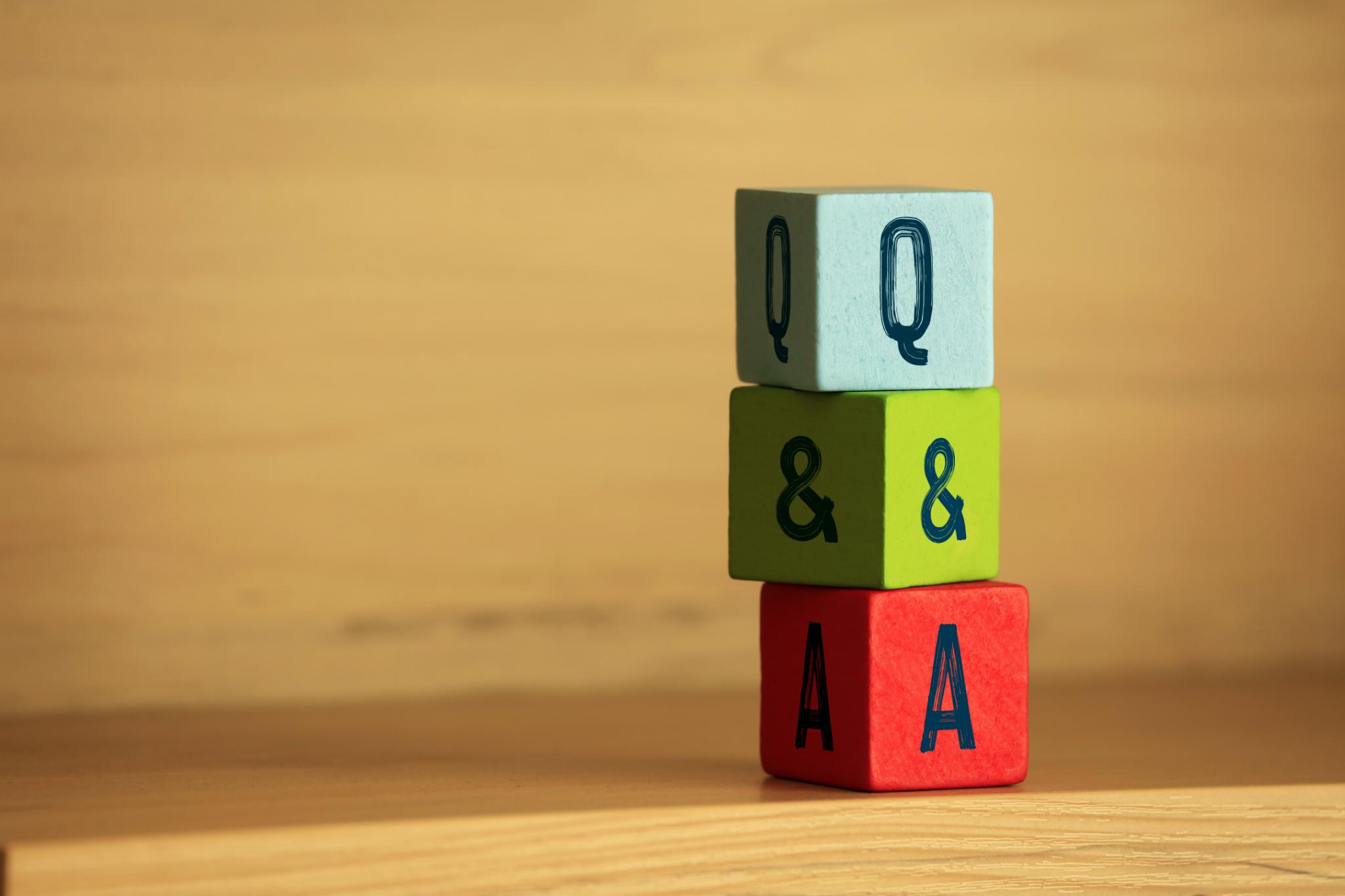 Q & A
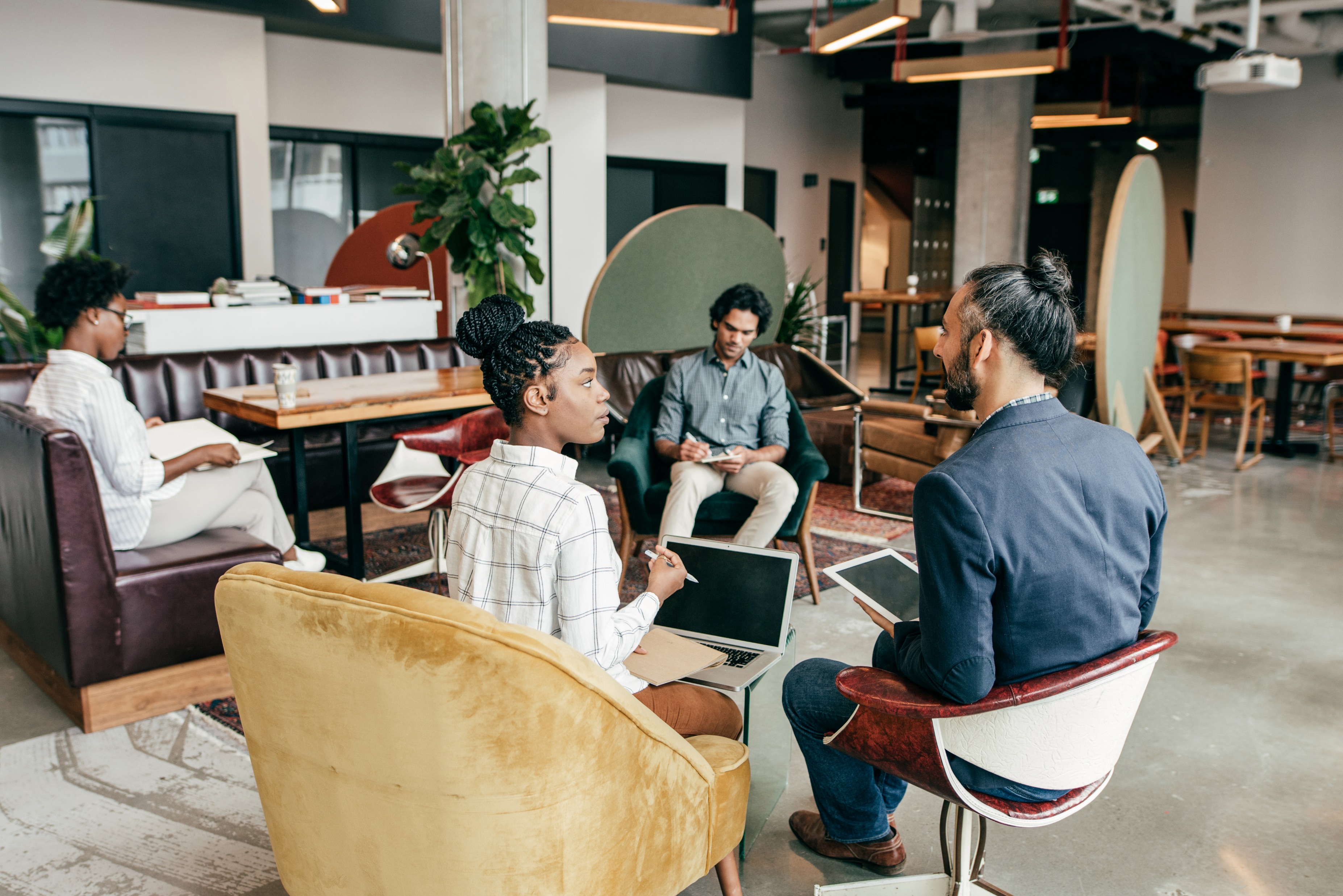 Thank
You
Copyright © 2025 Microsoft Corporation. All rights reserved.